10GbE不夠用怎麼辦?
已經是10GbE網路, 但是…..
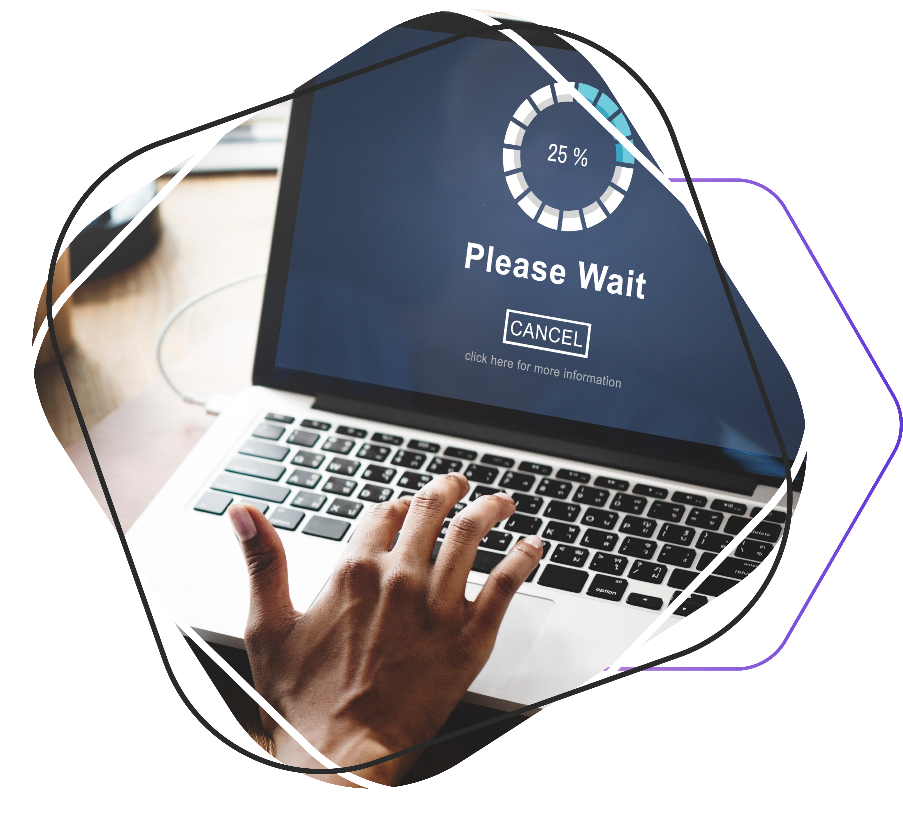 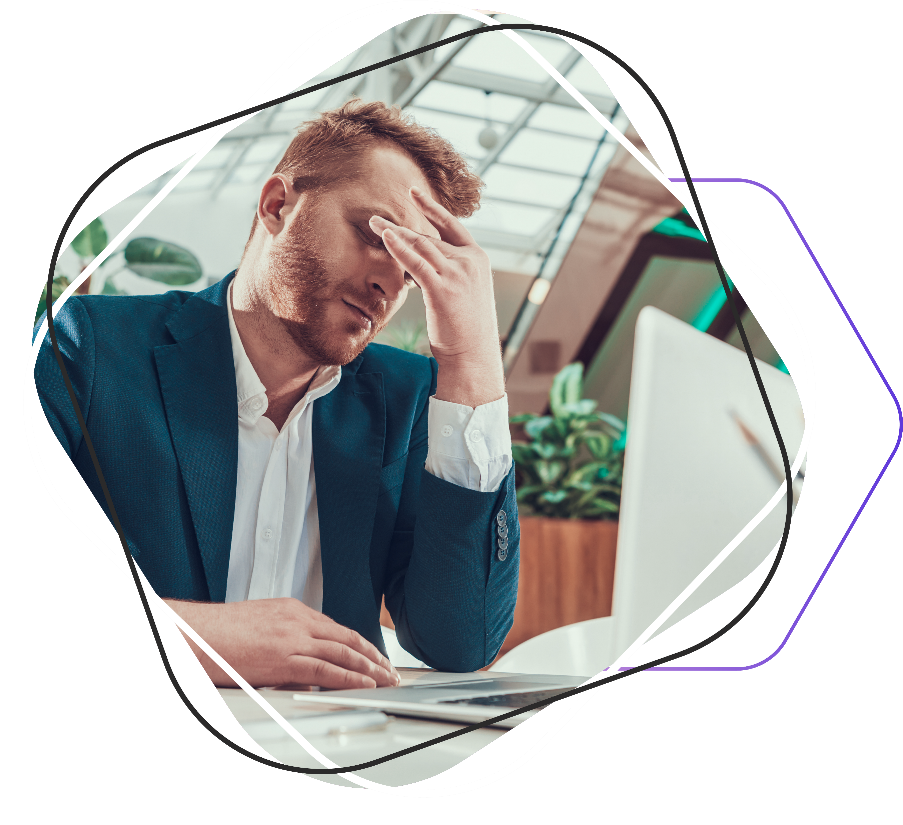 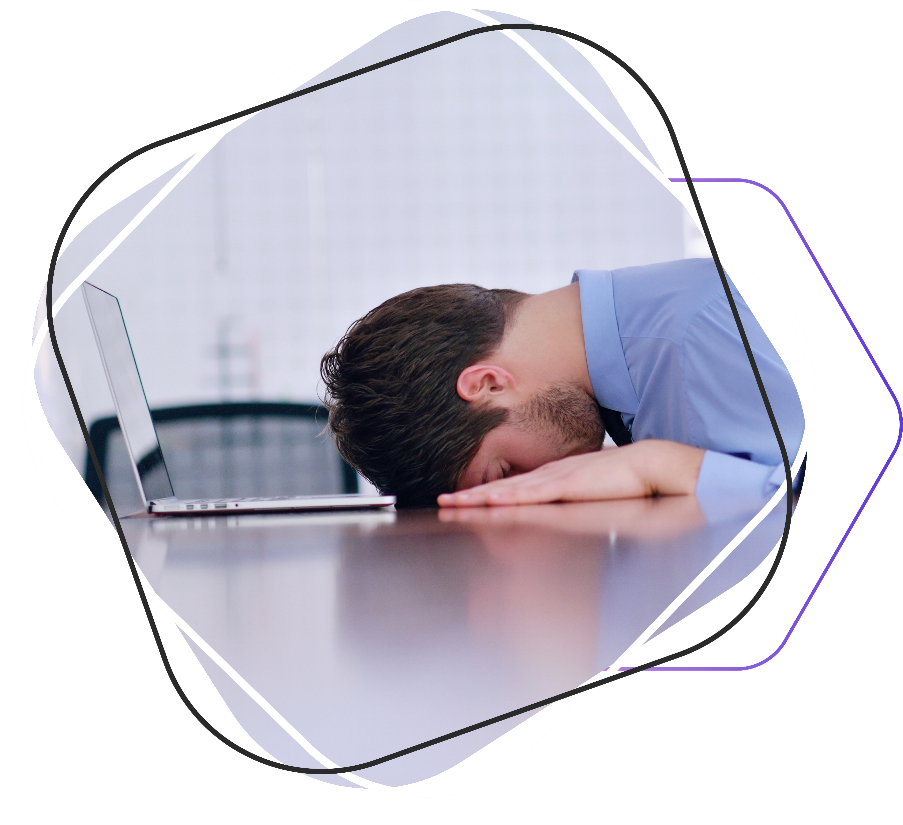 每次點擊，都要等待一些時間
檔案傳輸很不穩定
備份到一半連線中斷， 檔案不見
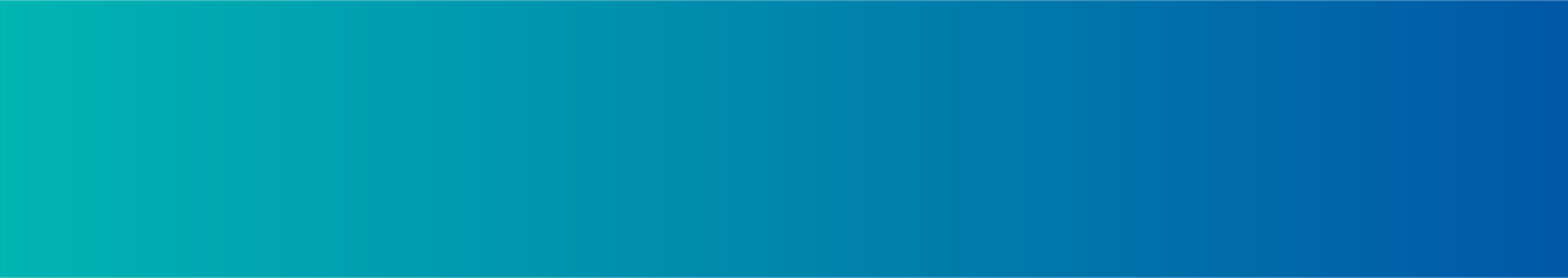 10GbE已經不夠用了!
你有以下解決方案
鏈路聚合 (LAG, Link Aggregation)
存取分流
QoS (Quality of Service)
升級到25GbE或40GbE
優點
鏈路聚合 (LAG, Link Aggregation)
於現有環境提高頻寬​, 對整體線路架構改動不大
缺點
占用接口增加
10GbE+10GbE不等於20GbE
優點
存取分流
將使用的負載分流至不同的server/NAS
缺點
需增加更多設備
成本增加
線路可能要重新鋪設
要重新更改設定, 複雜程度高
最大頻寬還是沒變
優點
QoS
不須改動線路與添購設備
缺點
實際頻寬不變, 人數或存取變多時, 只能依照設定優先等級去服務
升級到25GbE或40GbE
佈建成本?
未來升級?
沒有IT工程師跟相關知識怎麼辦?
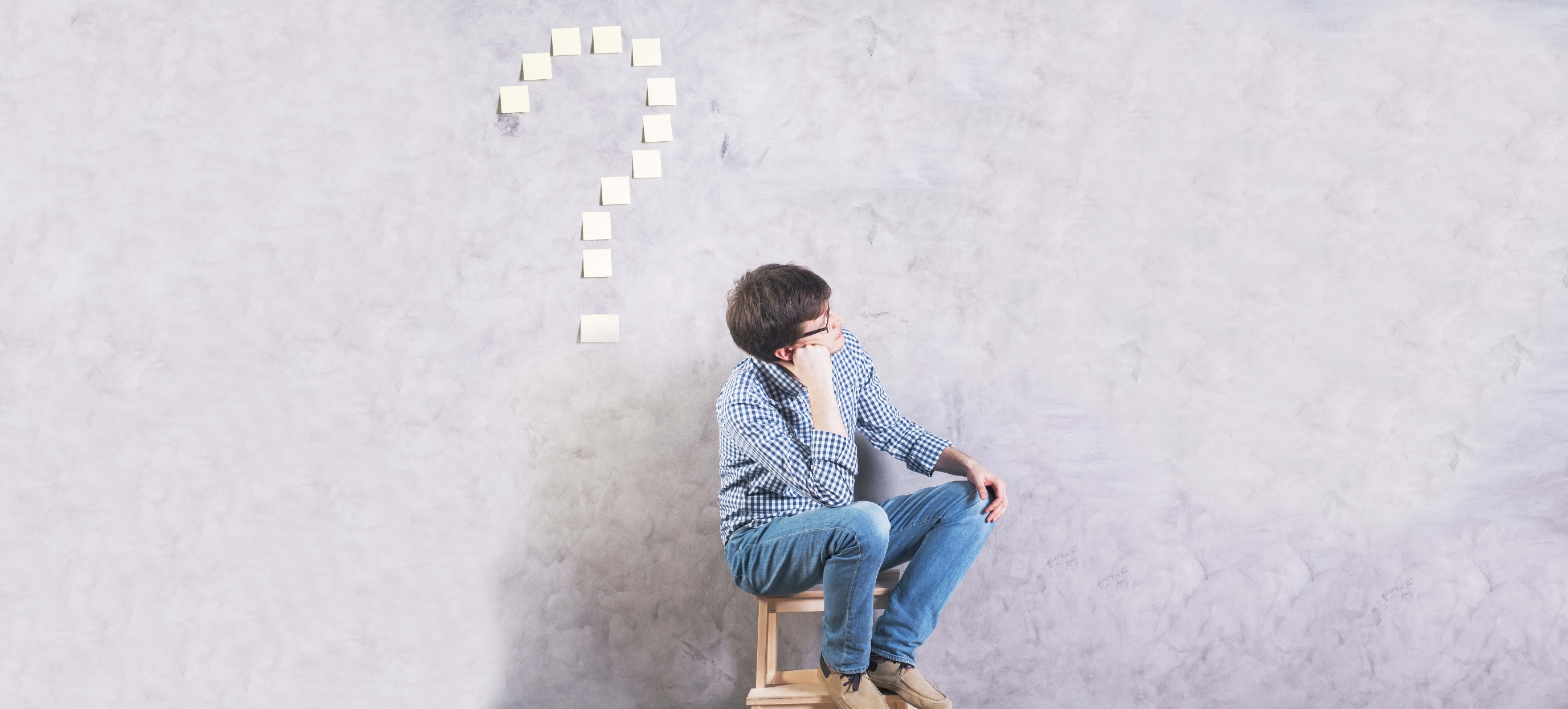 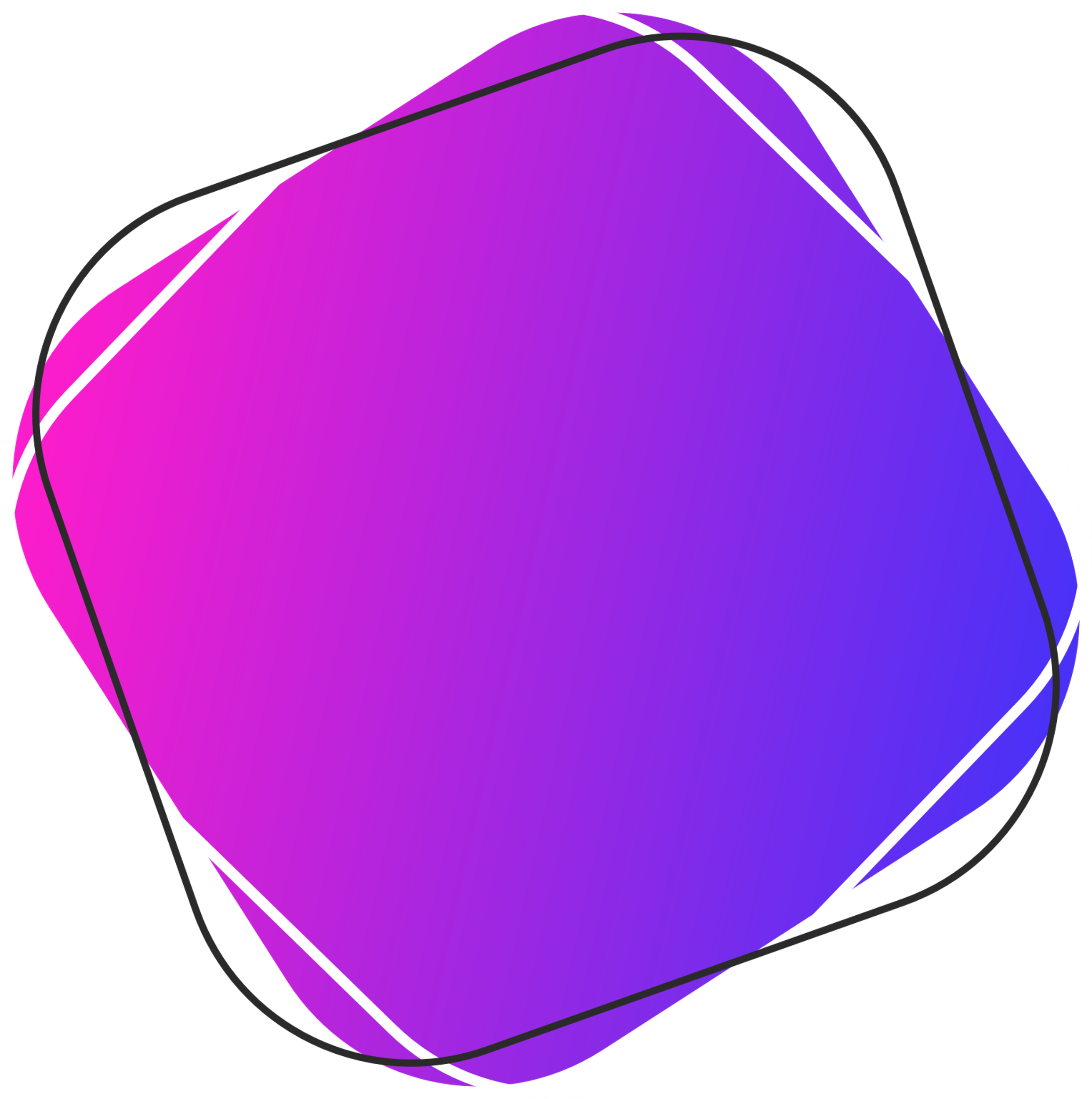 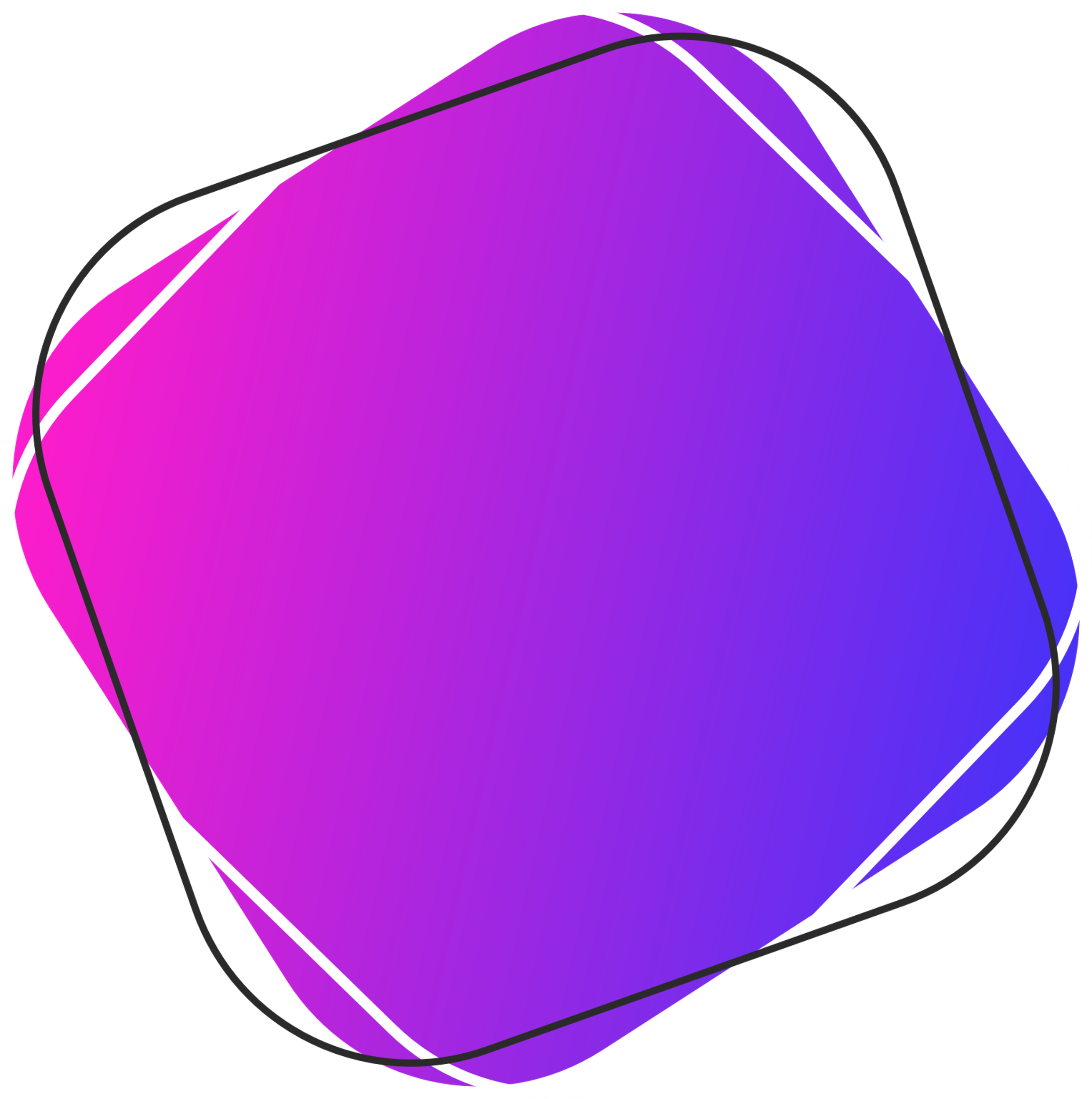 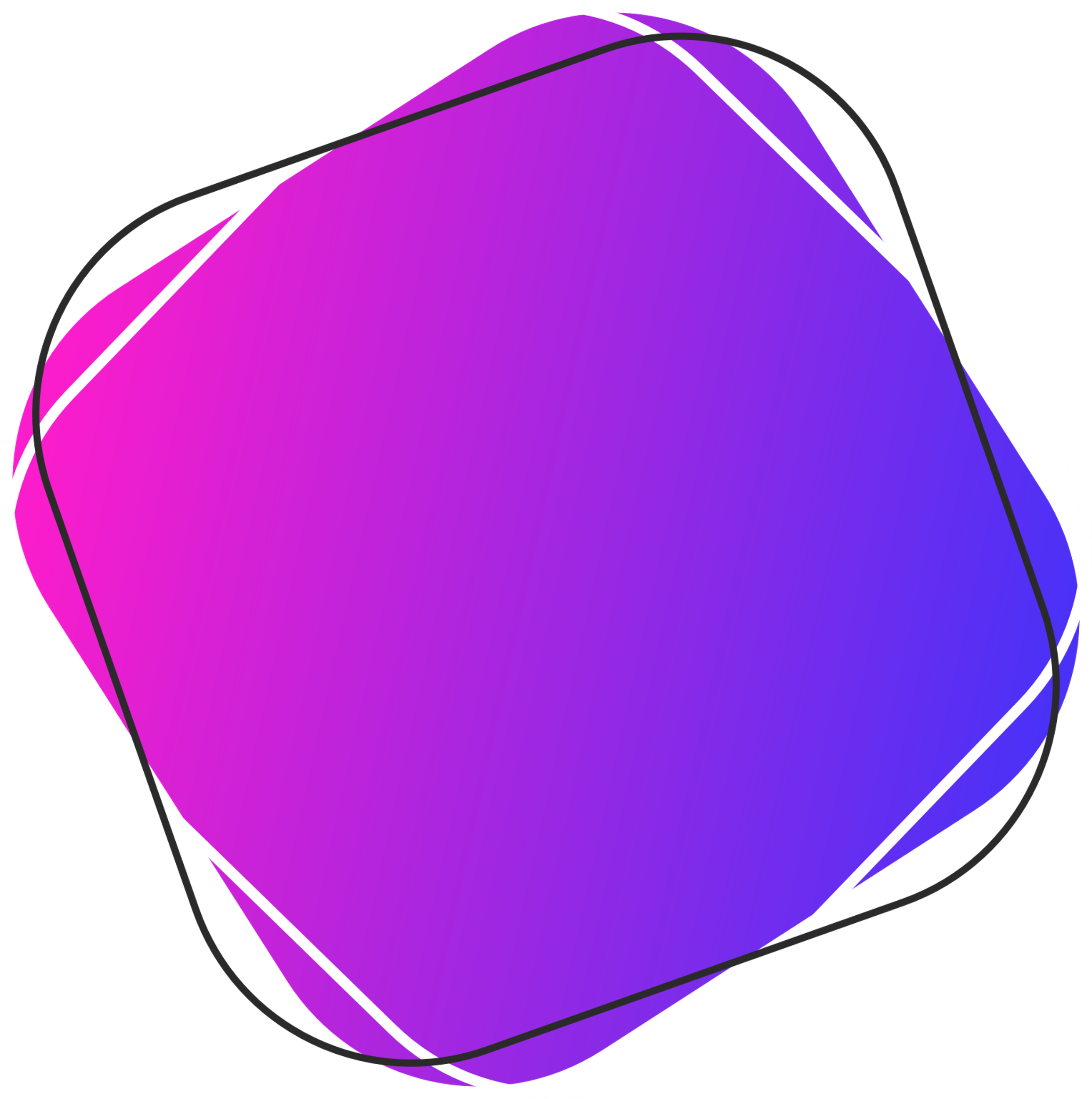 Quality of Service 
(QoS)
鏈路聚合(LACP)
存取分流
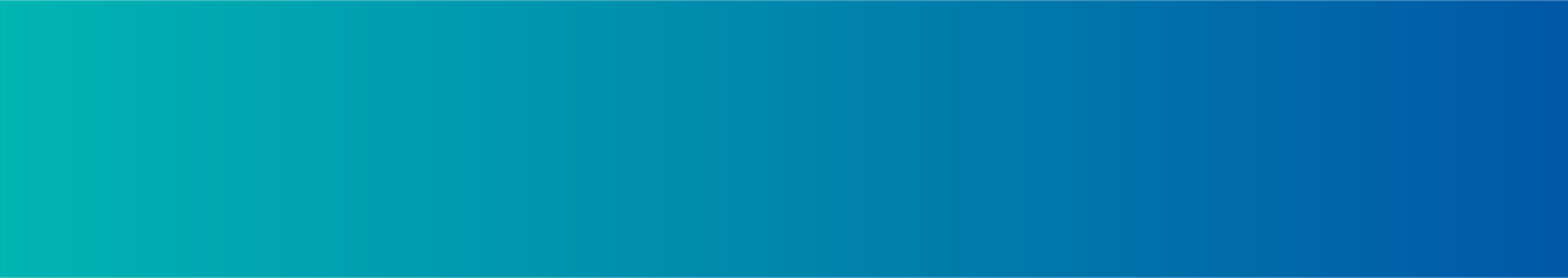 這些是什麼? 要怎麼做?
比較 25GbE 與 40GbE 線材
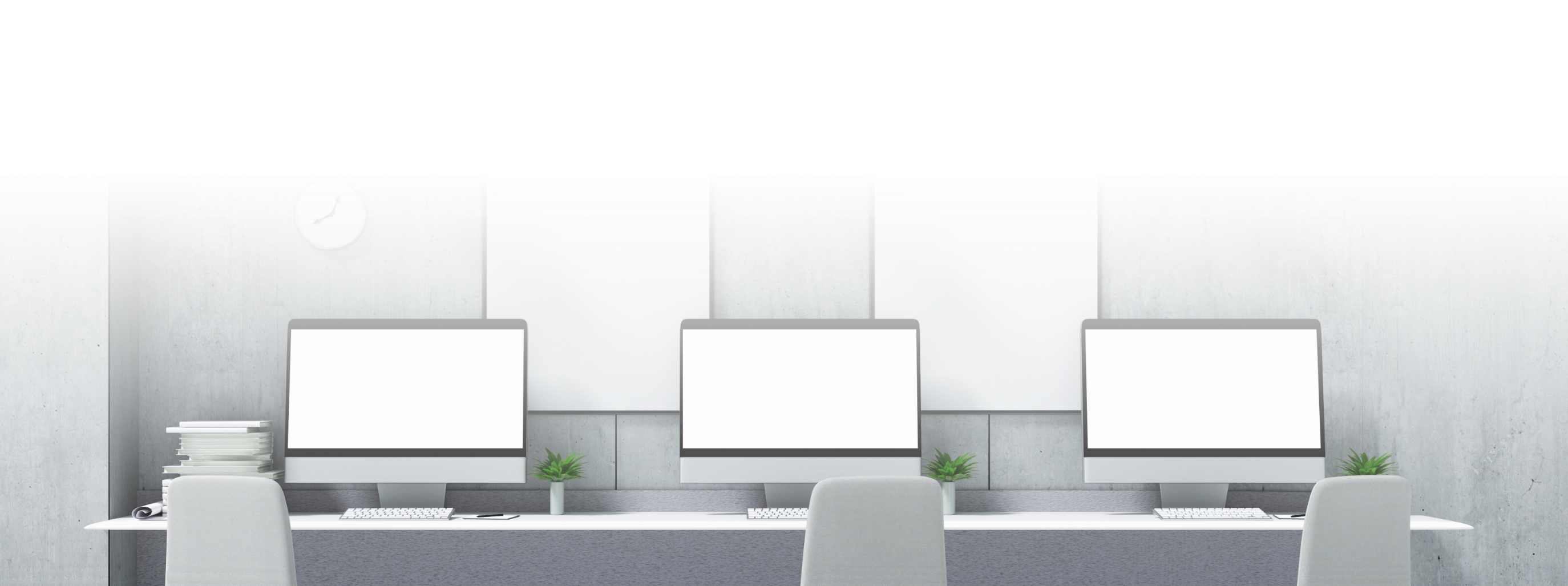 [Speaker Notes: 40G DAC
1m USD22.99
https://www.amazon.com/Passive-Direct-Attach-Copper-Twinax/dp/B08L7V8ZPW/ref=sr_1_2?crid=397AU2R3ZRZ3V&dchild=1&keywords=qsfp%2B+cable&qid=1622778710&sprefix=QSFP%2B%E2%80%8B+%2Caps%2C333&sr=8-2


25G DAC
1m USD19.99
https://www.amazon.com/25G-SFP28-SFP-Cable-SFP-H25GB-CU0-5M/dp/B078JDQDRG/ref=sr_1_14?dchild=1&keywords=SFP28%2Bcable&qid=1622778739&sr=8-14&th=1]
為何25GbE未來更容易升級至100GbE
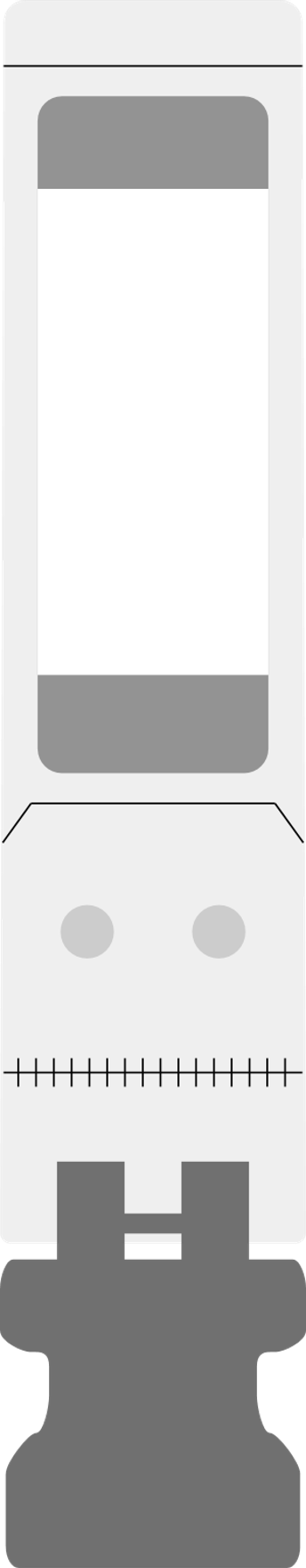 Easy for upgrading from transceiver point of view
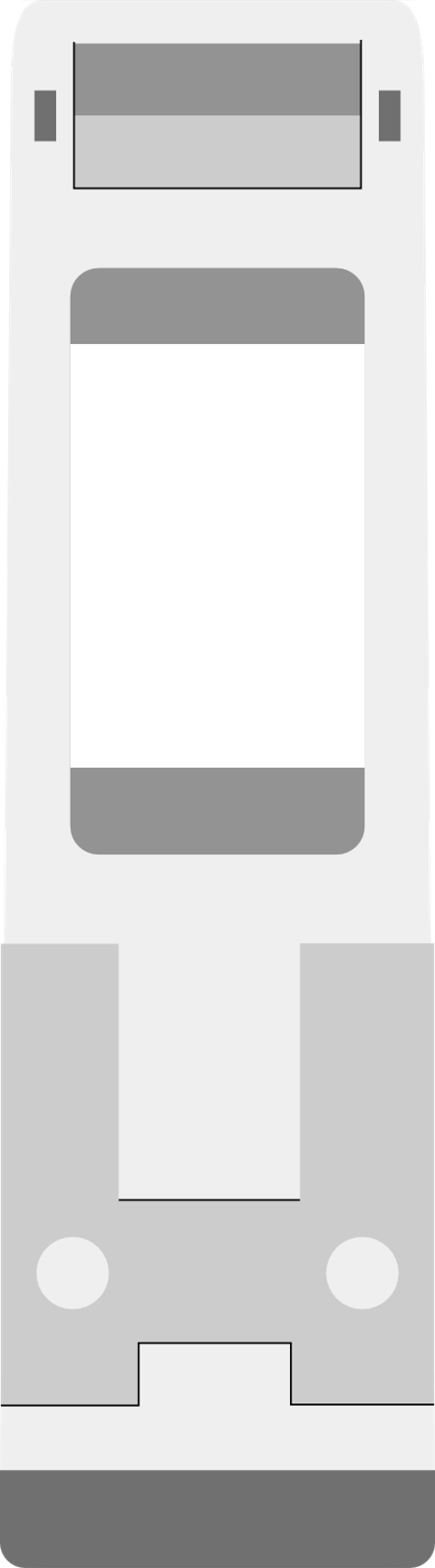 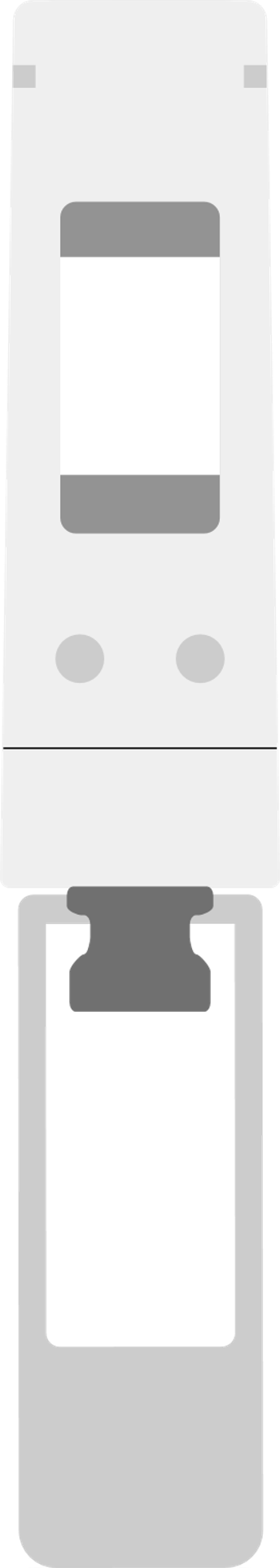 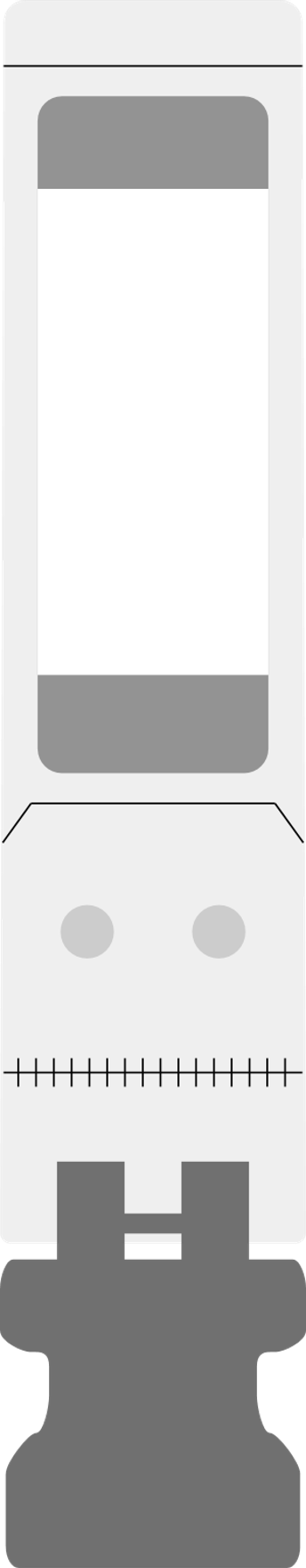 O/E
O/E
10G
25G
25G
O/E
O/E
25G
10G
10G
10G
10G
25G
25G
25GbE將網速提升到下一個層次
市面上25GbE交換器訴求?
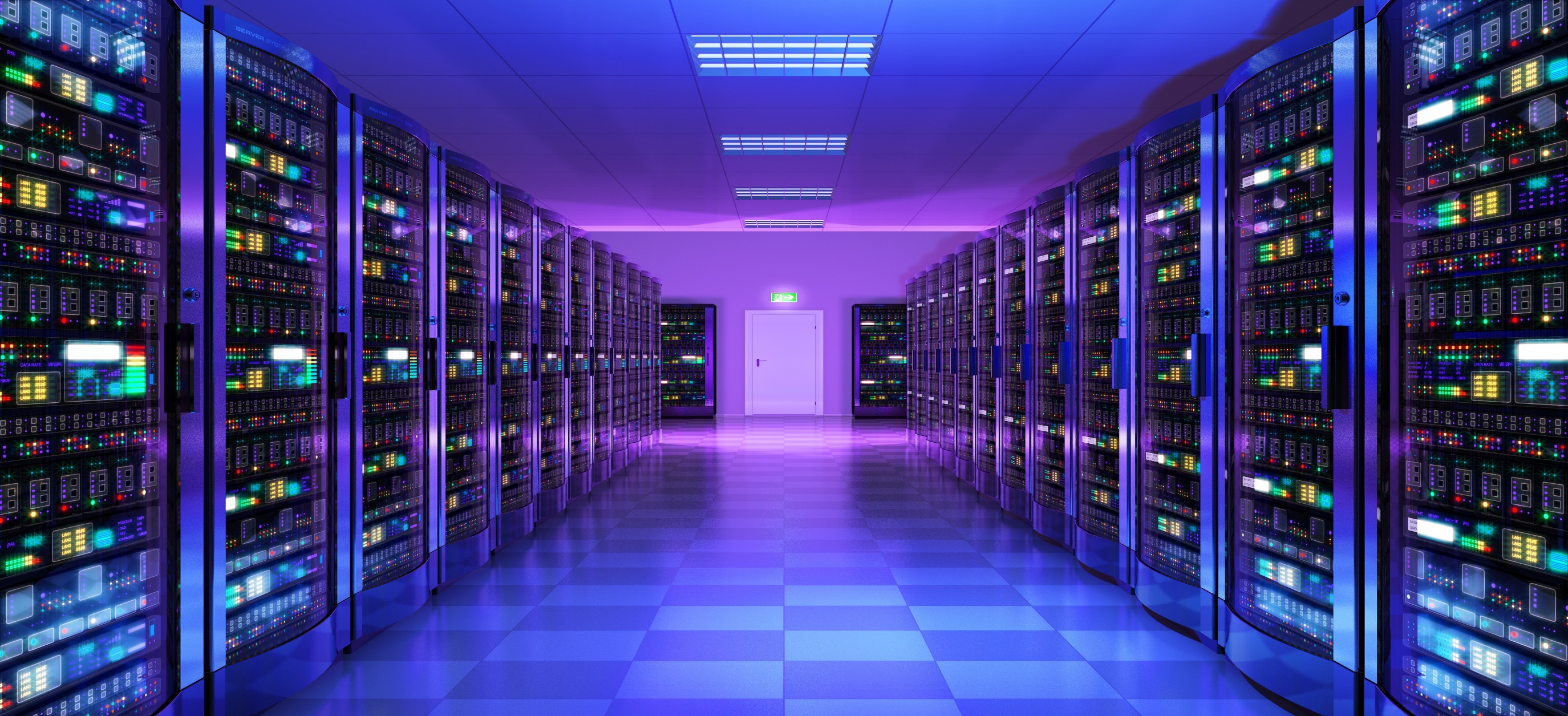 可能不適合一般為了頻寬升級的用戶​
Enterprise Network
大型企業網路
Data Center
數據中心
市面上25GbE交換器規格?
多Port數:24~48或更多 ports
操作介面及功能複雜
因為設計是應用在data center等大型環境
價格昂貴
一般使用者或無特別需求者不會購買
週邊設備沒有都25GbE需求者也未必會購買
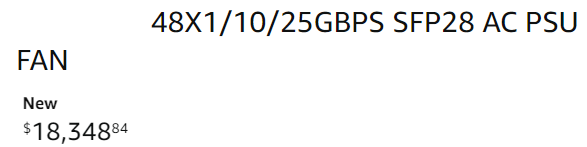 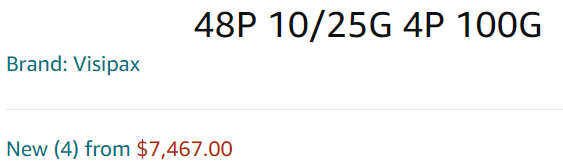 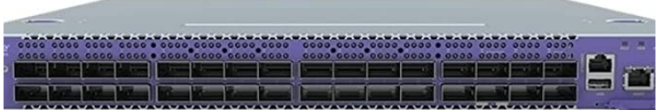 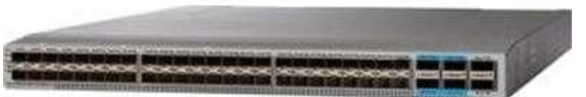 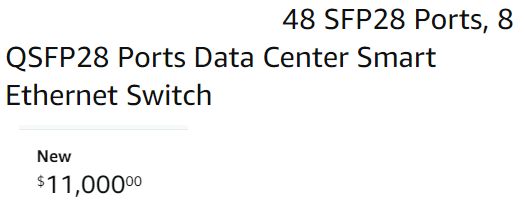 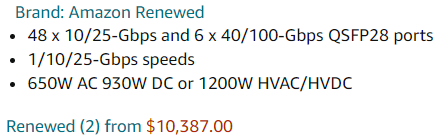 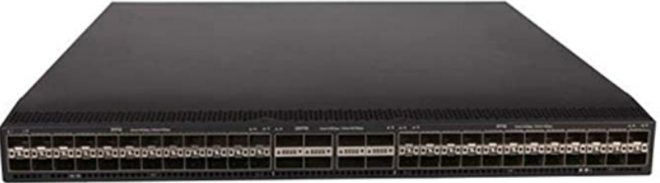 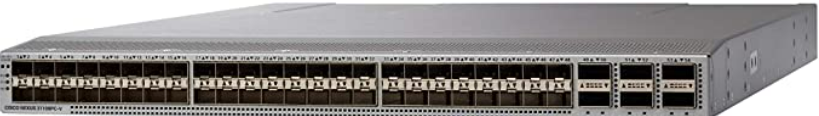 高性價的 25GbE交換器: QSW-M5216-1T
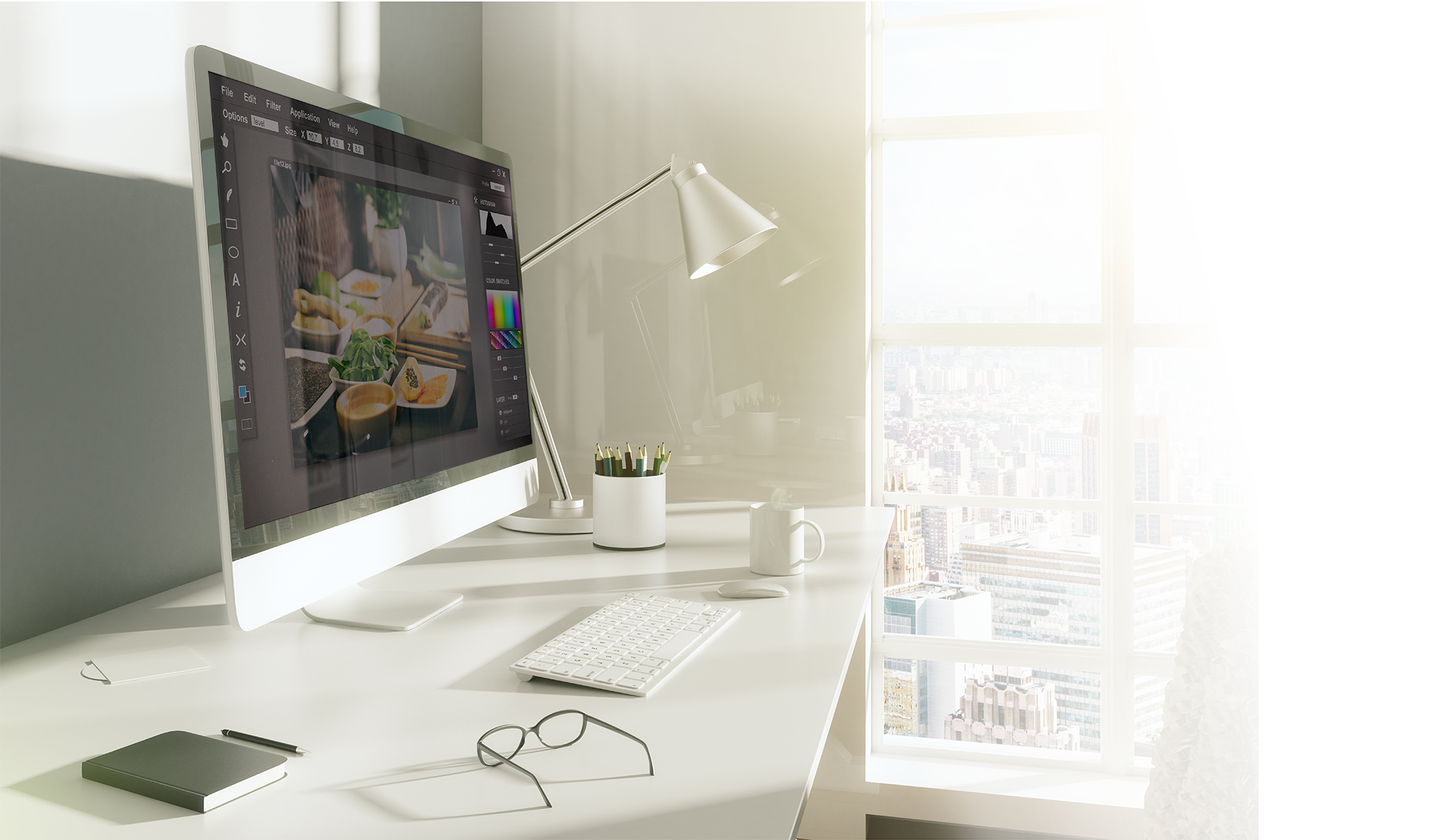 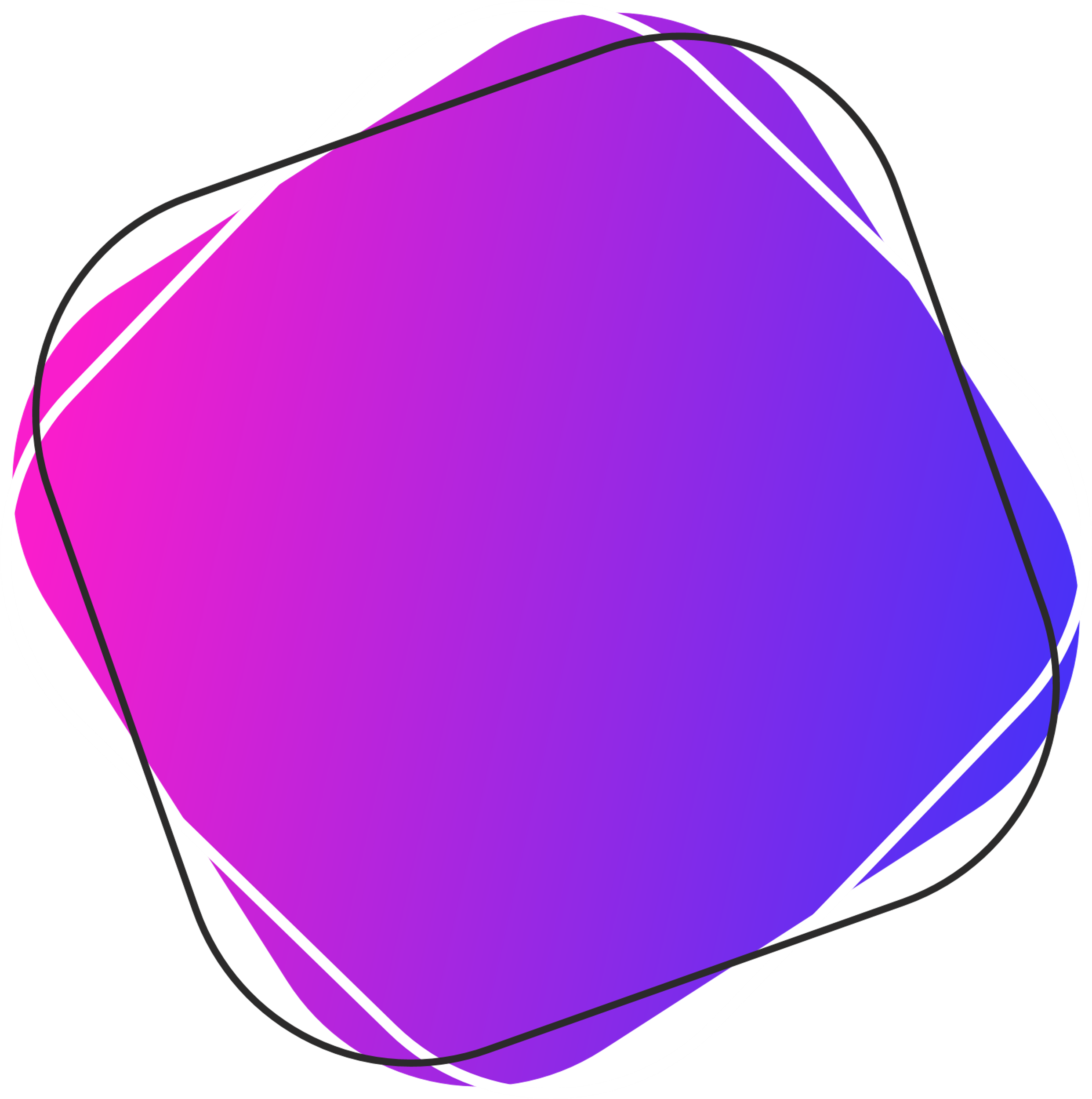 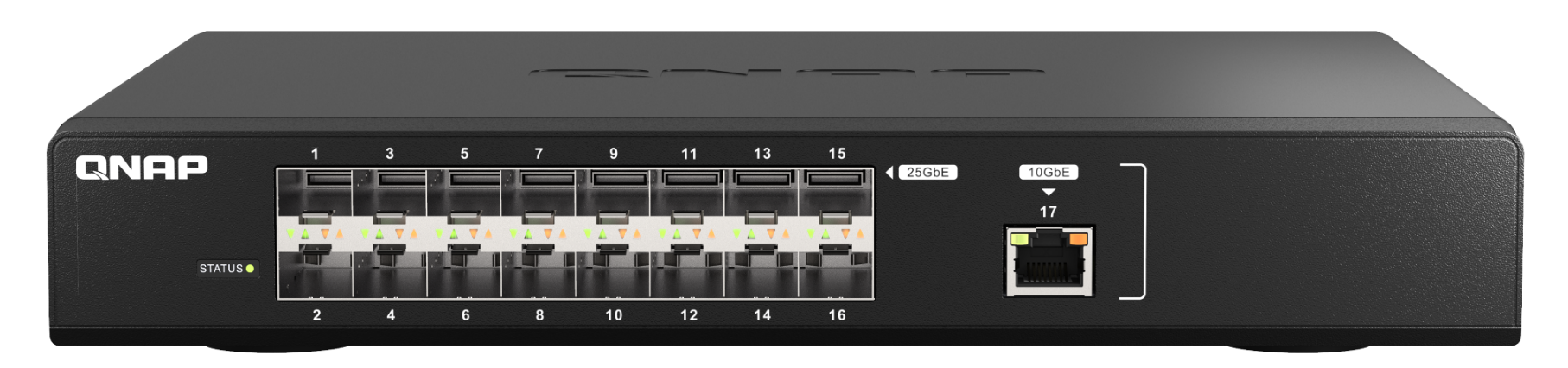 25GbE Layer 2 managed switch
需要升級所有週邊設備至25GbE嗎?
QSW-M5216可同時滿足RJ45、SFP、SFP+、SFP28不同接頭的需求
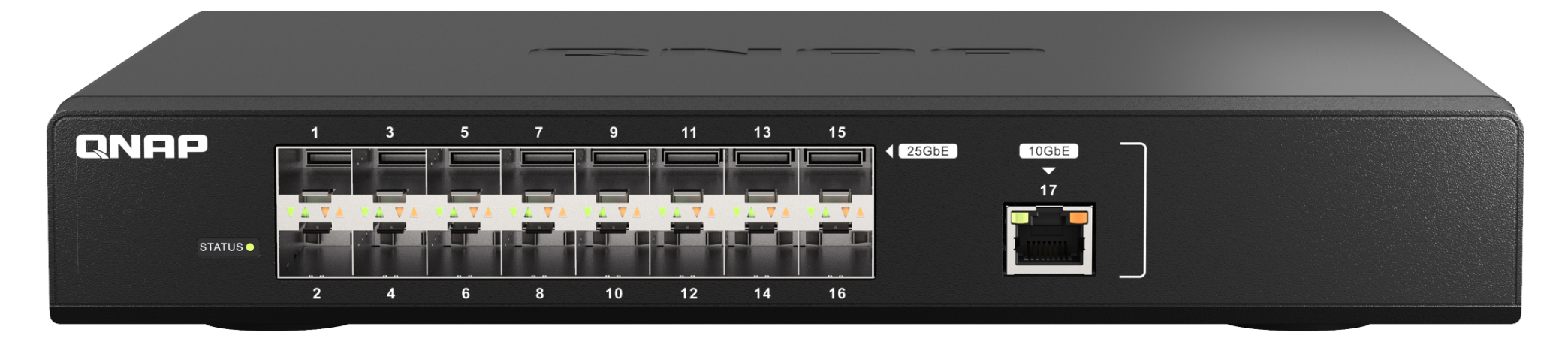 QSW-M5216-1T
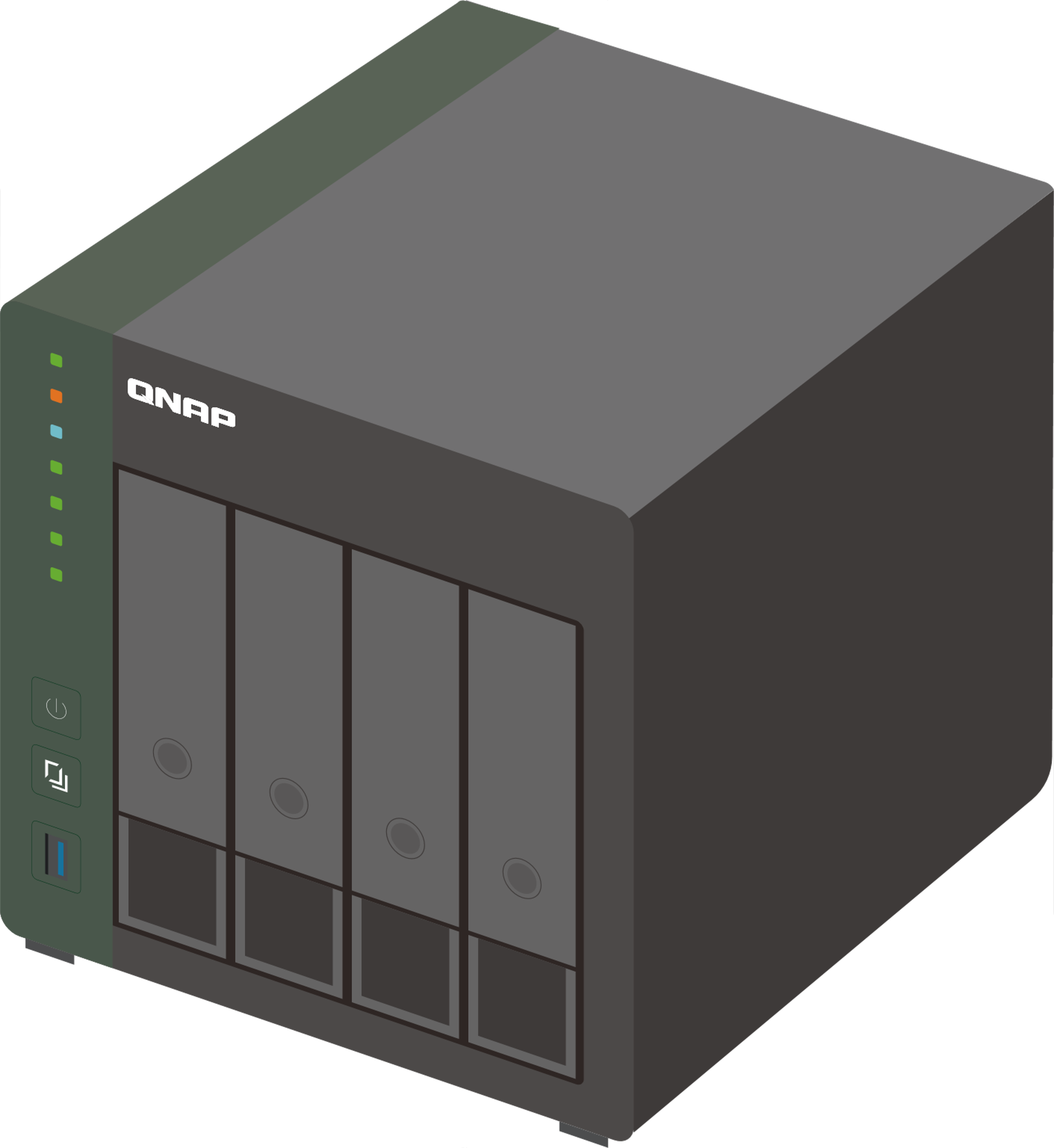 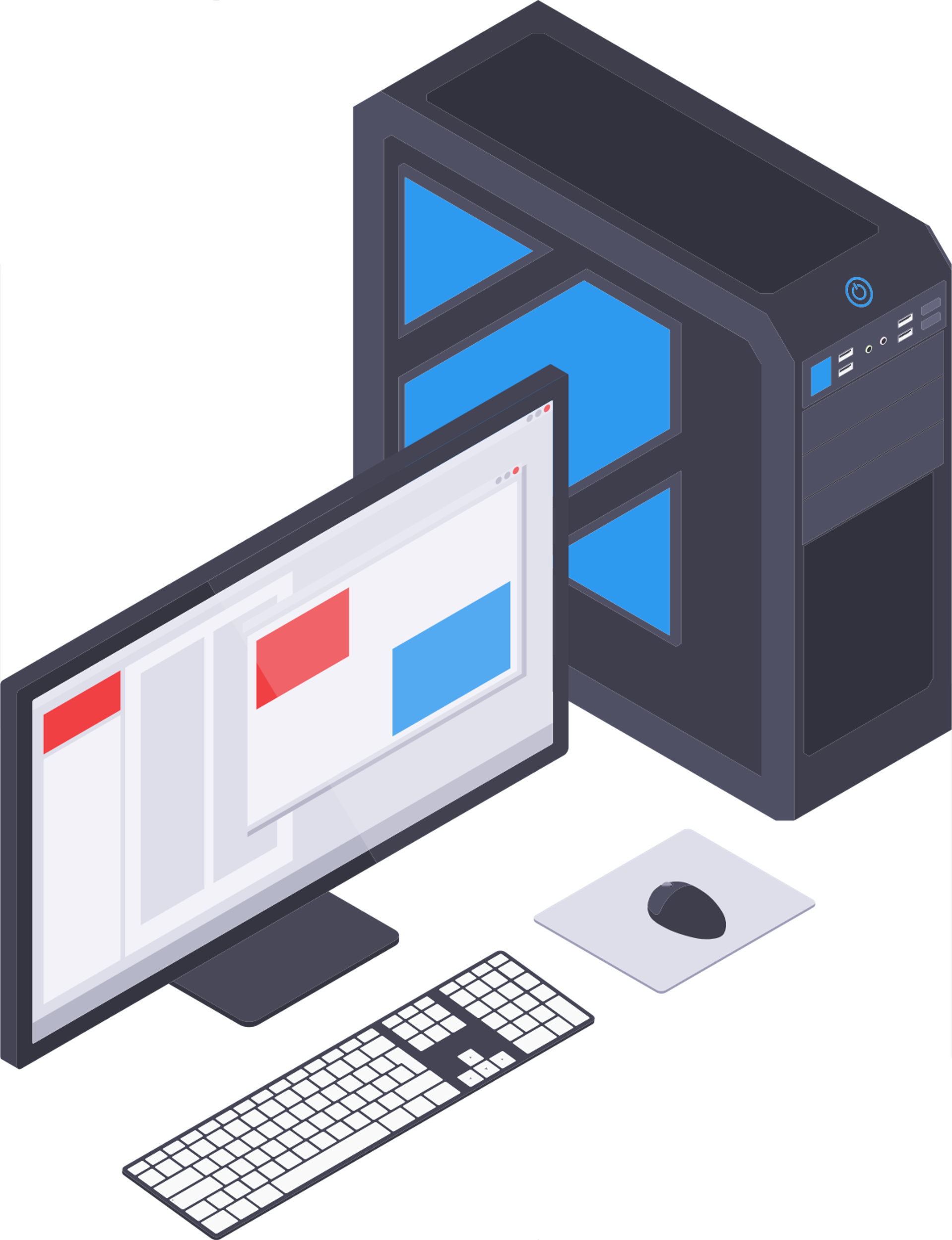 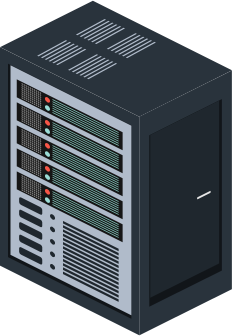 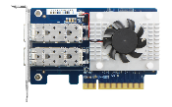 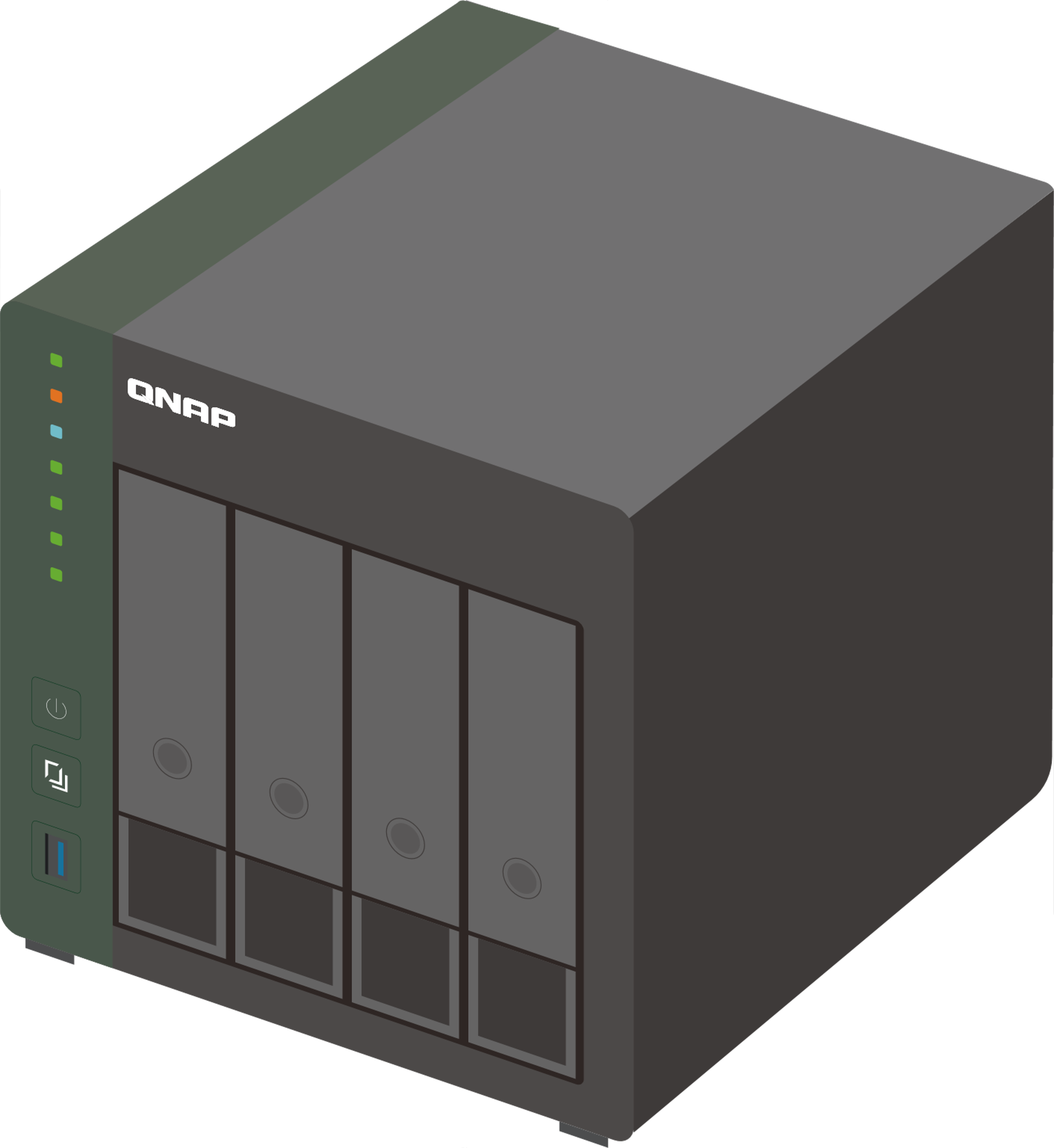 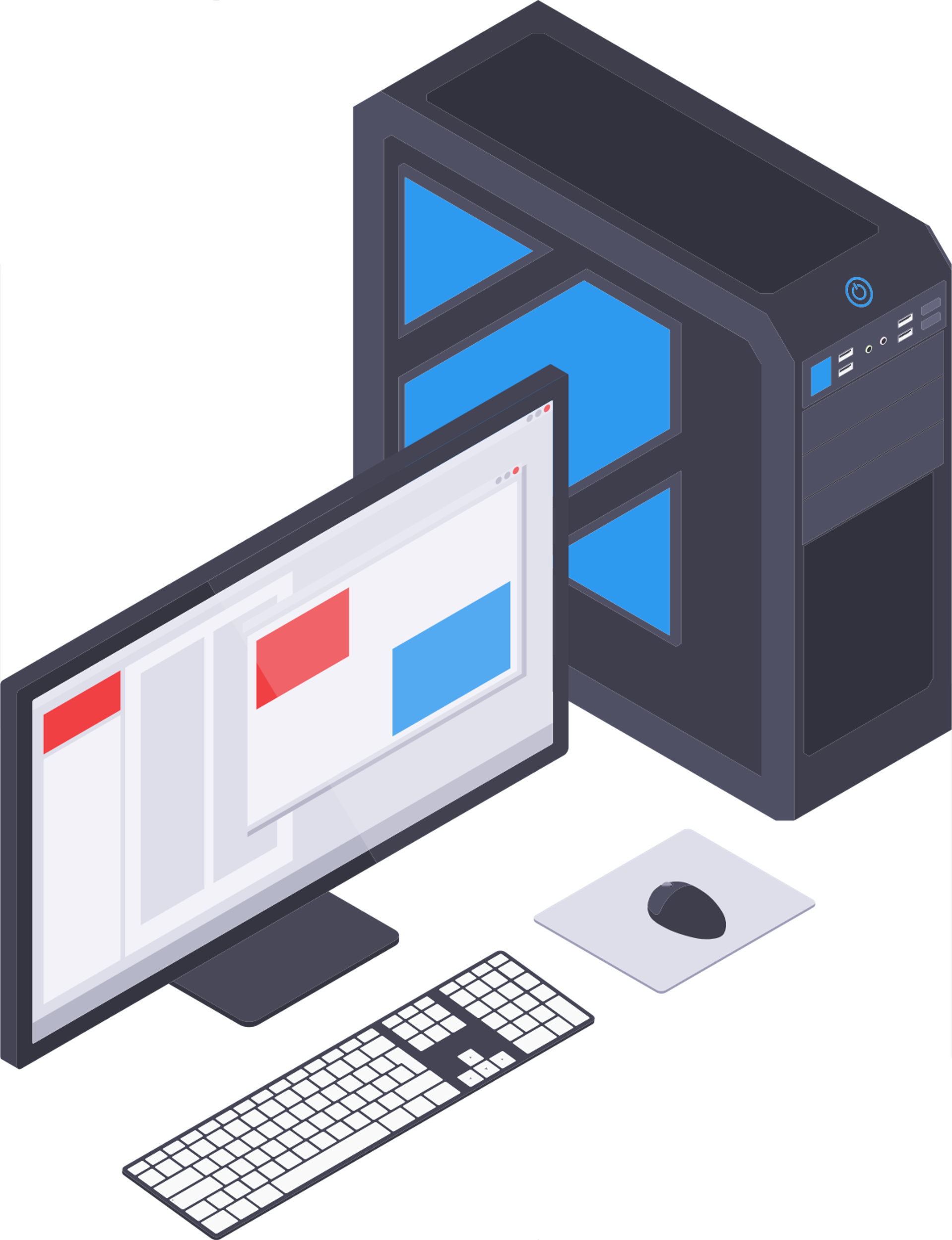 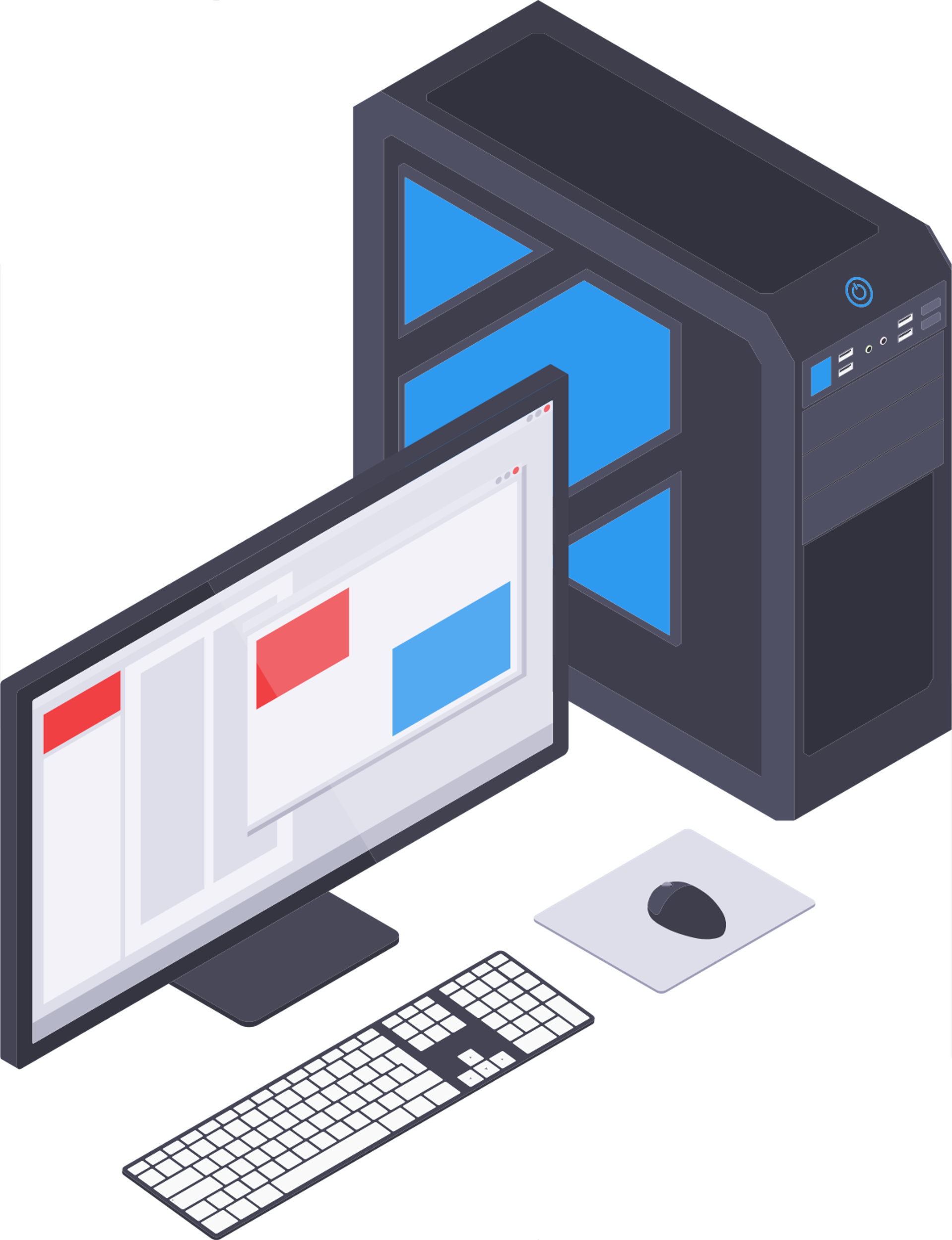 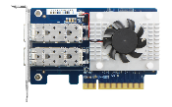 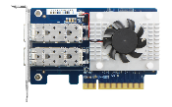 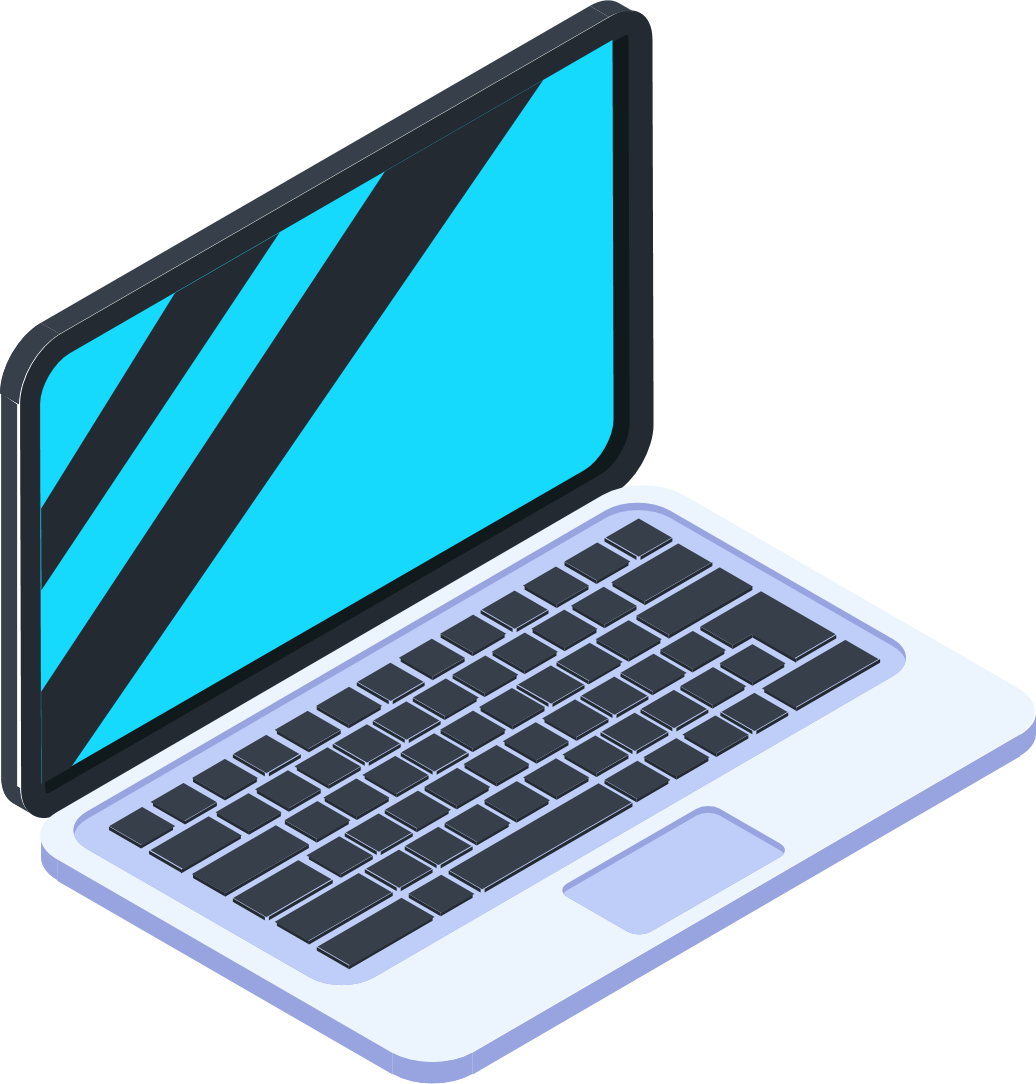 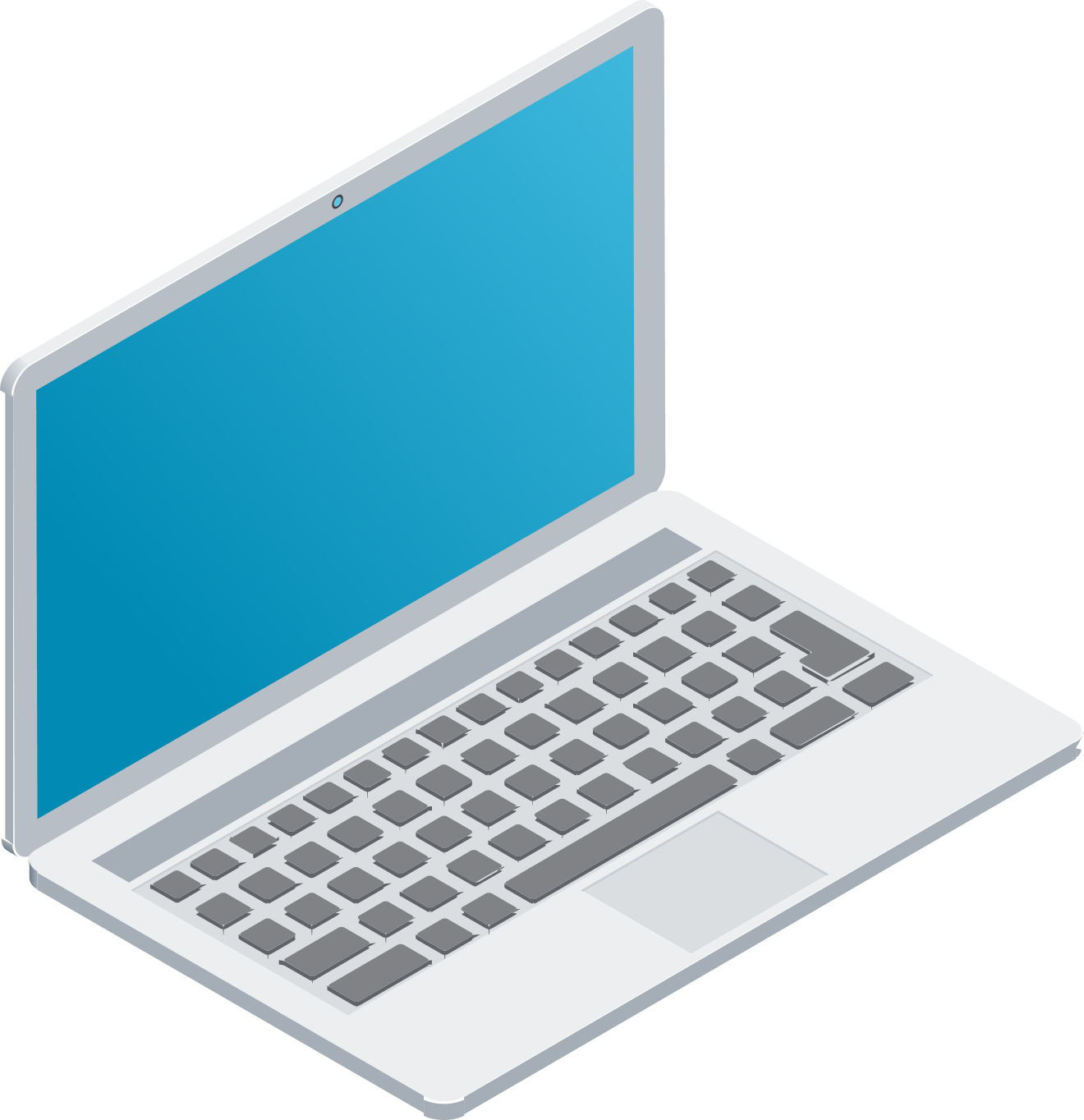 2.5GbE devices
1GbE PC
10GbE PC
25GbE work station
25GbE Server
25GbE NAS
25GbE到底有多快?
備份1 TB所需預估時間
條件:Effective Data Rate 95%, Payload Data Rate (w/ Overhead) 90%
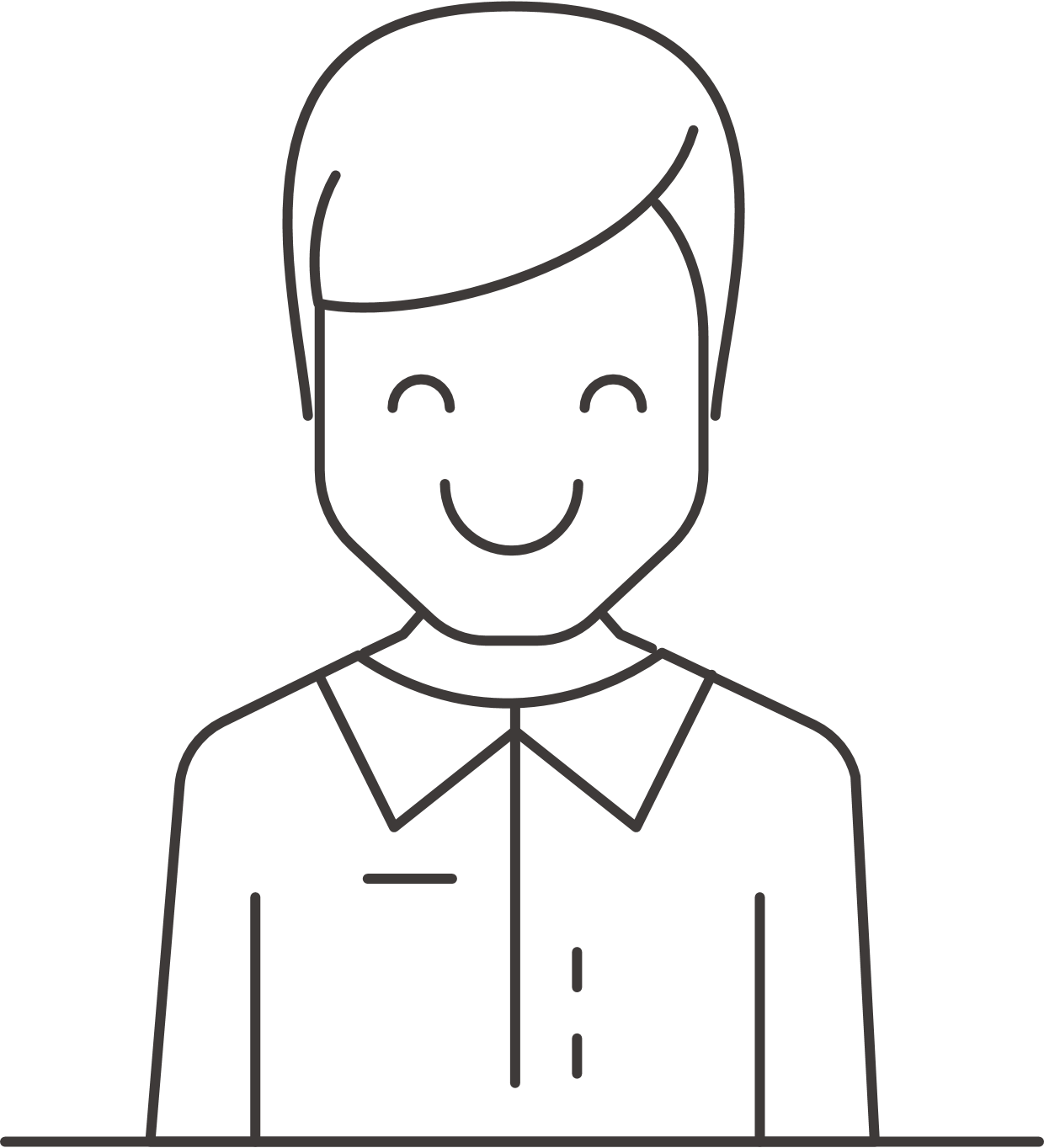 25Gbps
6m52s
10Gbps
17m09s
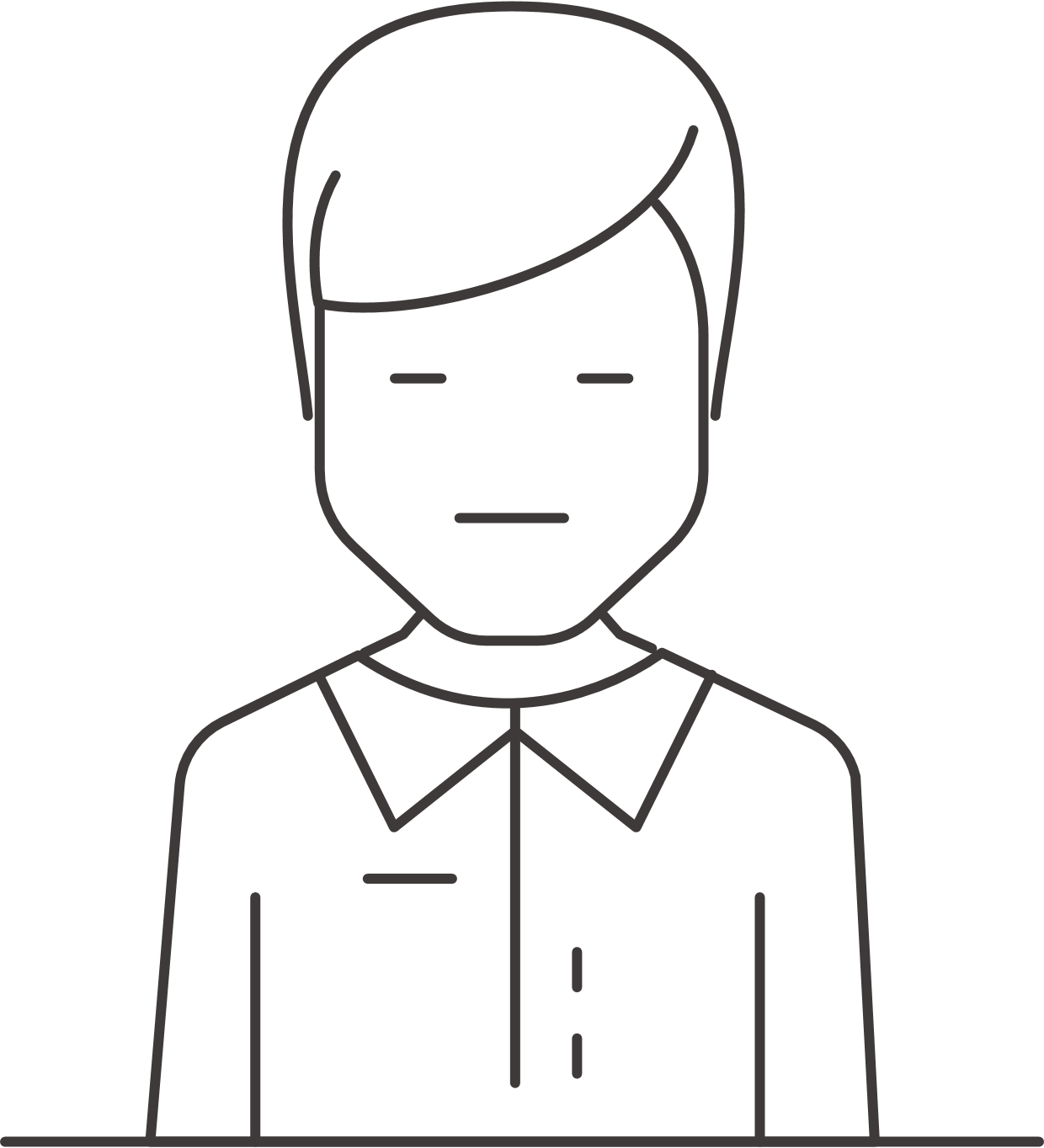 1Gbps
2h51m28s
100Mbps
1d4h34m38s
QSW-M5216-1T更貼近中小企業的需求
價格親民
用合理價格就可以購得25GbE交換機
無痛升級
1GbE SFP跟10GbE SFP+可升級到25GbE SFP28，未來25GbE SFP28也可升級100GbE QSFP28
QSW-M5216-1T硬體介紹
QSW-M5216硬體規格
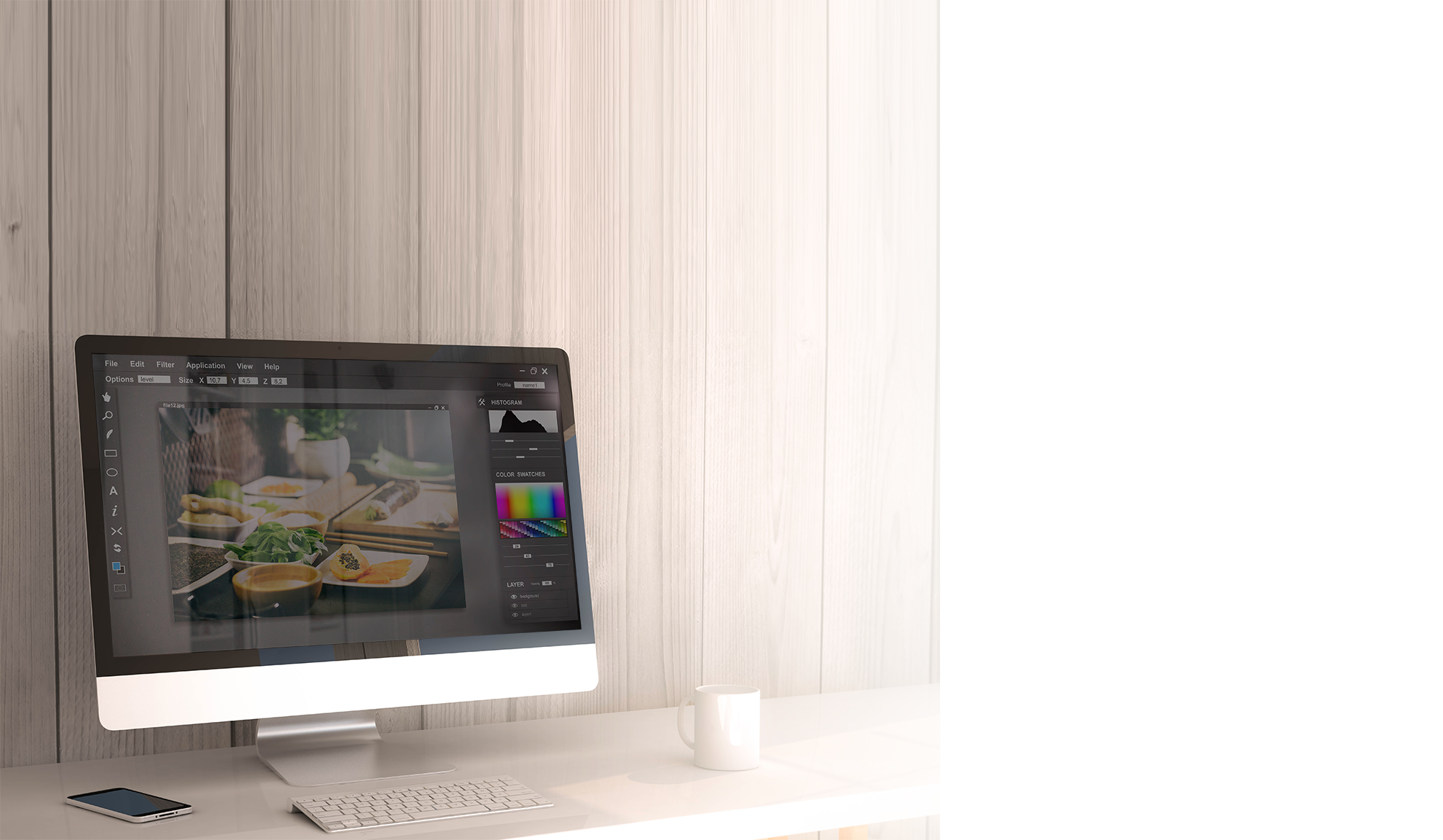 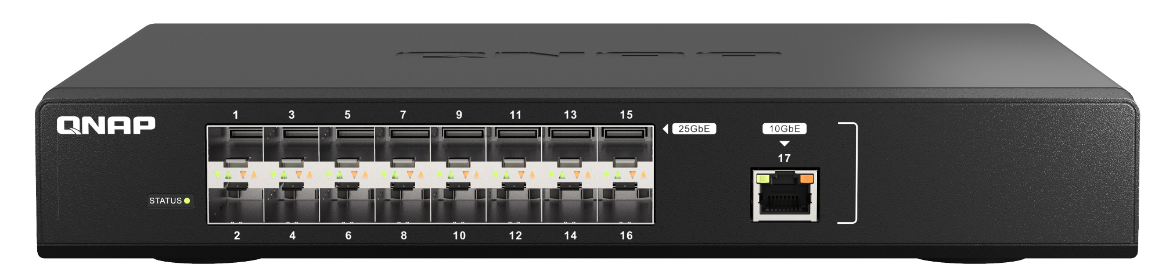 QSW-M5216-1T 介面介紹
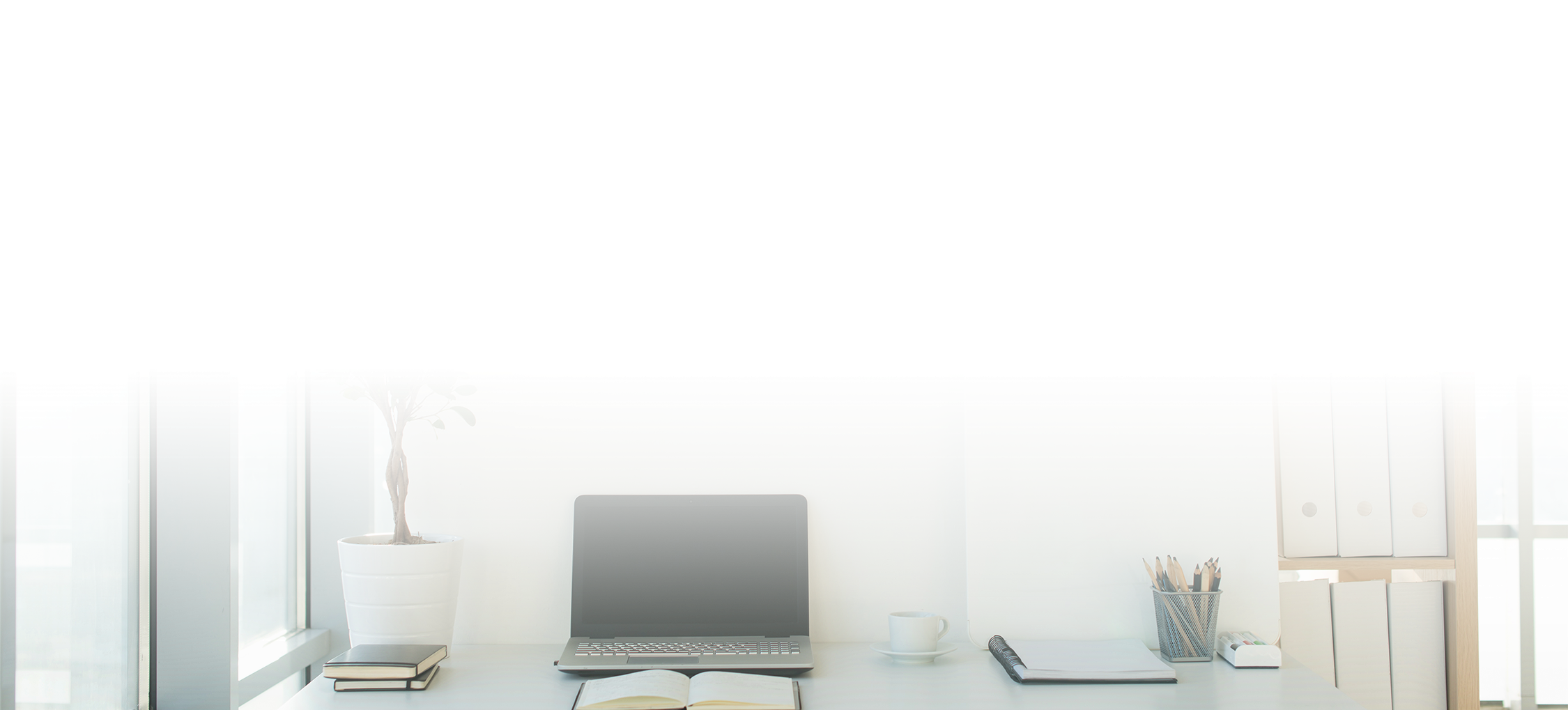 10GbE RJ45
support five speeds 10GbE/5GbE/2.5GbE/1GbE/100M
25GbE SFP28
backward compatible with 10GbE SFP+/1GbE SFP
Status LED
QSW-M5216-1T 介面介紹
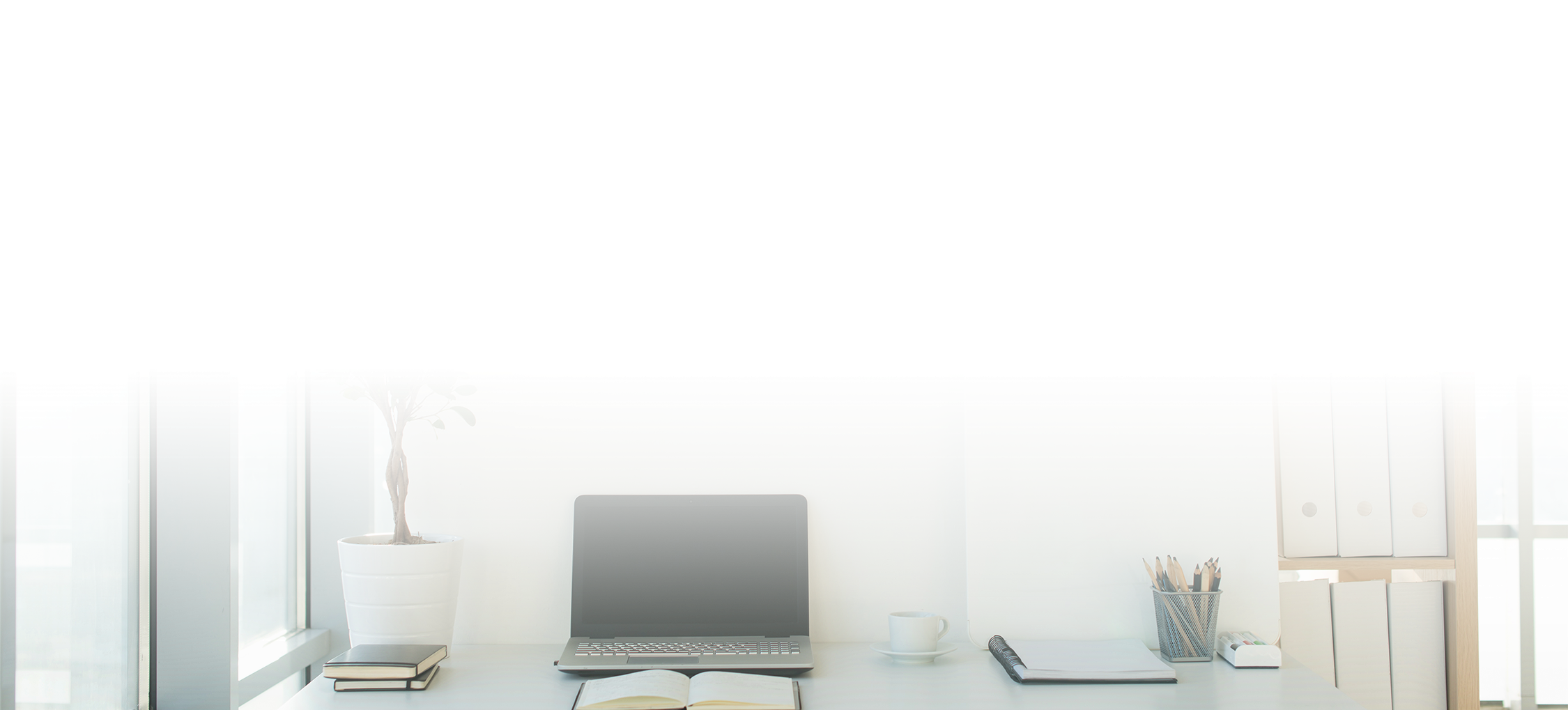 Power input
RJ45 Management port
RS232 console port
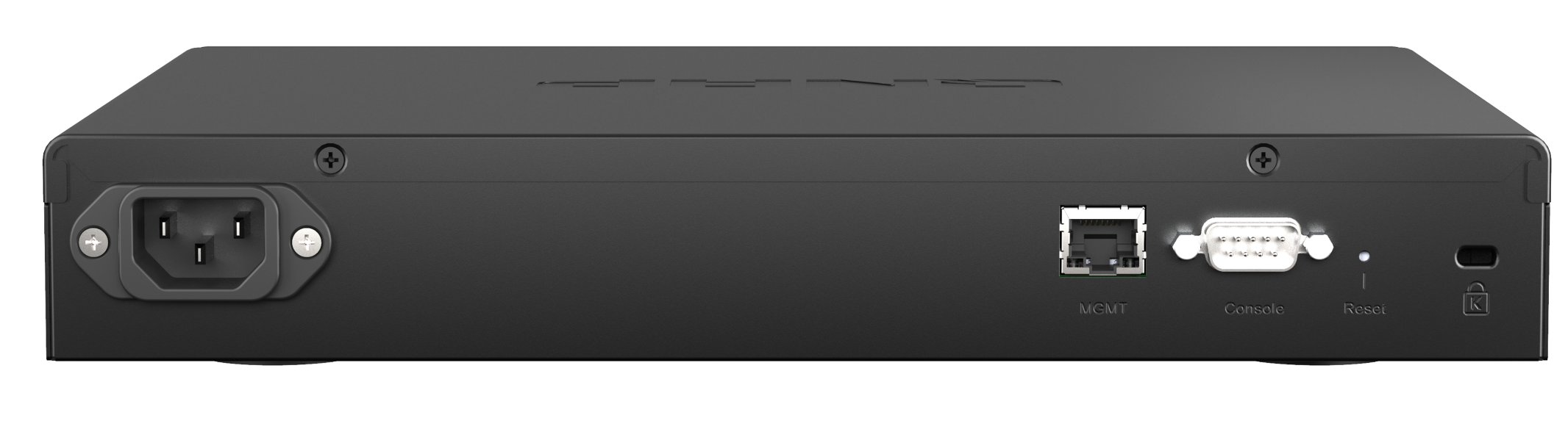 Reset button
K-Slot
除了外在, 也重視內在
PWM 雙滾珠軸承風扇
大面積、全覆蓋散熱片
固態電容
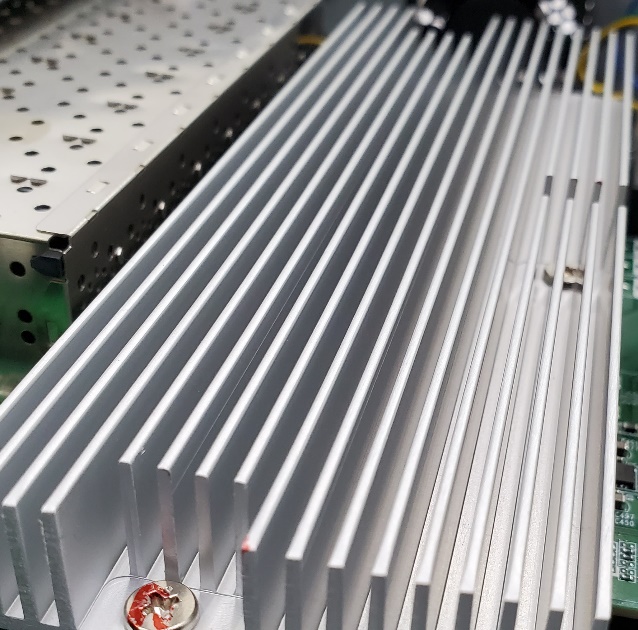 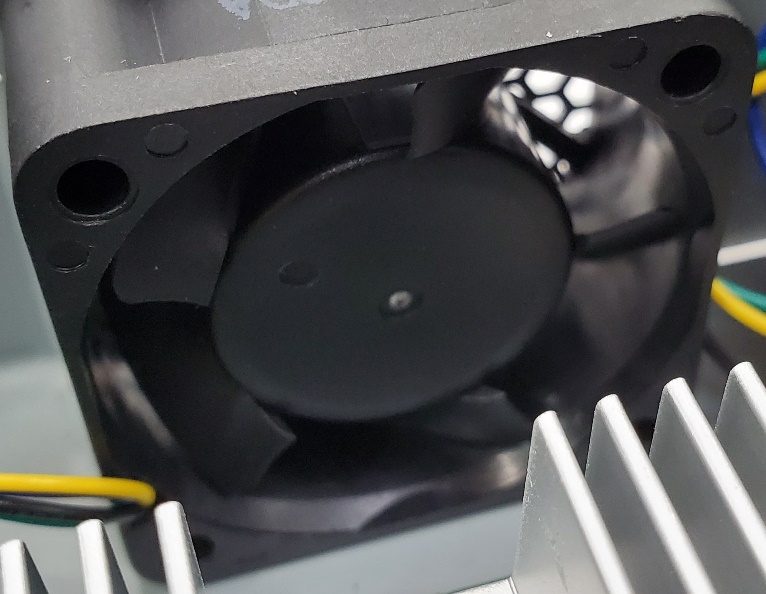 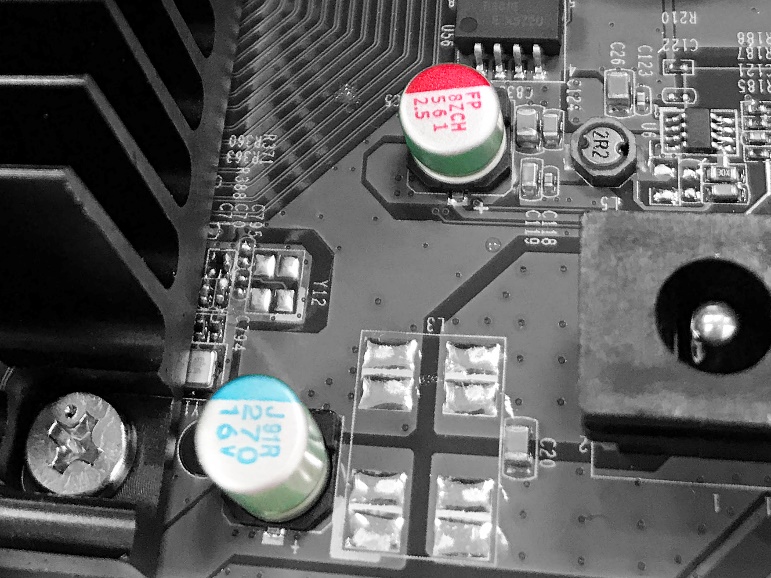 [Speaker Notes: 雙滾珠軸承確保長時使用壽命。智慧型調速，平衡系統溫度、能耗與噪音值。
急速導出所有元件的熱，促進引流使風扇發揮最大功效！
壽命長、穩定度高、運作溫度範圍廣。杜絕液態電容電解液揮發、泄漏、易燃等風險。]
QSW-M5216-1T軟體介紹
簡單明瞭的介面設計
簡潔、圖像化
設定引導
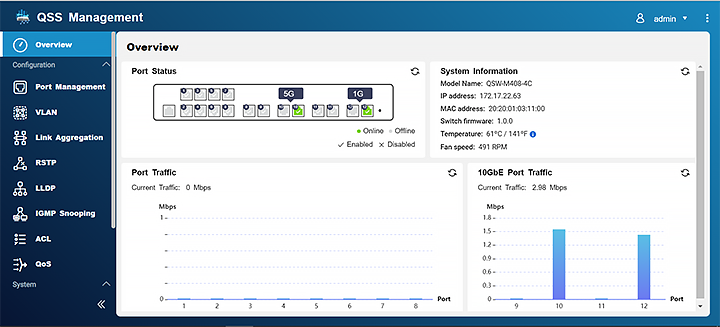 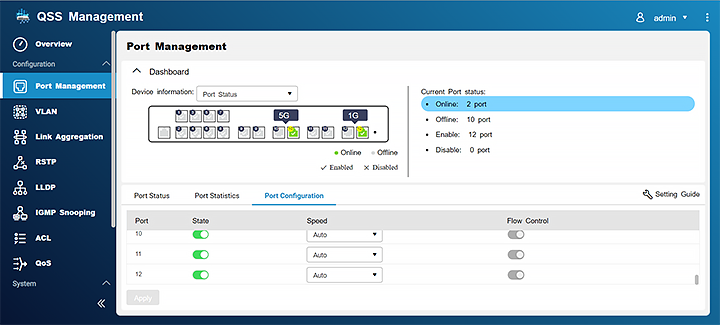 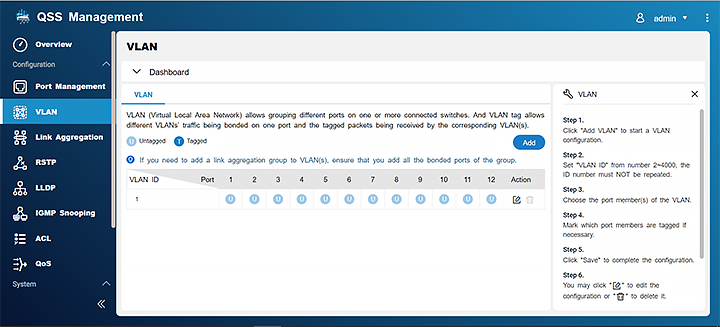 明確分割工作室內各別網路
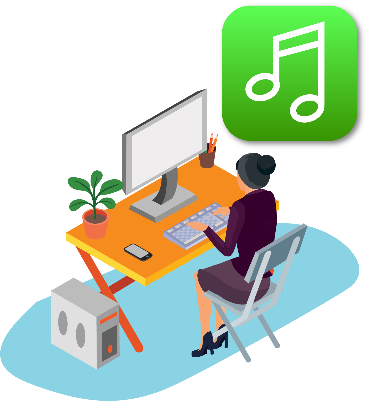 虛擬區域網路 (VLAN) 可以明確獨立出不同的部門網路 
方便管理, 不同網路間可有條件相連
也可分隔員工及來賓網路
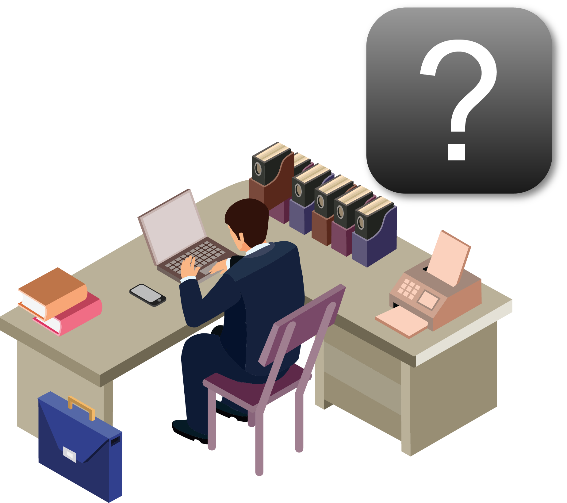 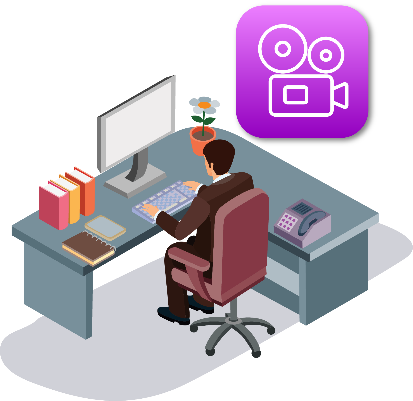 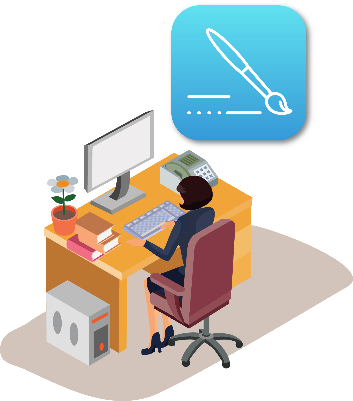 多接條網路線也可以提高網速
鏈路聚合 (LAG, Link Aggregation) 可以讓多條網路線的網速相加， 變成更大的網路頻寬
快速又直接的讓網速更上一層樓
搭配100G分接4 25GbE接口線，接4 port 25GbE並設定鍊路聚合 ，另一端可接100GbE 接口
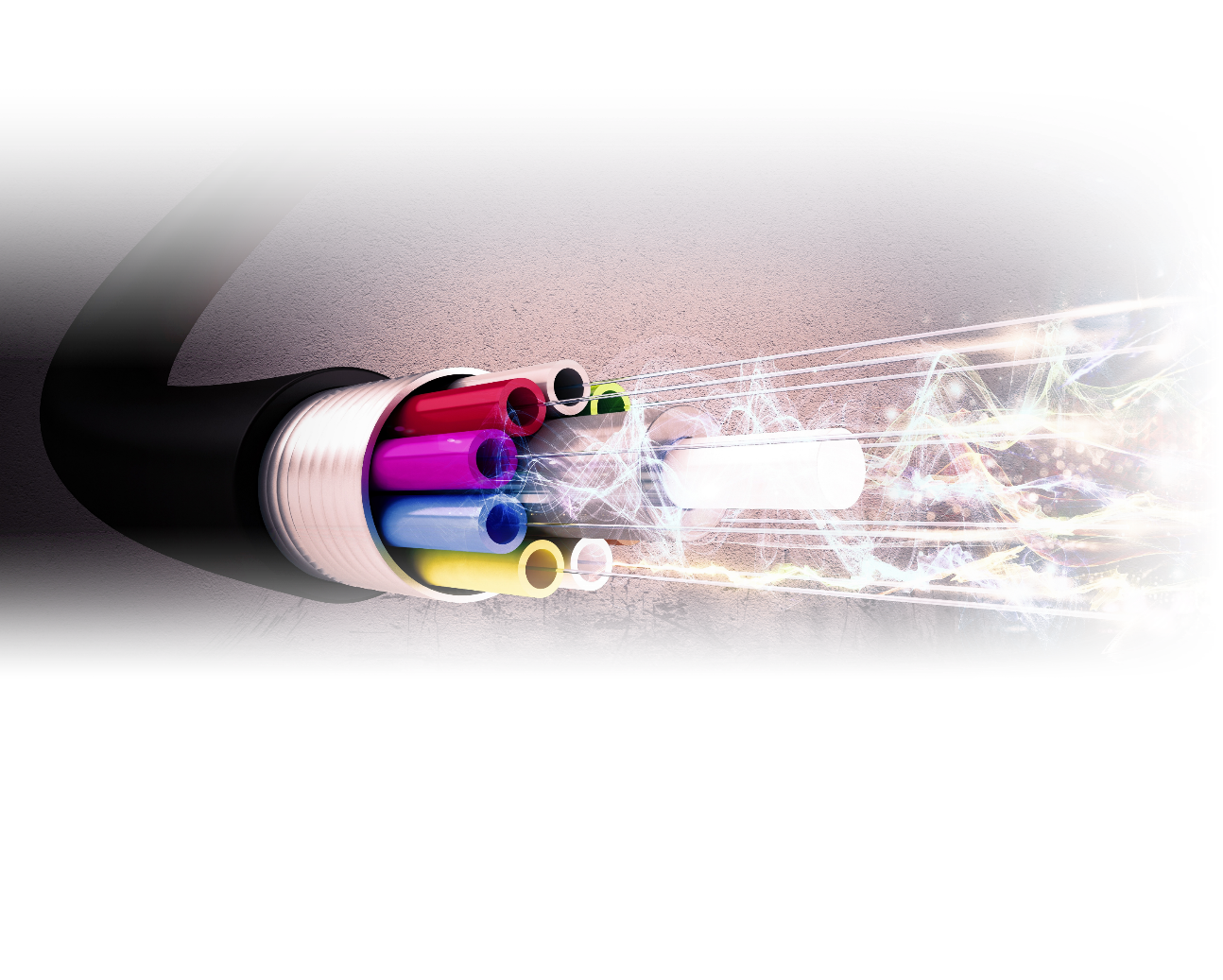 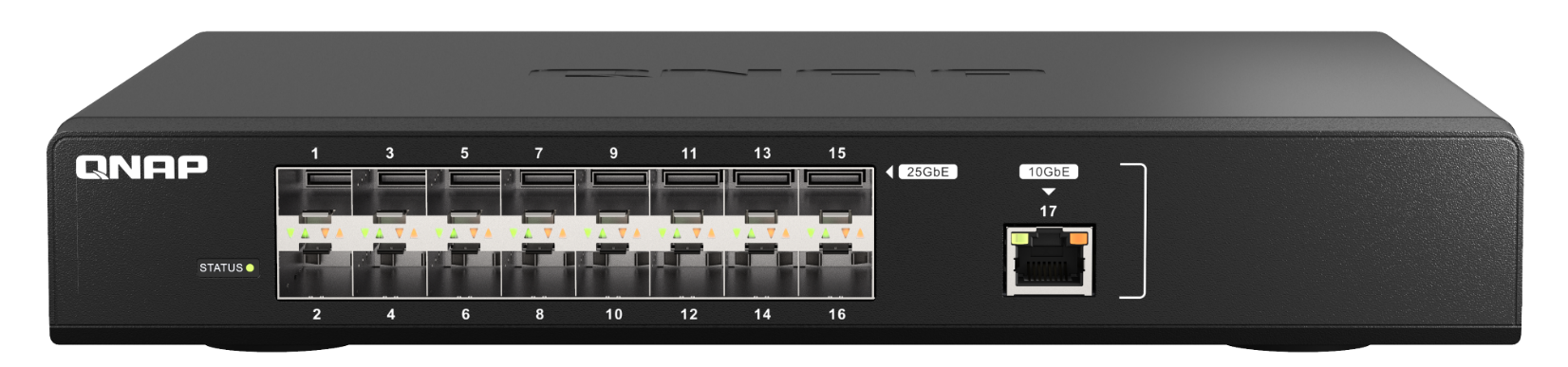 準確記錄及配發影音串流給設備
群組監聽協定 (IGMP snooping) 可以準確記錄所有影音串流分配方式
不會因為誤傳或少傳封包導致影音中斷或品質不佳
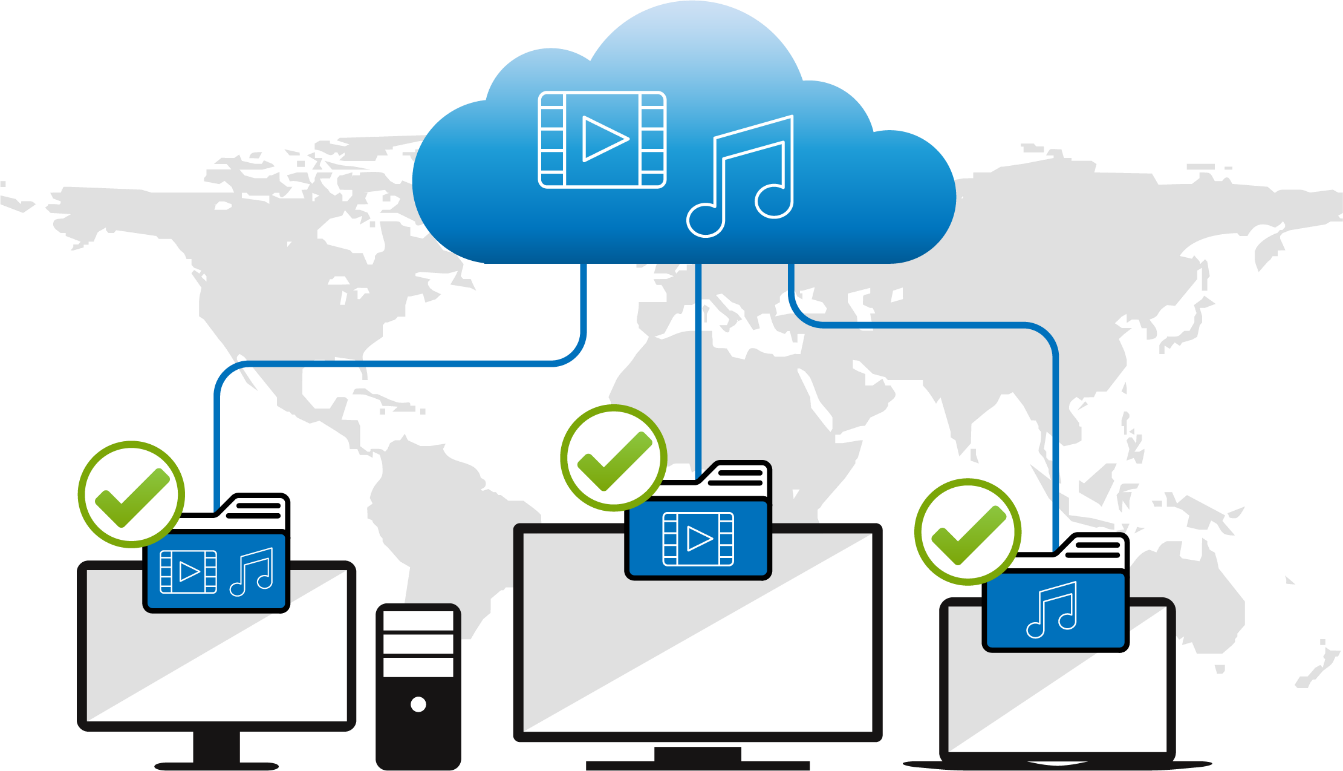 隨時優化網路傳輸路徑
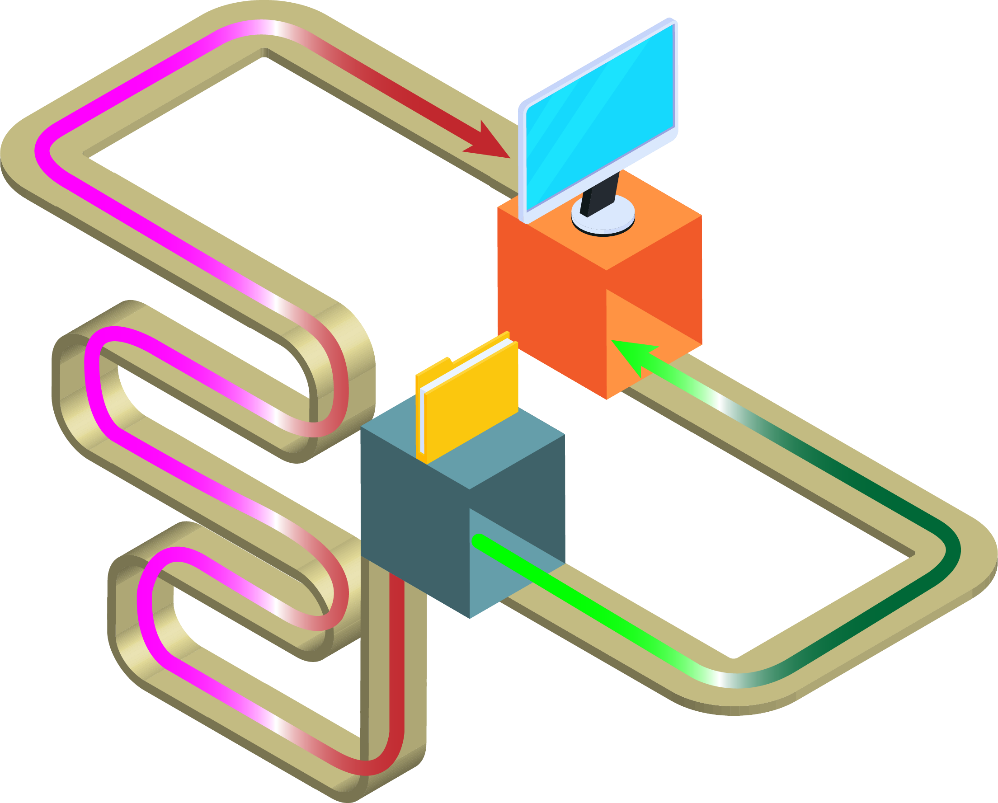 透過生成樹協定 (RSTP, Rapid Spanning Tree Protocol) 隨時監控及優化網路傳輸路徑
網路架構再複雜, 檔案永遠用最快的路徑來傳輸
軔體版本檢查
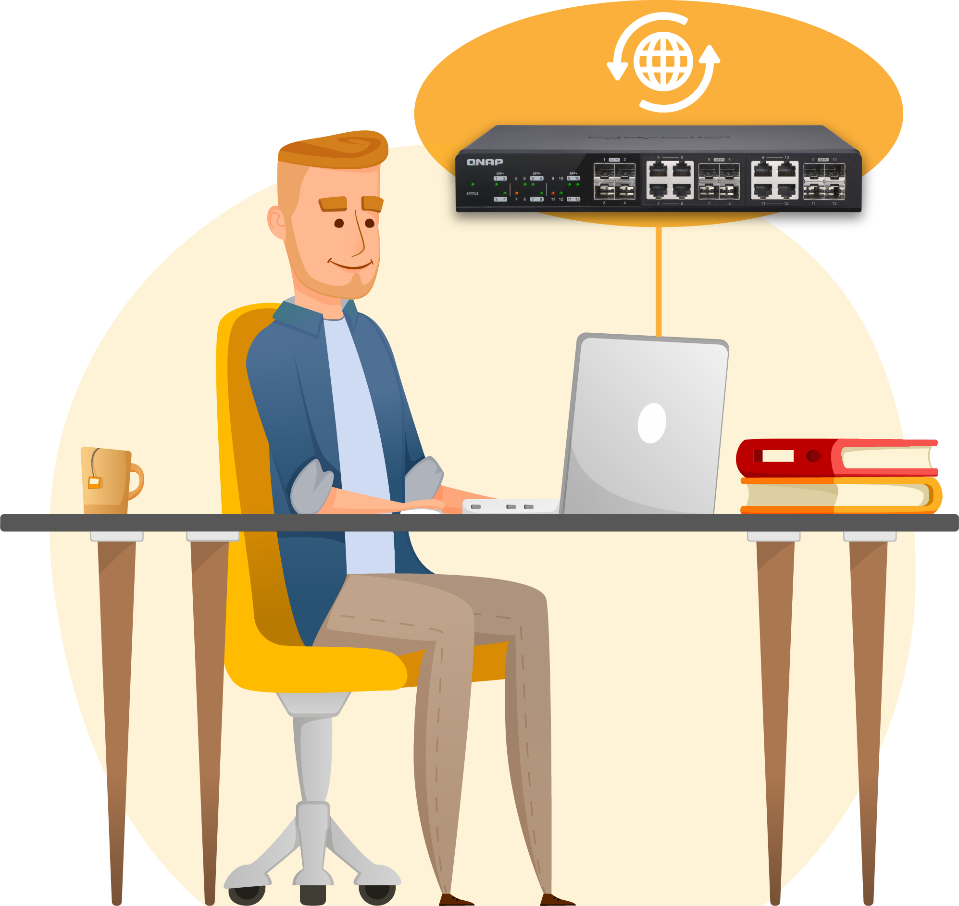 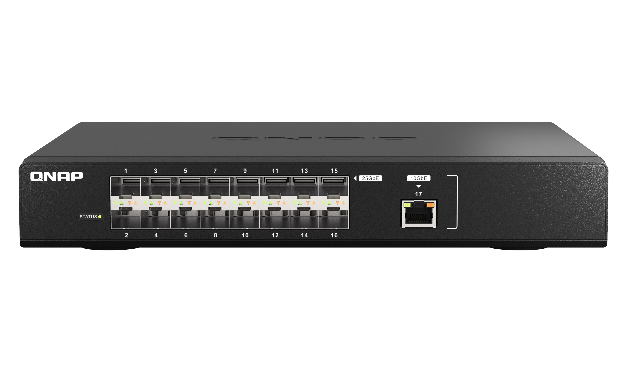 一鍵自動更新
交換機自動偵測有無新軔體
手動更新
當然 QSW-M5216-1T 還有很多功能
透過流量控制 (IEEE 802.3x)  監看網路擁塞情況, 避免掉包
週邊設備偵測 (LLDP), 讓管理者一目了然那些設備連接到交換機
節能設計 (IEEE 802.3az) 及風扇轉速控制, 減少不必要的電能消耗
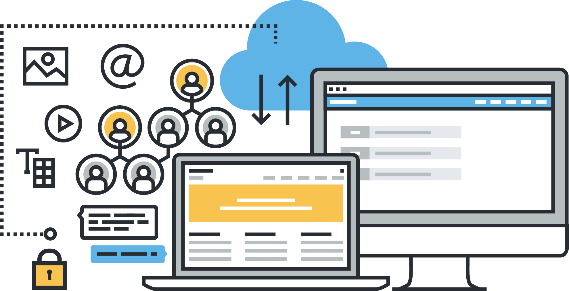 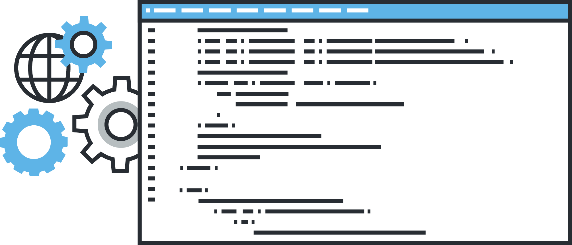 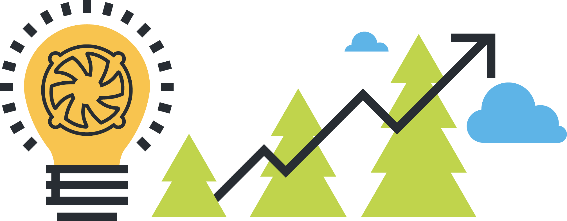 客人可以如何佈建QSW-M5216?
從單一台10GbE switch升級至25GbE
Internet
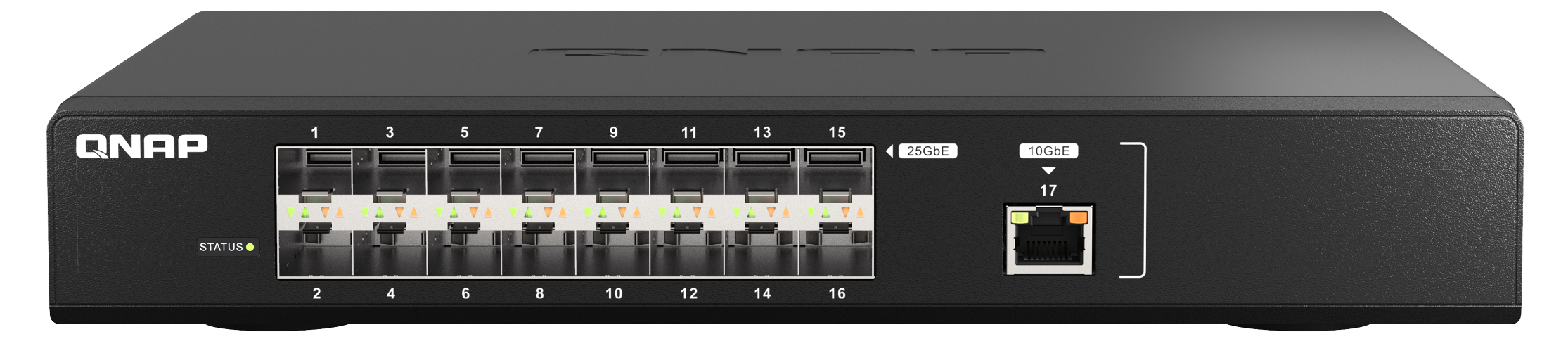 QSW-M5216-1T
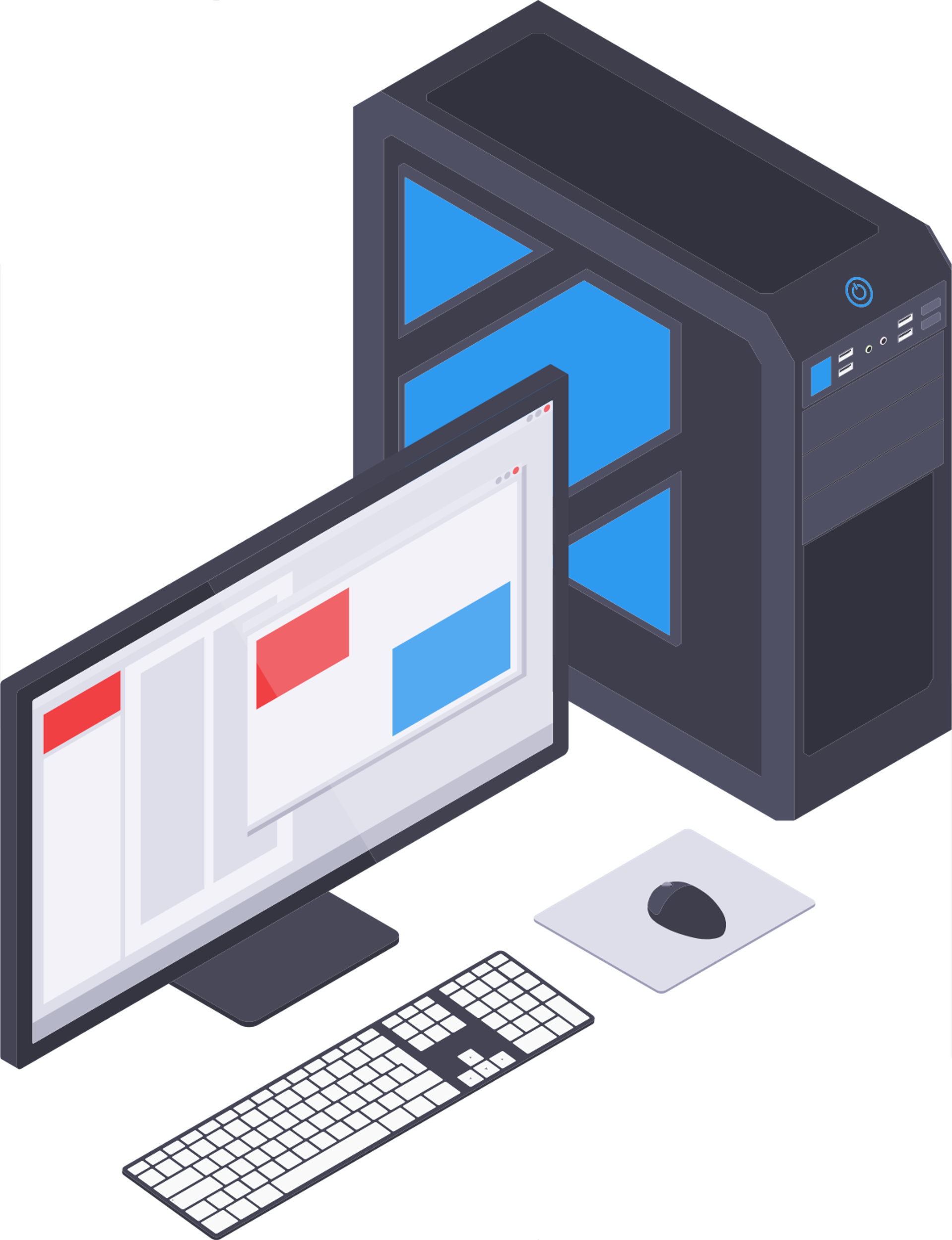 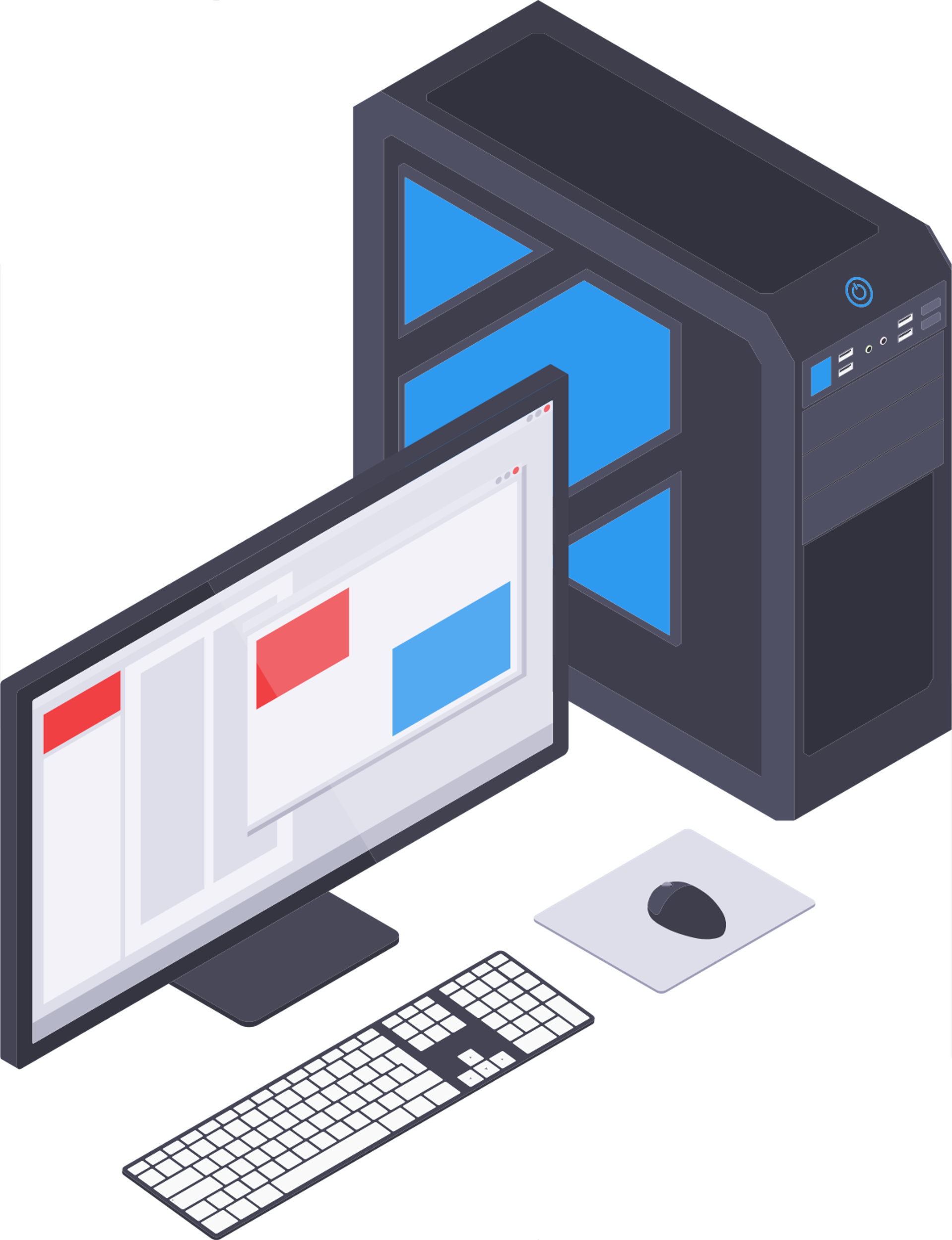 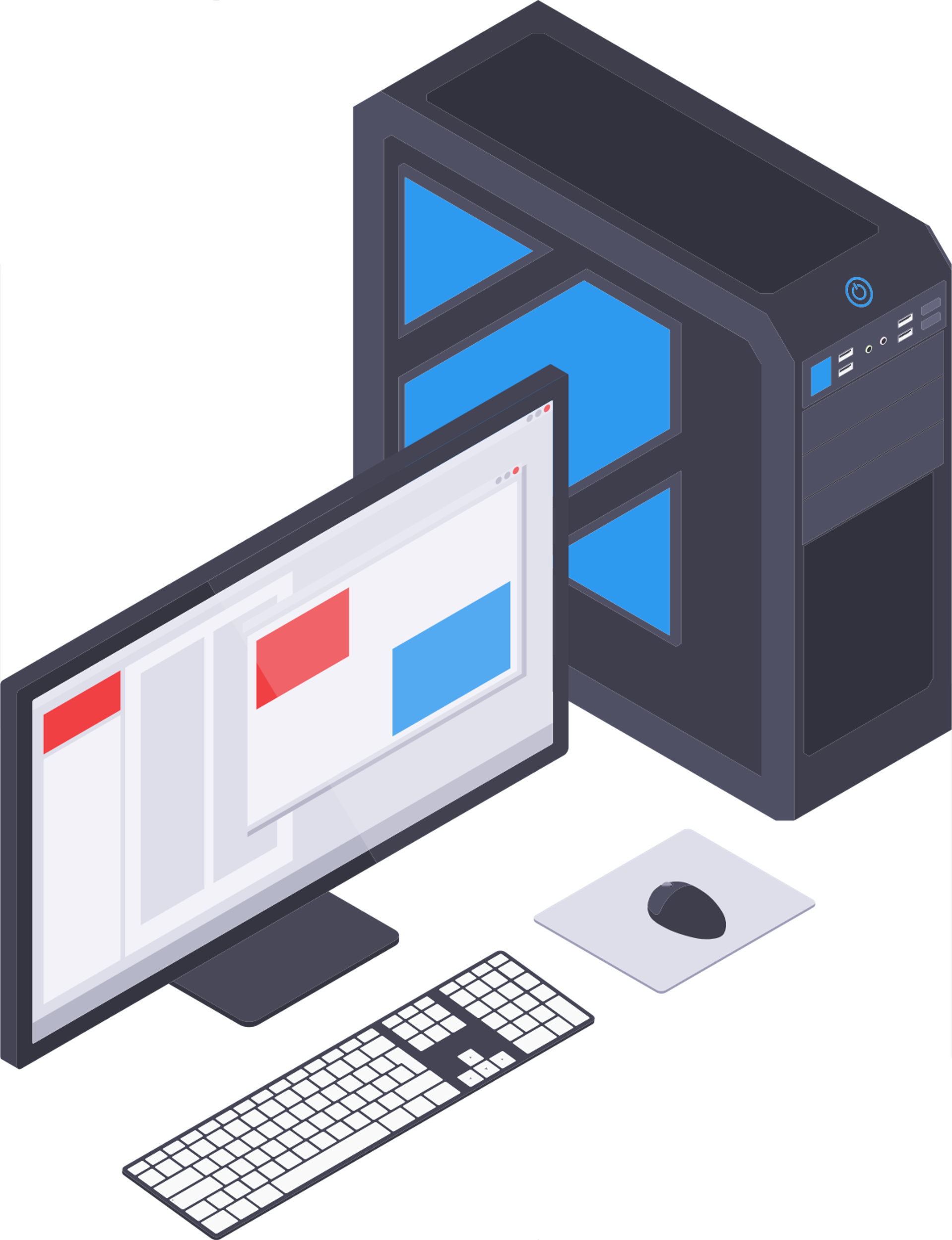 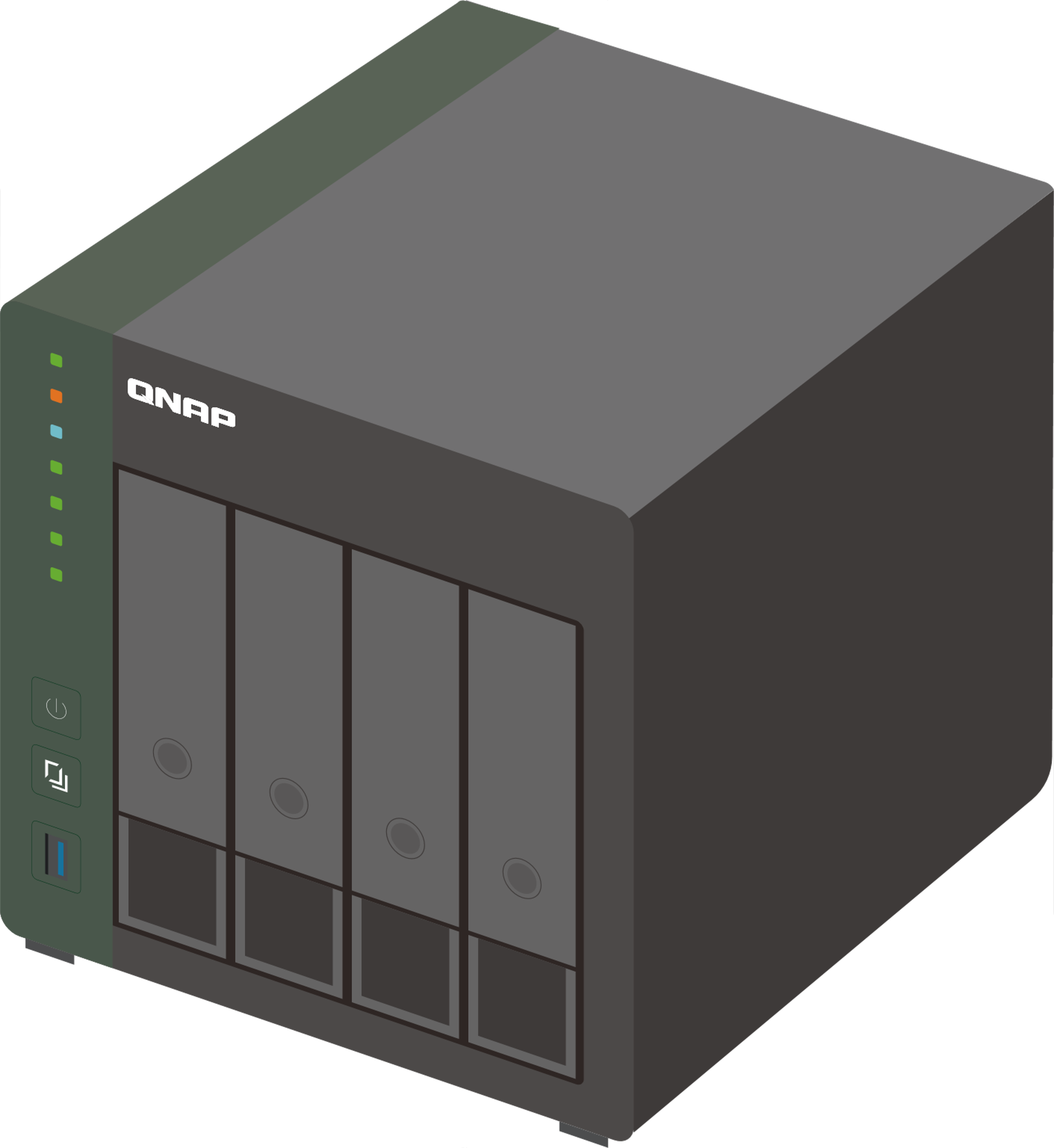 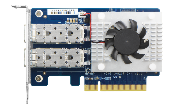 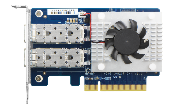 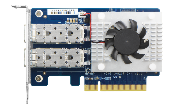 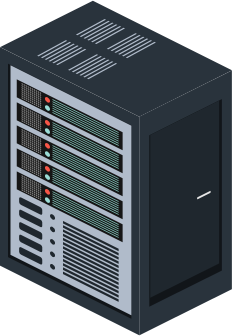 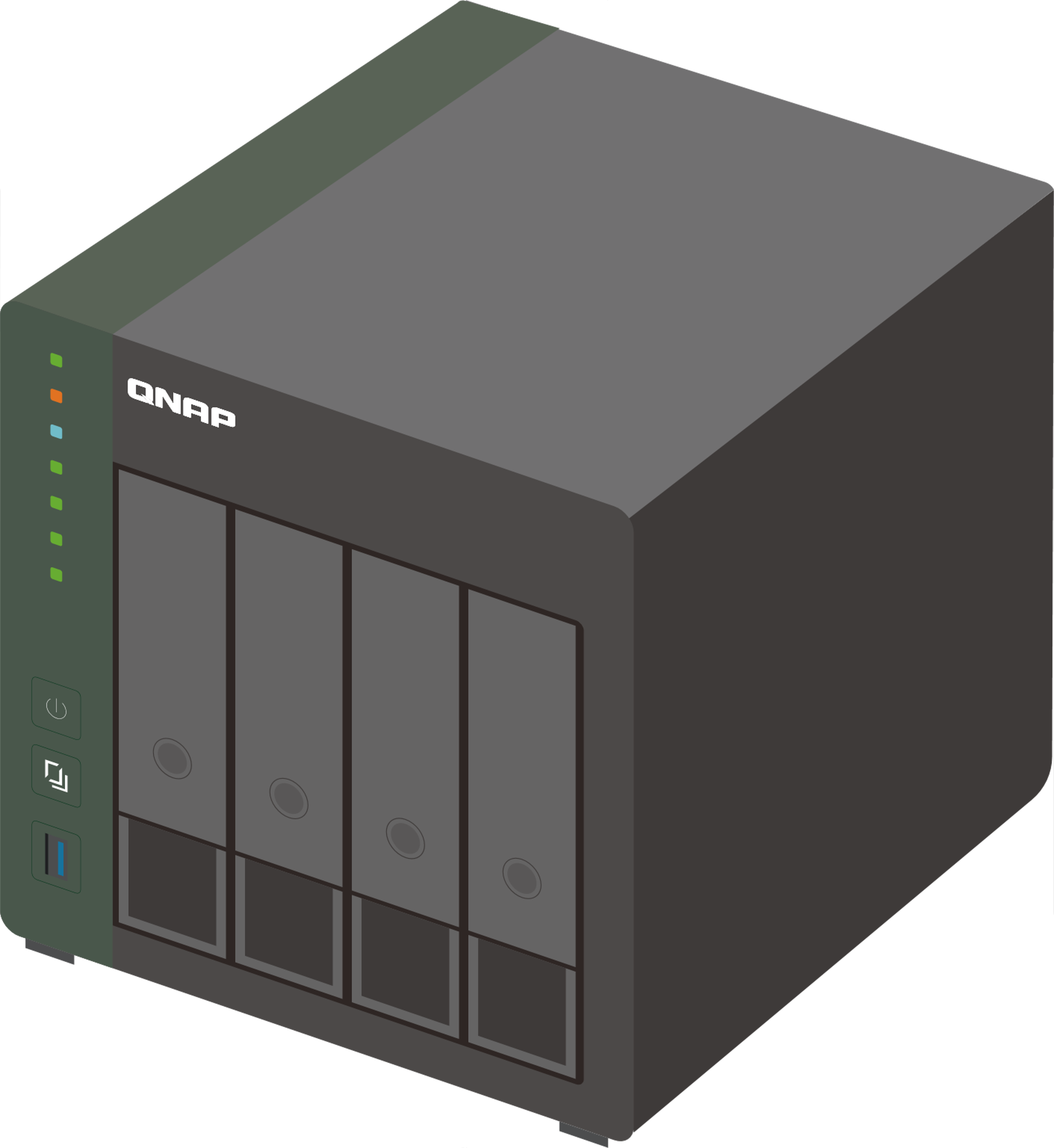 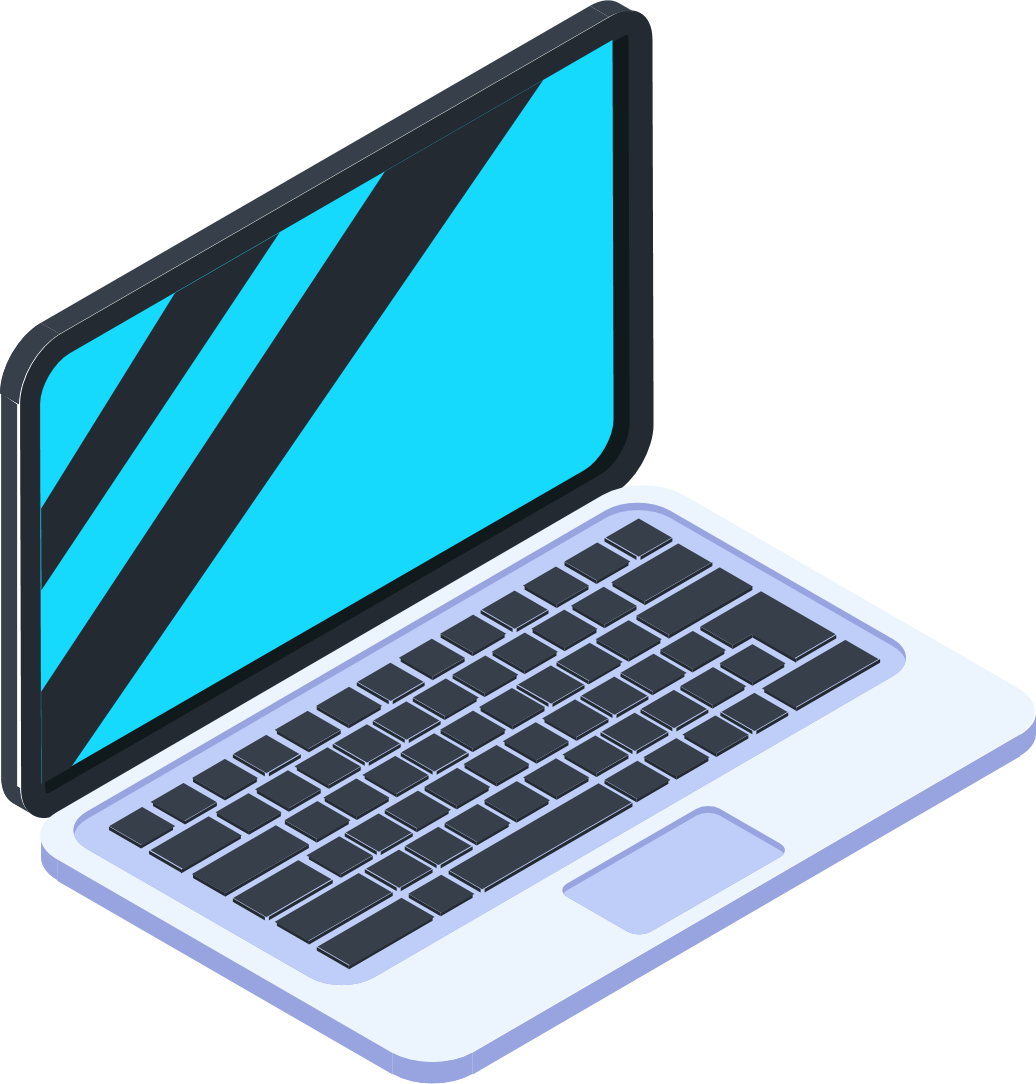 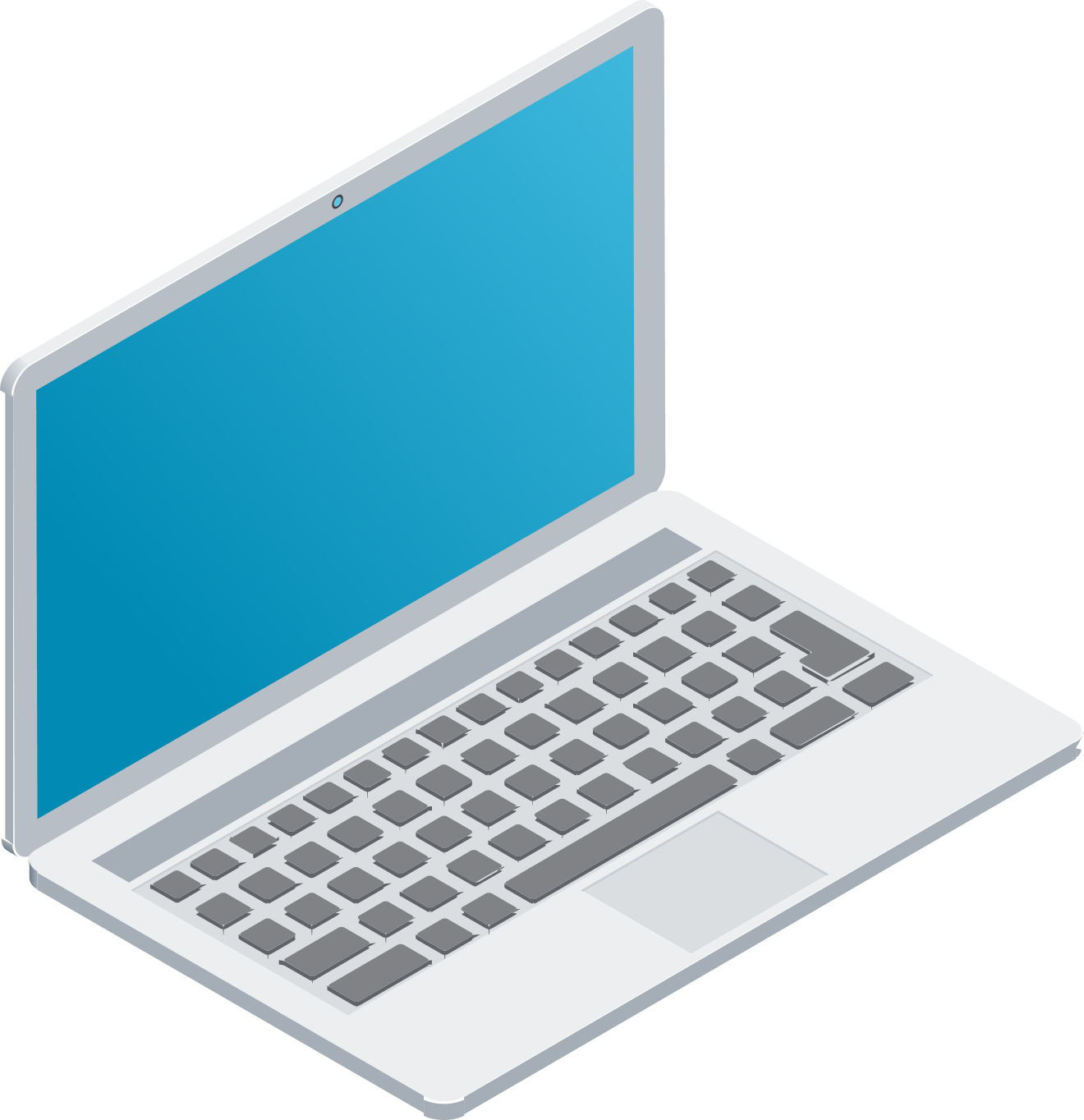 25GbE Server
25GbE NAS
1GbE PC
2.5GbE devices
10GbE PC
25GbE work station
多媒體工作室升級NAS與網路至25GbE
25GbE
2.5GbE
1GbE
10GbE
Internet
10GbE PC
QSW-M5216-1T
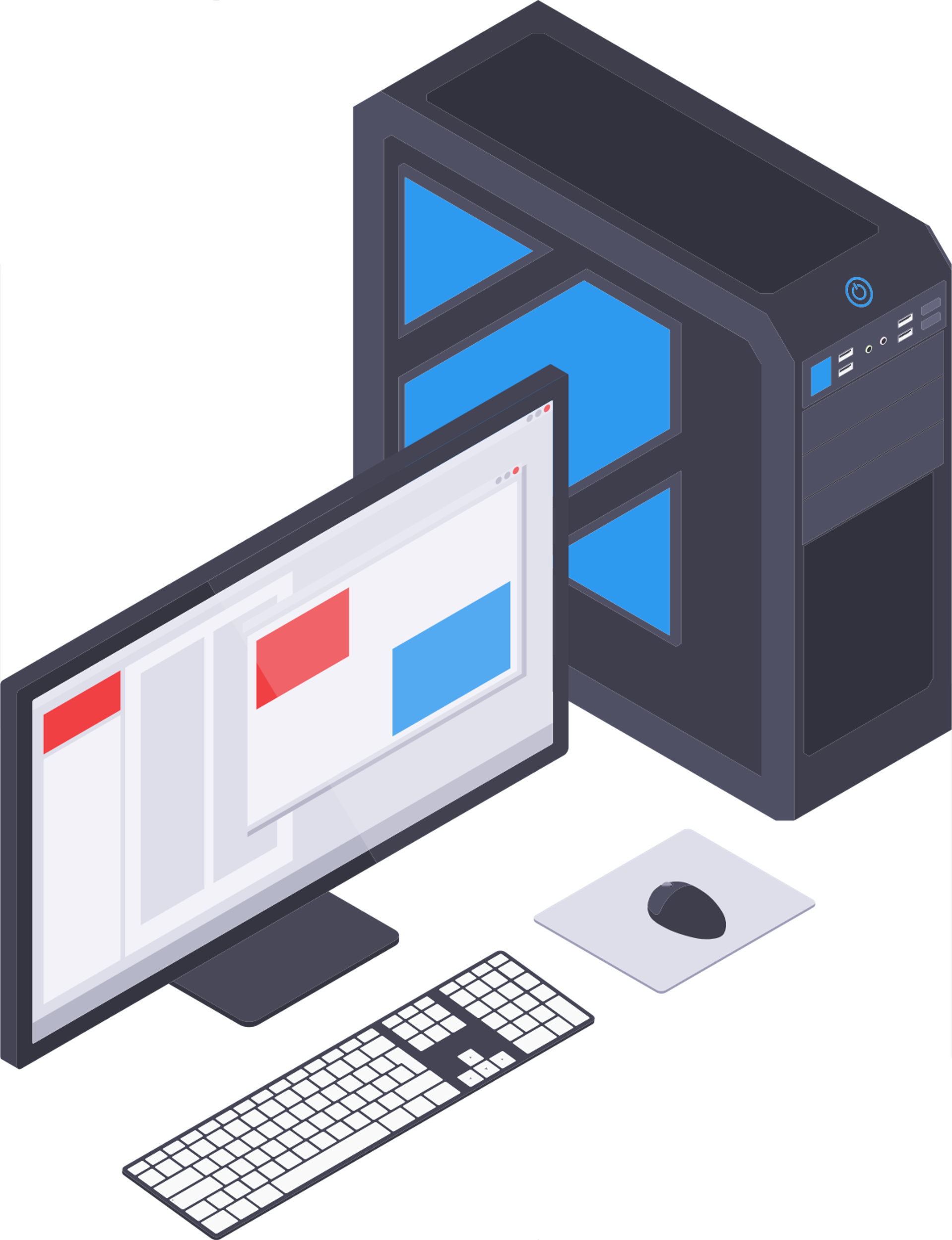 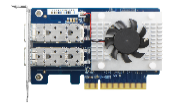 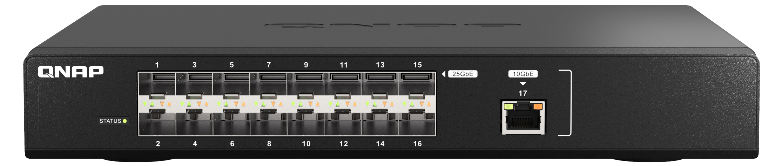 QSW-M2108R-2C
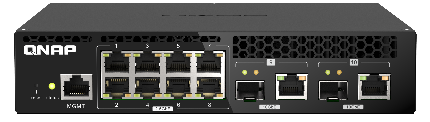 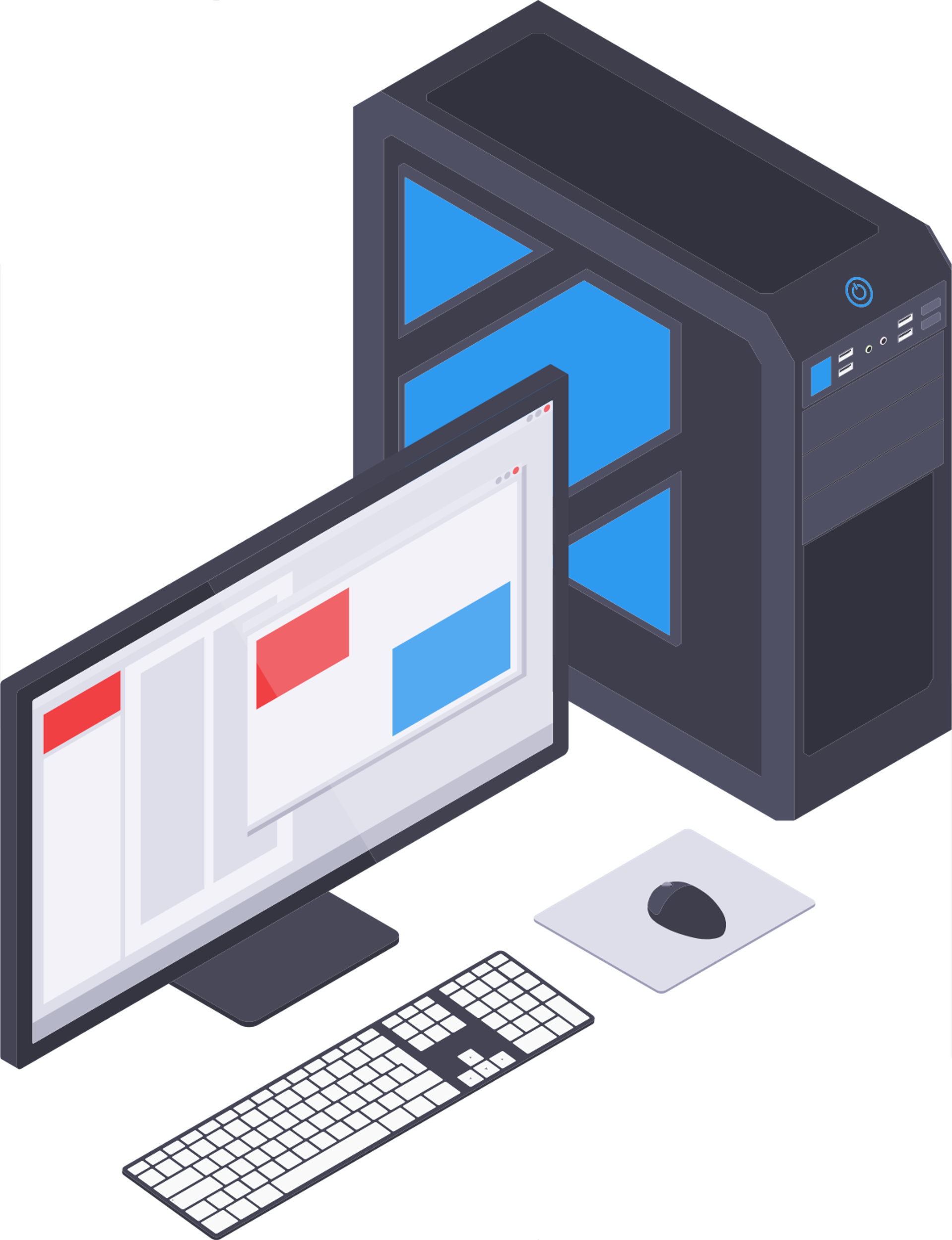 2.5GbE PC
10GbE PC
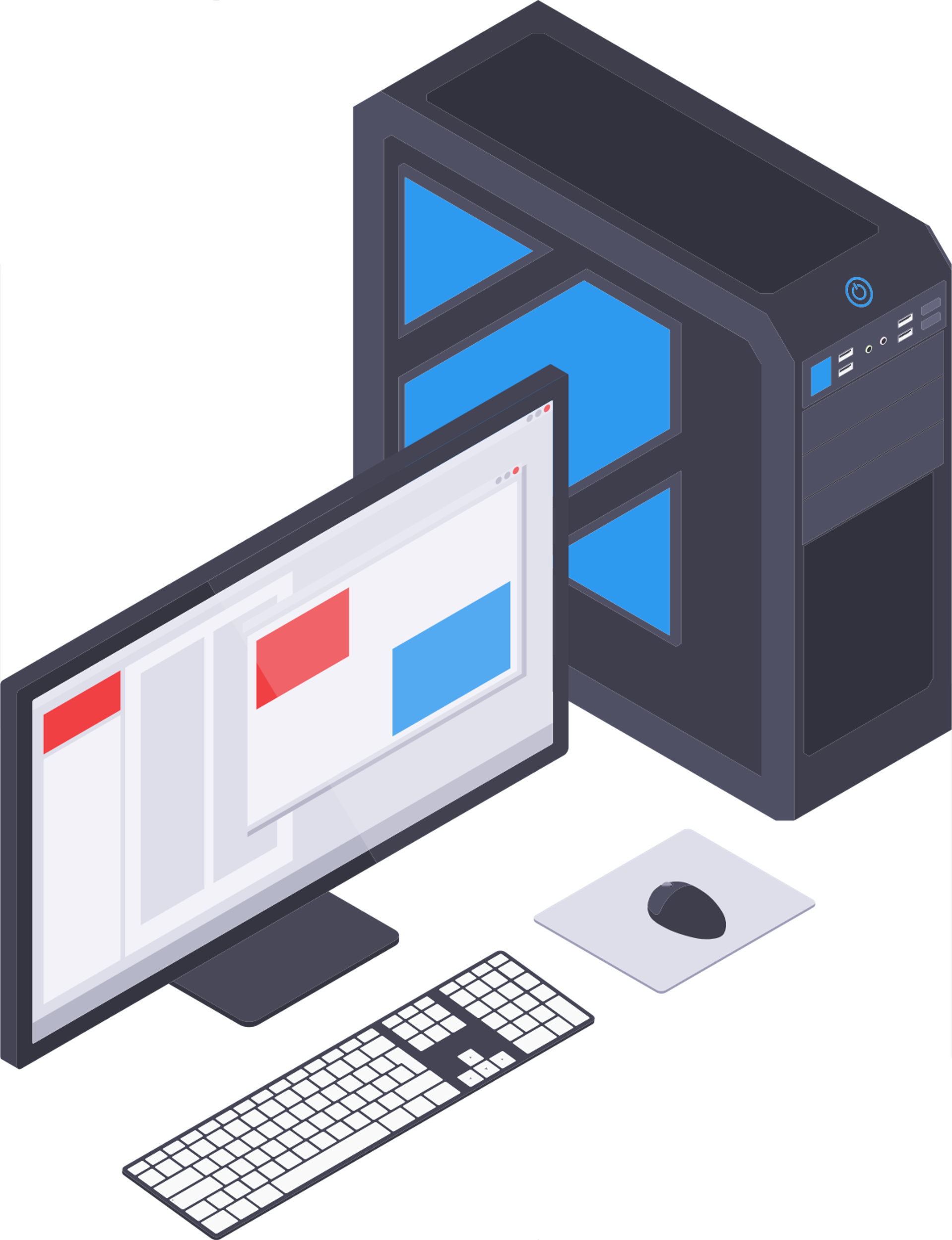 1GbE Devices
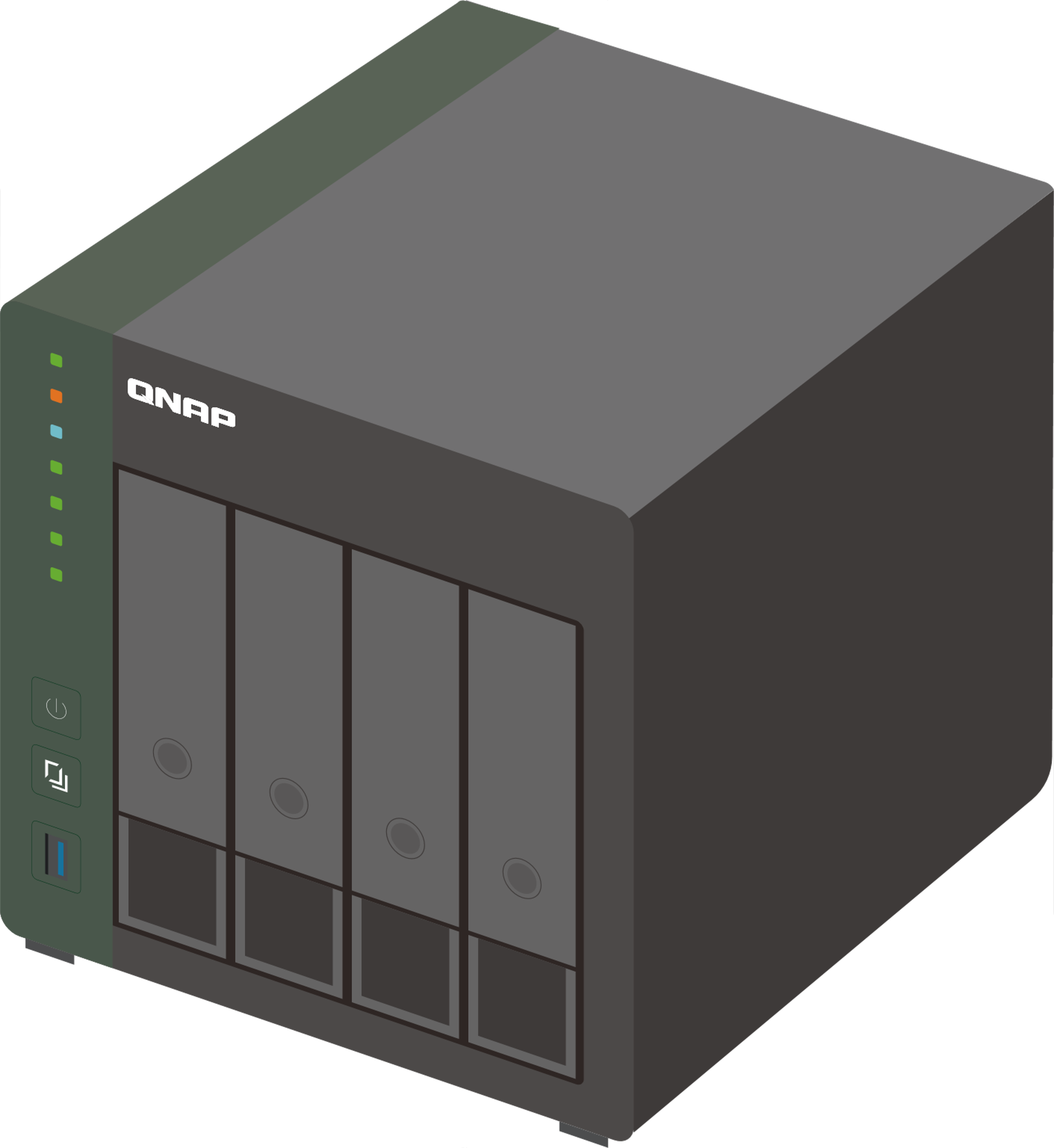 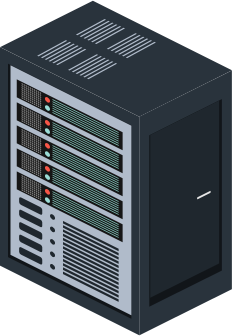 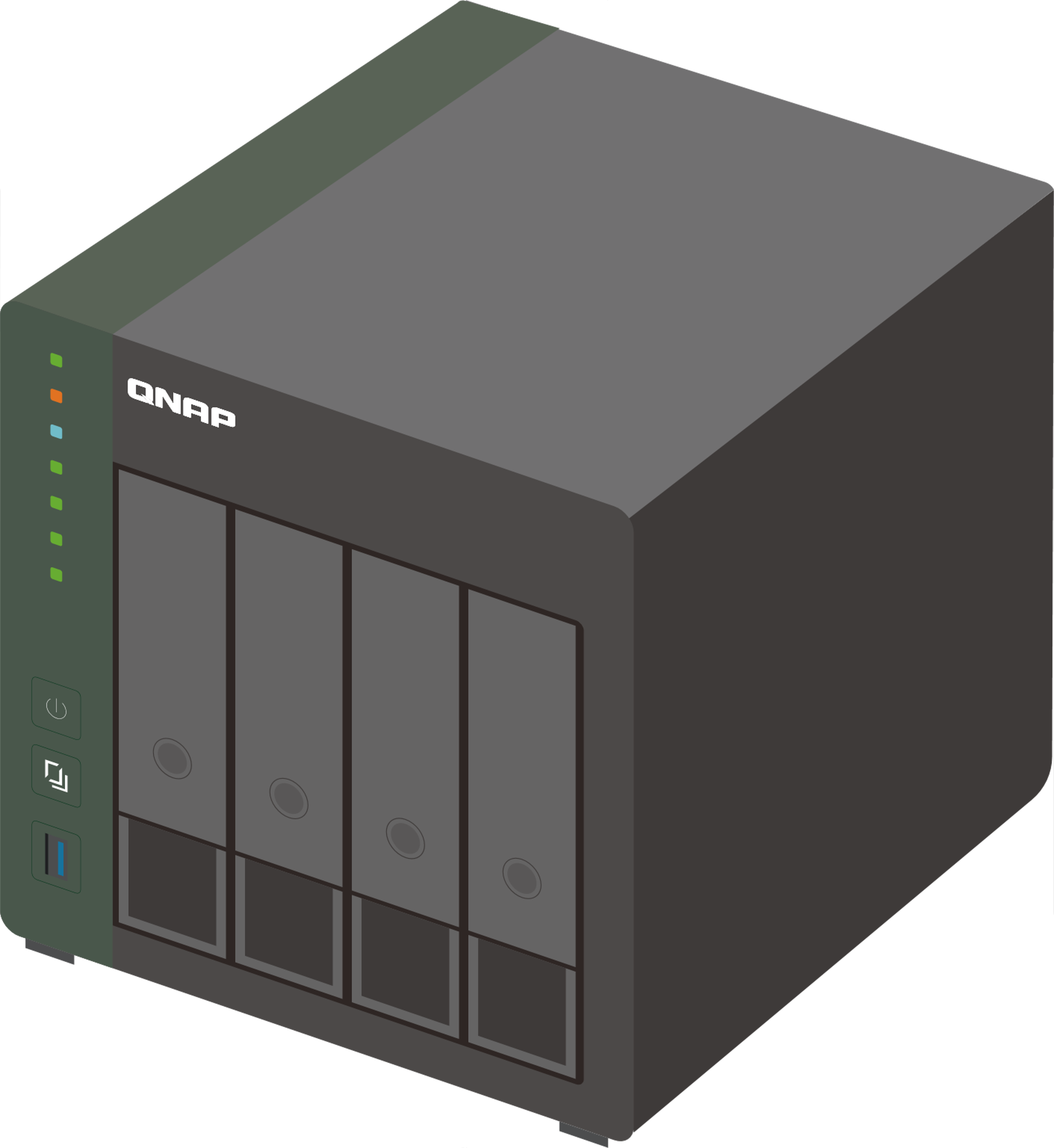 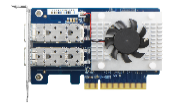 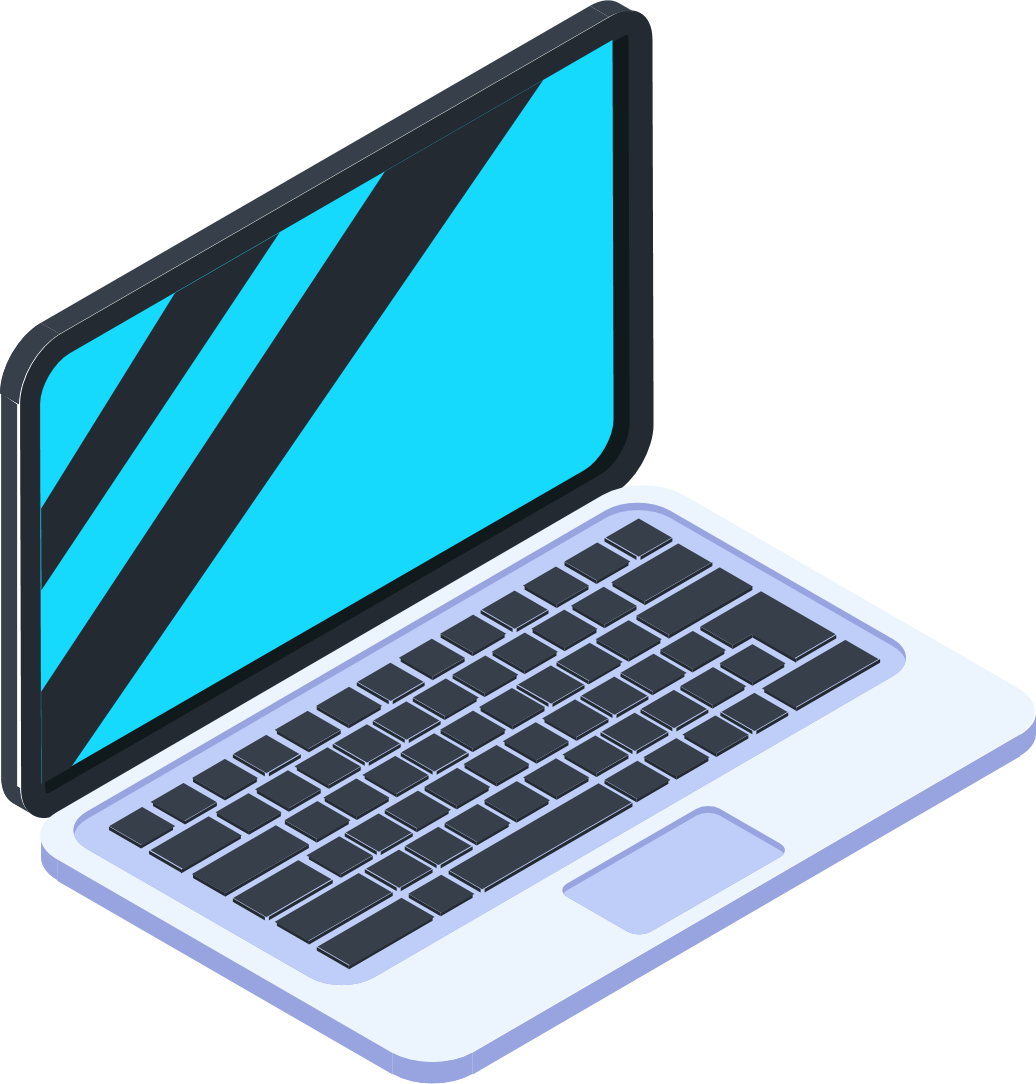 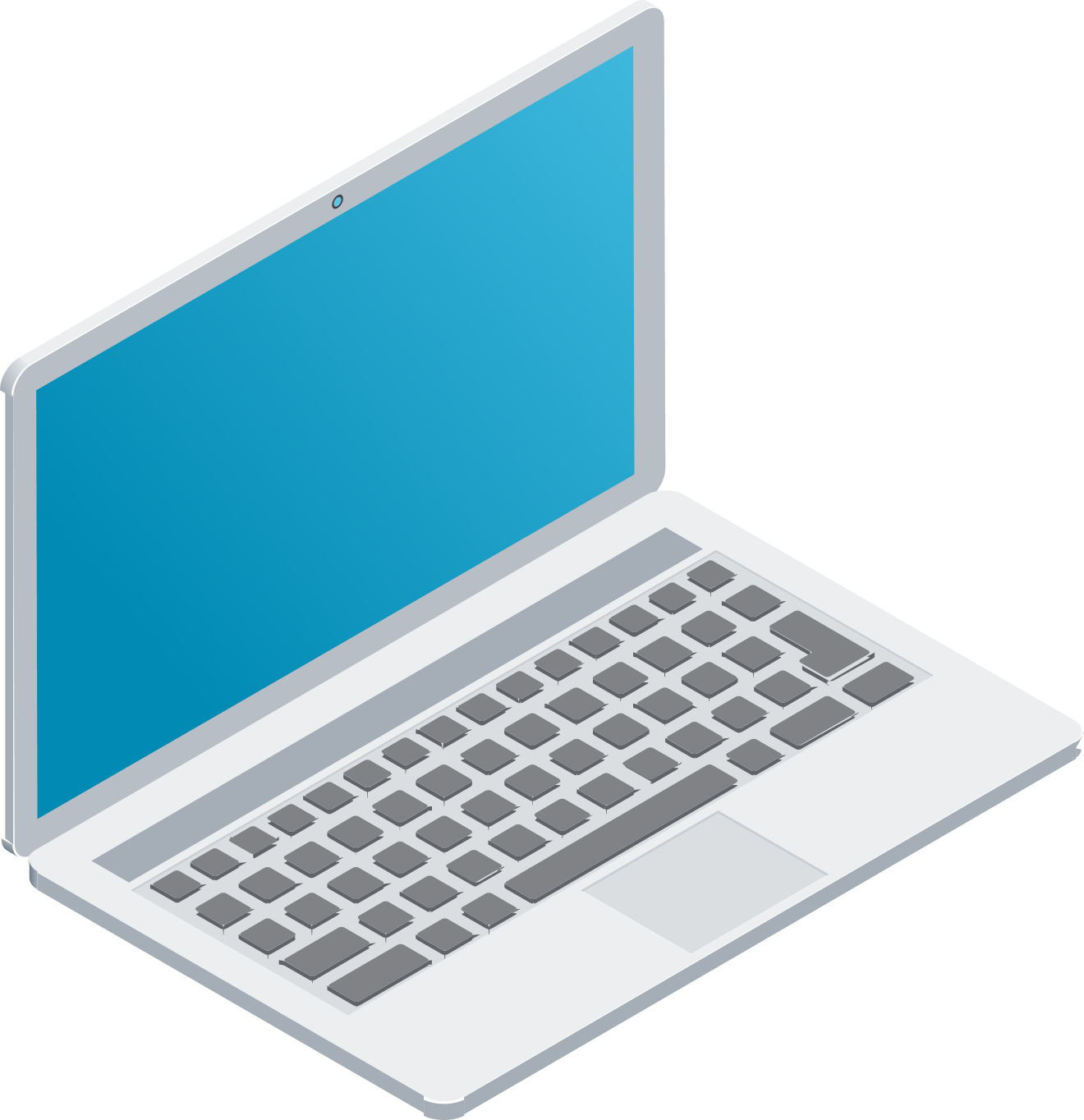 25GbE NAS
25GbE Server
中型辦公室骨幹網路需要更高頻寬(100~150人)
25GbE
2.5GbE
10GbE PC
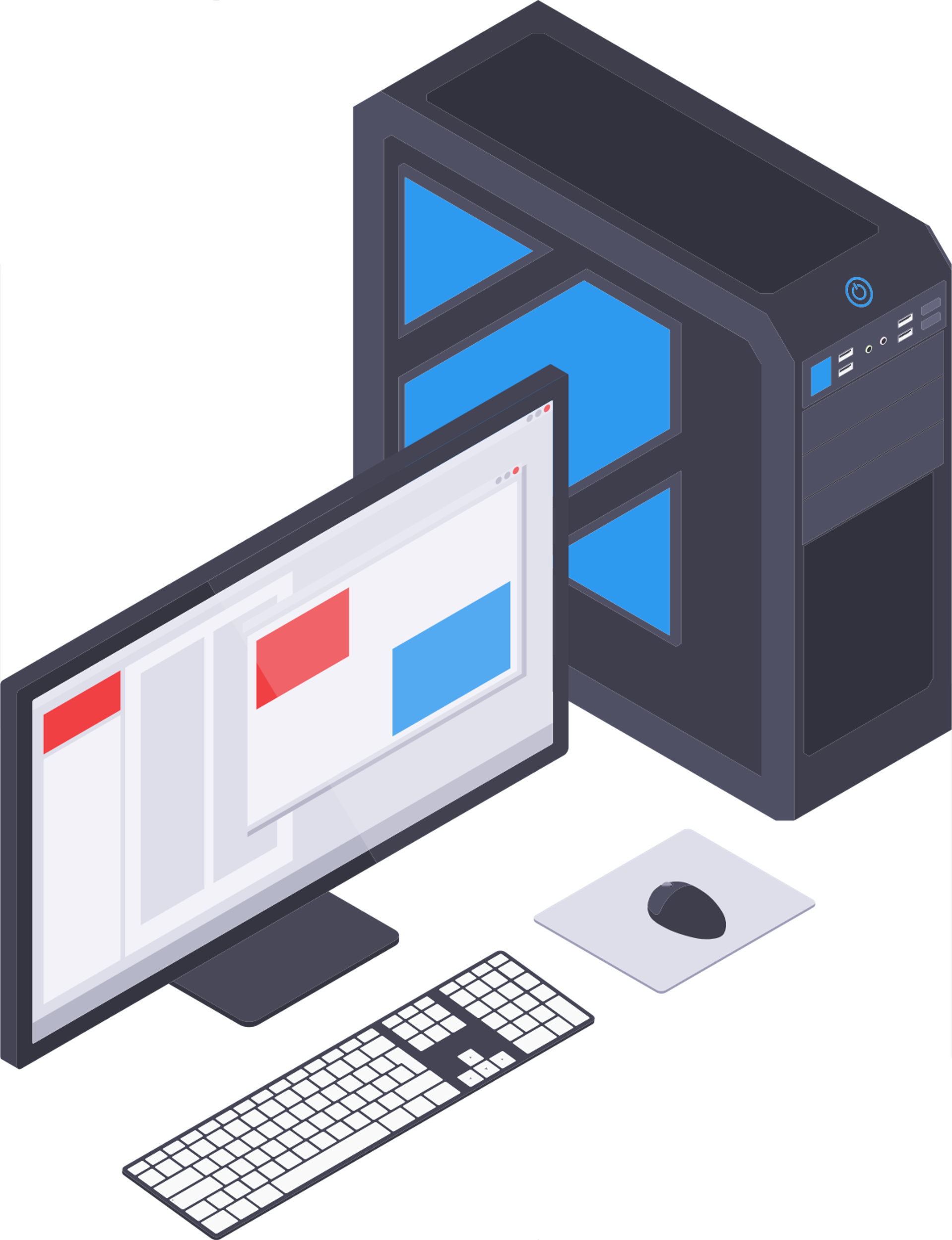 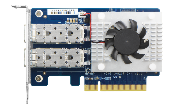 10GbE
2.5GbE PoE
Internet
QSW-M5216-1T
QSW-M5216-1T
QSW-M5216-1T
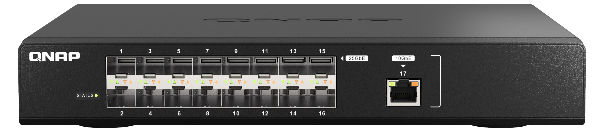 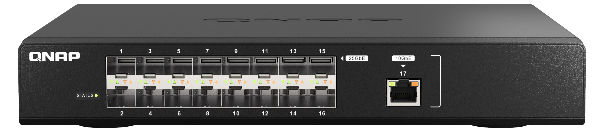 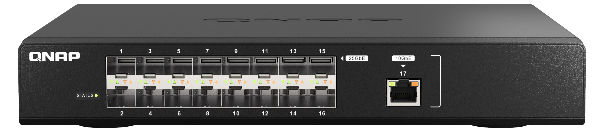 QSW-M1208-8C
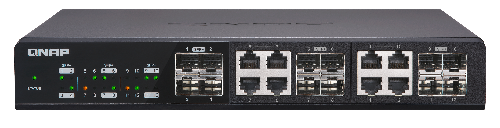 2.5Gb ETH WiFi6 AP
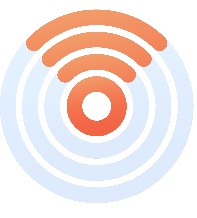 QSW-M2116P-2T2S
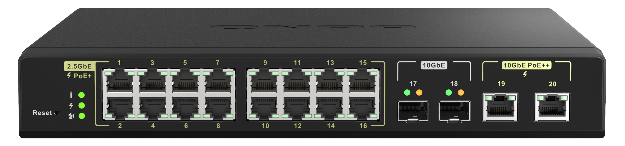 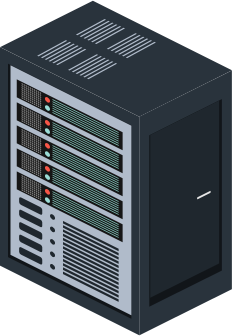 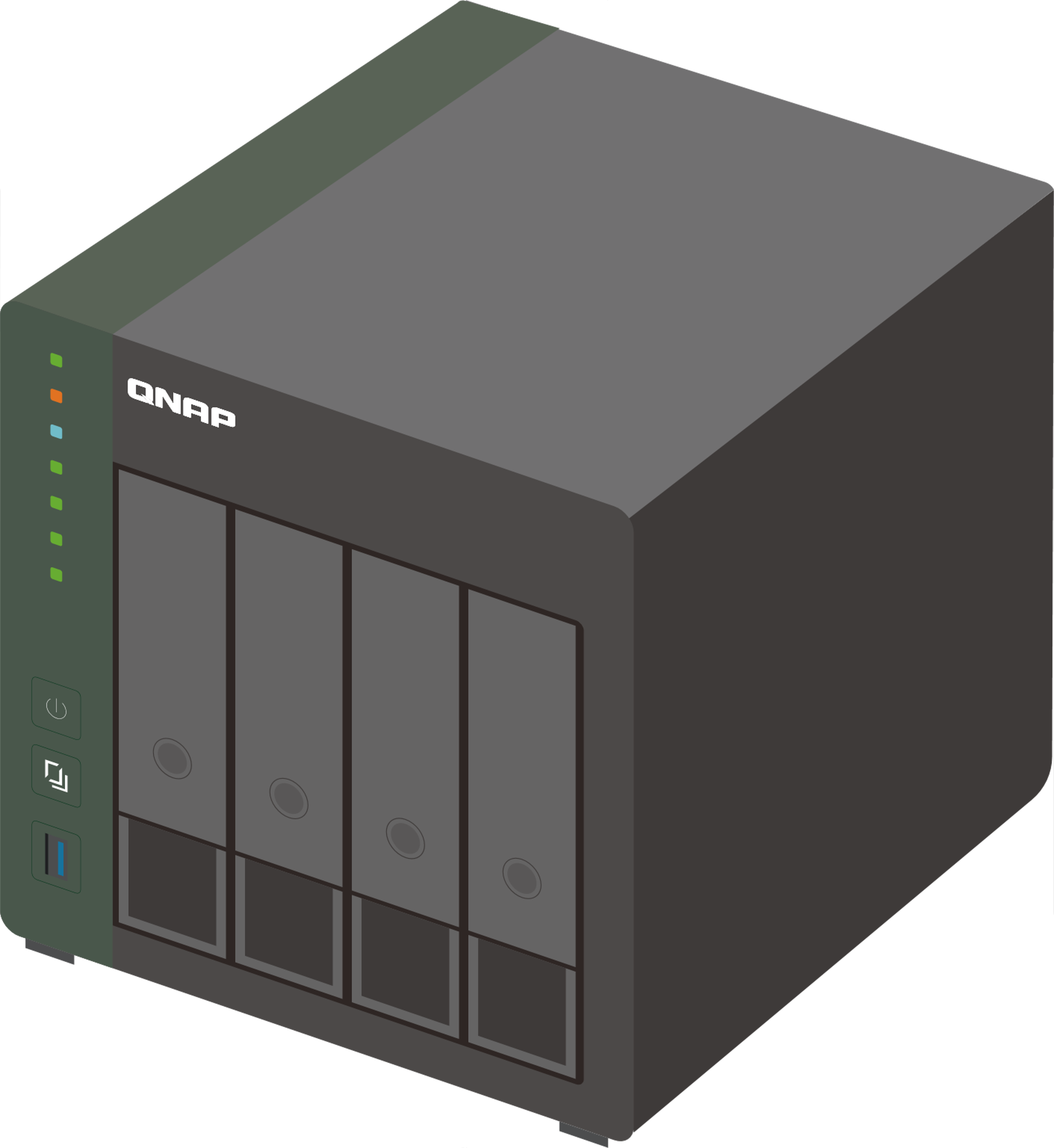 2.5GbE Devices
QSW-M2108R-2C
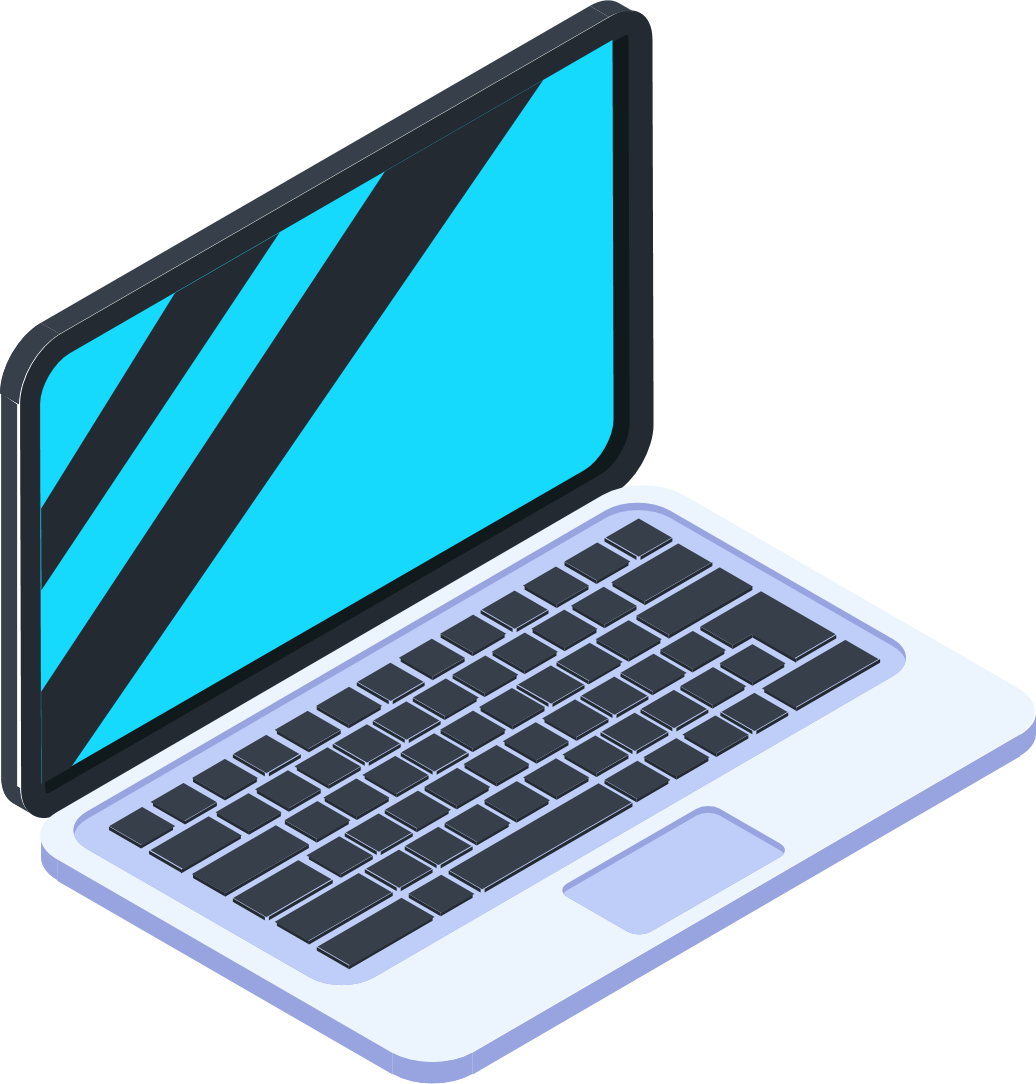 25GbE Server
25GbE NAS
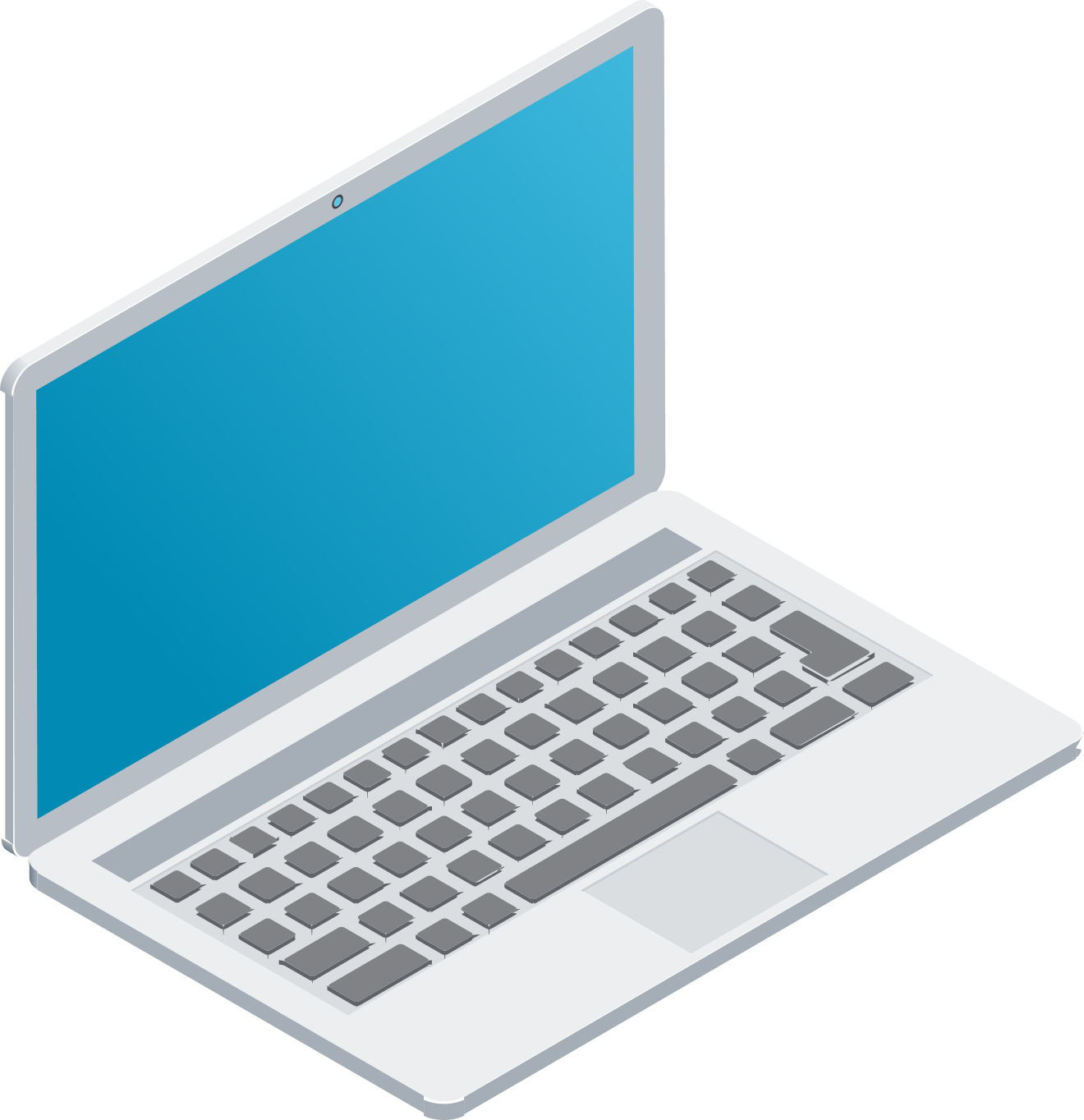 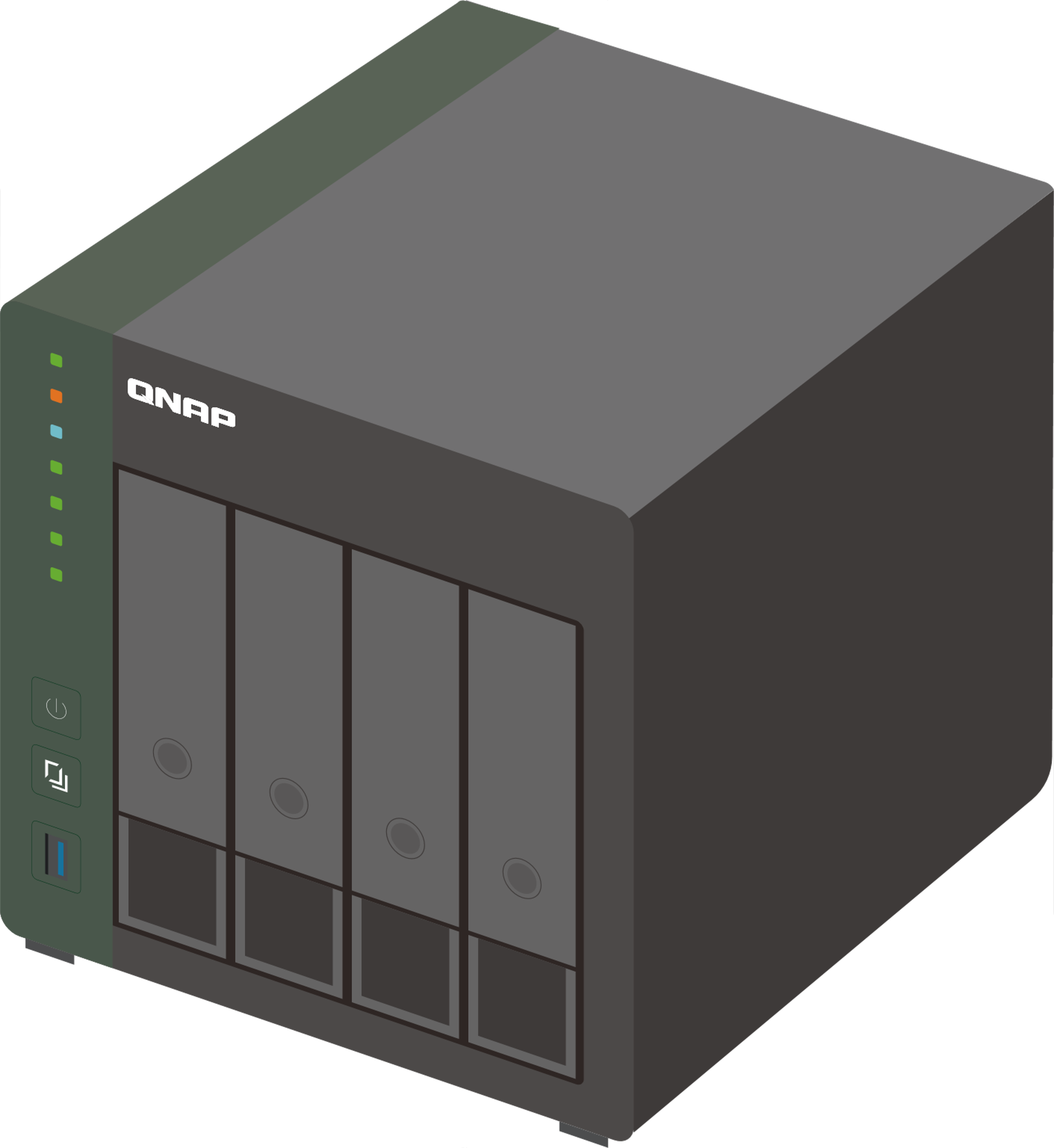 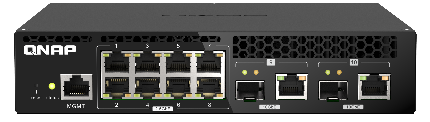 QNAP 25GbE戰隊完整搭配
全快閃 2U 24-bay U.2 NVMe SSD 25GbE NAS
TS-h2490FU-7302P-128G
AMD EPYC 7302P 16核心/32執行緒, 3.0 GHz (Max. 3.3GHz)
128GB DDR4 RDIMM ECC 記憶體 (8 x 16GB)
4 x SFP28 25GbE網路埠 (25GbE/10GbE/1GbE)
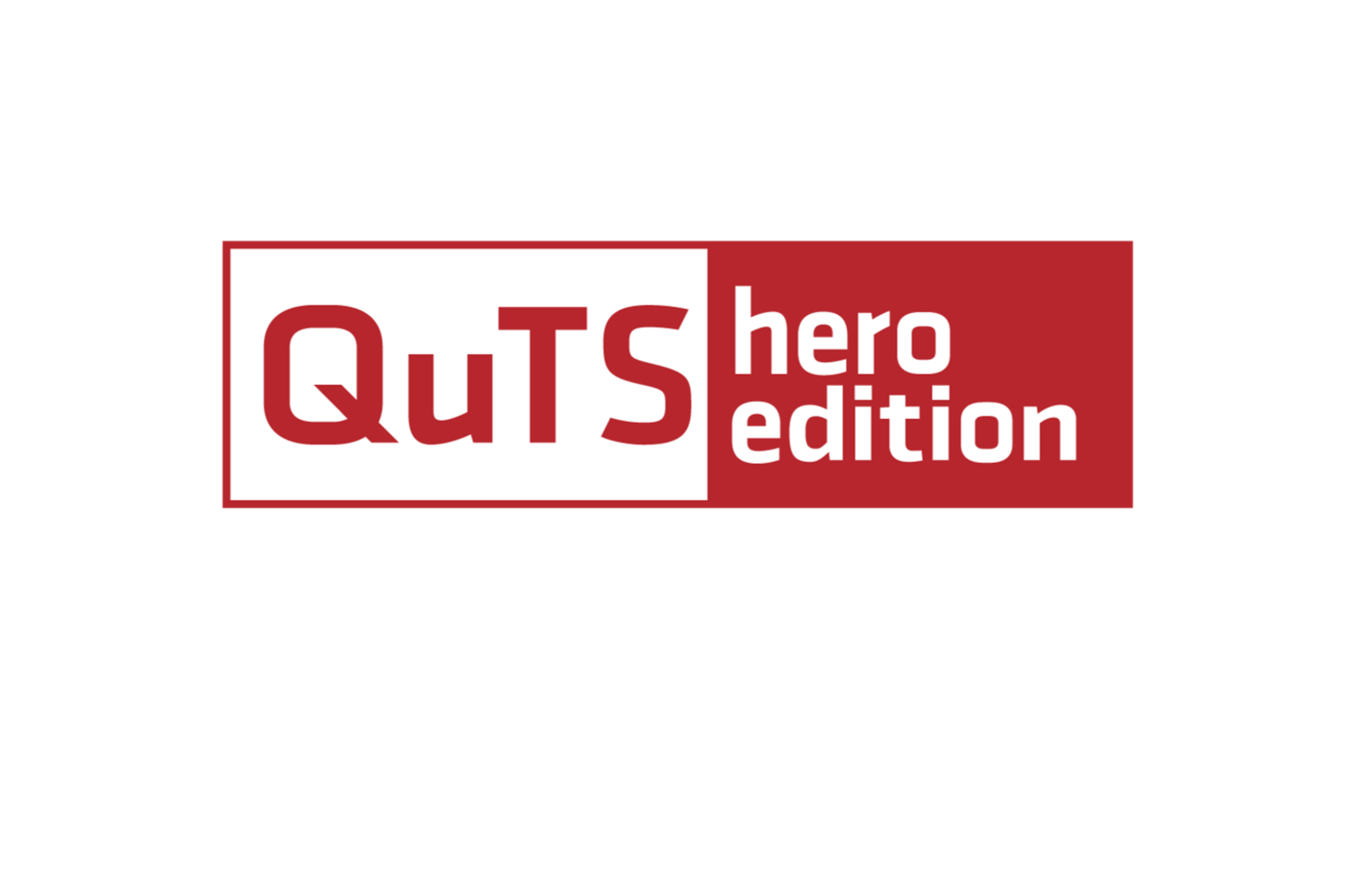 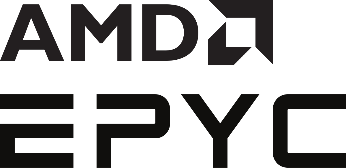 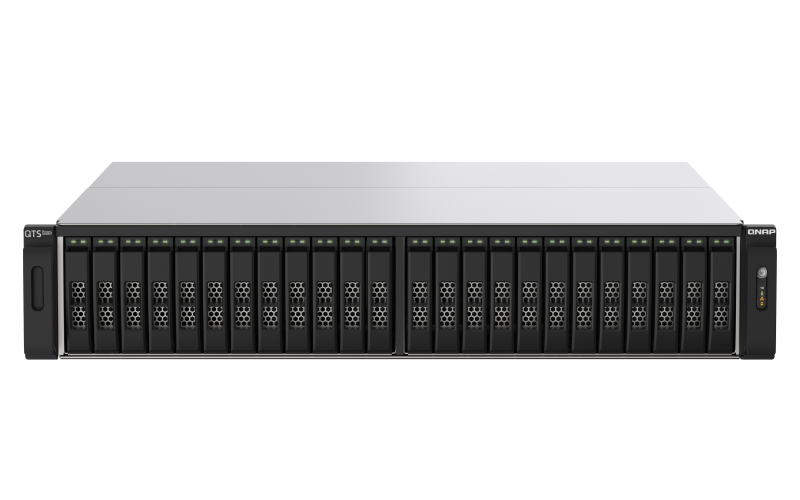 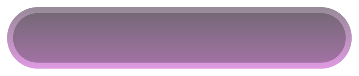 TS-h2490FU
TS-h2490FU-7232P-64G
AMD EPYC 7232P 8核心/16執行緒, 3.1 GHz (Max. 3.2GHz)
64GB DDR4 RDIMM ECC記憶體 (8 x 8GB)
2 x SFP28 25GbE網路埠 (25GbE/10GbE/1GbE)
Slot 1: PCIe Gen4 x4Slot 2: PCIe Gen4 x8 or x4Slot 3: PCIe Gen4 x4Slot 4: PCIe Gen4 x8Slot 5: PCIe Gen4 x16 or x8
TS-h2490FU
*插槽 4 和插槽 5 預載 25GbE 網路擴充卡。請為 25GbE 介面卡保留這些插槽，以獲得最佳效能。**插槽 2 於插槽 3 未使用時提供 PCIe Gen4 x8 的頻寬，若插槽 3 使用中則提供 PCIe Gen4 x4 的頻寬。***插槽 5 於插槽 4 未使用時提供 PCIe Gen4 x16 的頻寬，若插槽 4 使用中則提供 PCIe Gen4 x8 的頻寬。
[Speaker Notes: 實際效能]
更多 25GbE-ready QNAP SMB NAS
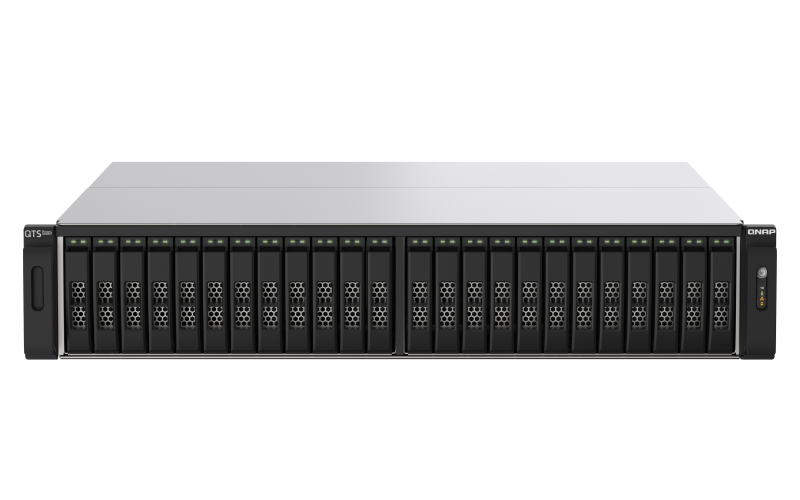 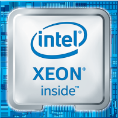 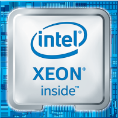 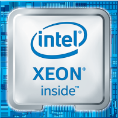 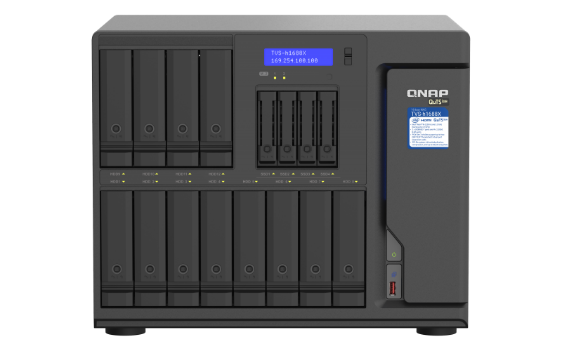 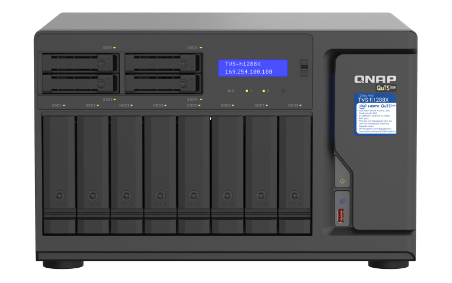 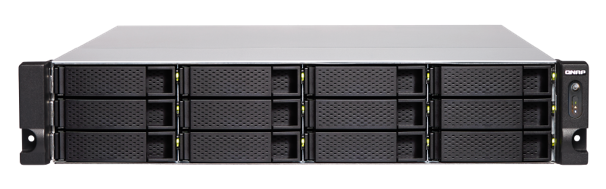 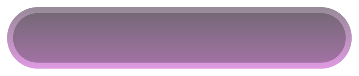 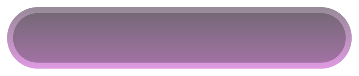 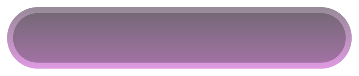 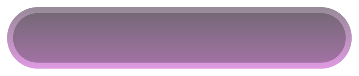 TS-h3088XU-RP
TS-hx83XU
TVS-h1288X
TVS-h1688X
Intel Xeon W 1250 /1270
2 x SFP28 25GbE網路埠 (25GbE/10GbE/1GbE)
Intel Xeon E series
2 x SFP+ 10GbE網路埠 (10GbE/1GbE)
Intel Xeon W 1250 /1270
2 x RJ45 10GbE網路埠 (10GbE/5GbE/2.5GbE/1GbE/100M)
Slot 1: PCIe Gen3 x8 or x4Slot 2:  PCIe Gen3 x4Slot 3: PCIe Gen3 x4
1U: Gen3 x16 (CPU)
2U & 3U : Slot 2 with Gen3 x8 (CPU) 
4U: slot 4 with Gen3 x8 (CPU)
Slot 1: PCIe Gen3 x8Slot 2: PCIe Gen3 x4Slot 3: PCIe Gen3 x4
*25GbE 網路埠在某些機型為選配．客戶須額外購買 QXG-25G2SF-CX6 25GbE 網卡．更多支援 25GbE 機種請以 相容性列表 為準
[Speaker Notes: 3088xu 83xu
URL]
完整的 10GbE / 25GbE / 100GbE  配件
QXG-25G2SF-CX6
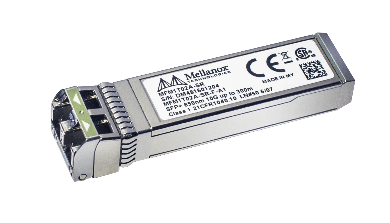 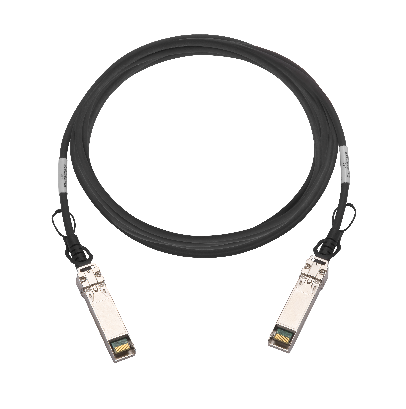 QXG-25G2SF-CX4
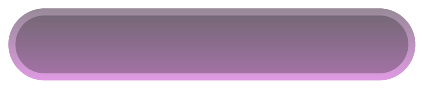 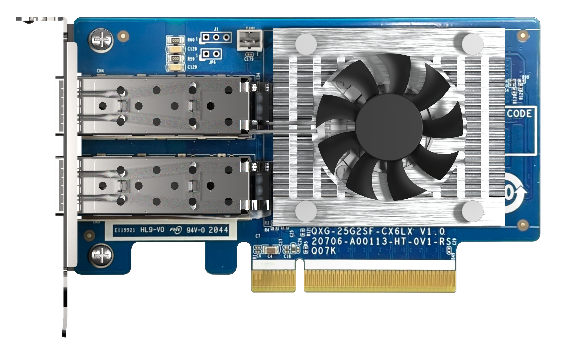 25GbE SFP28 DAC
CAB-DAC30M-SFP28
CAB-DAC15M-SFP28
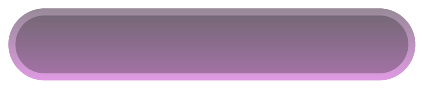 10GbE SR Transceiver
TRX-10GSFP-SR-MLX
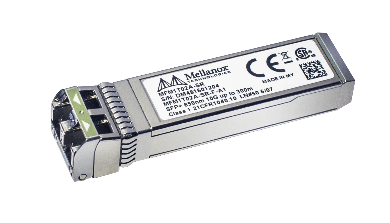 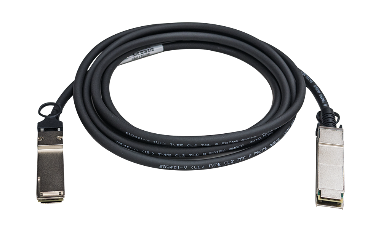 QXG-100G2SF-E810
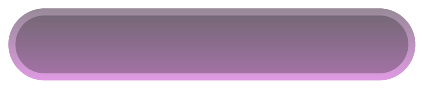 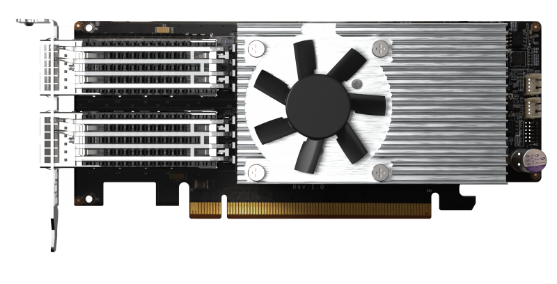 100GbE QSFP28 DAC
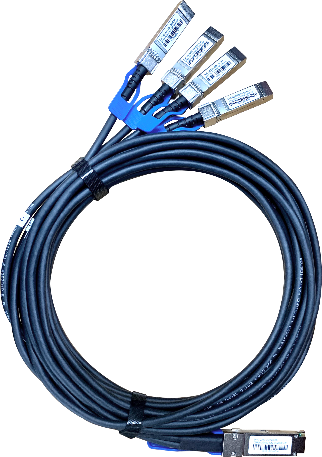 CAB-DAC15M-Q28
CAB-DAC15M-Q28B4
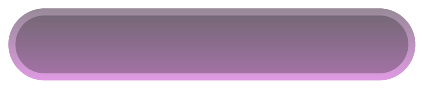 25GbE SR Transceiver
TRX-25GSFP28-SR
OK
QNAP 25GbE 高速網卡支援 NAS 與 PC/server
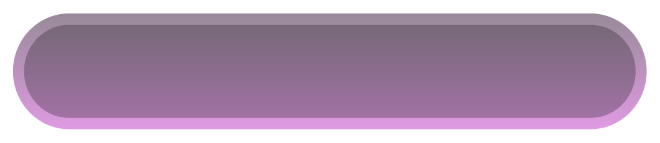 QXG-25G2SF-CX6
雙埠 25GbE SFP28 半高網卡
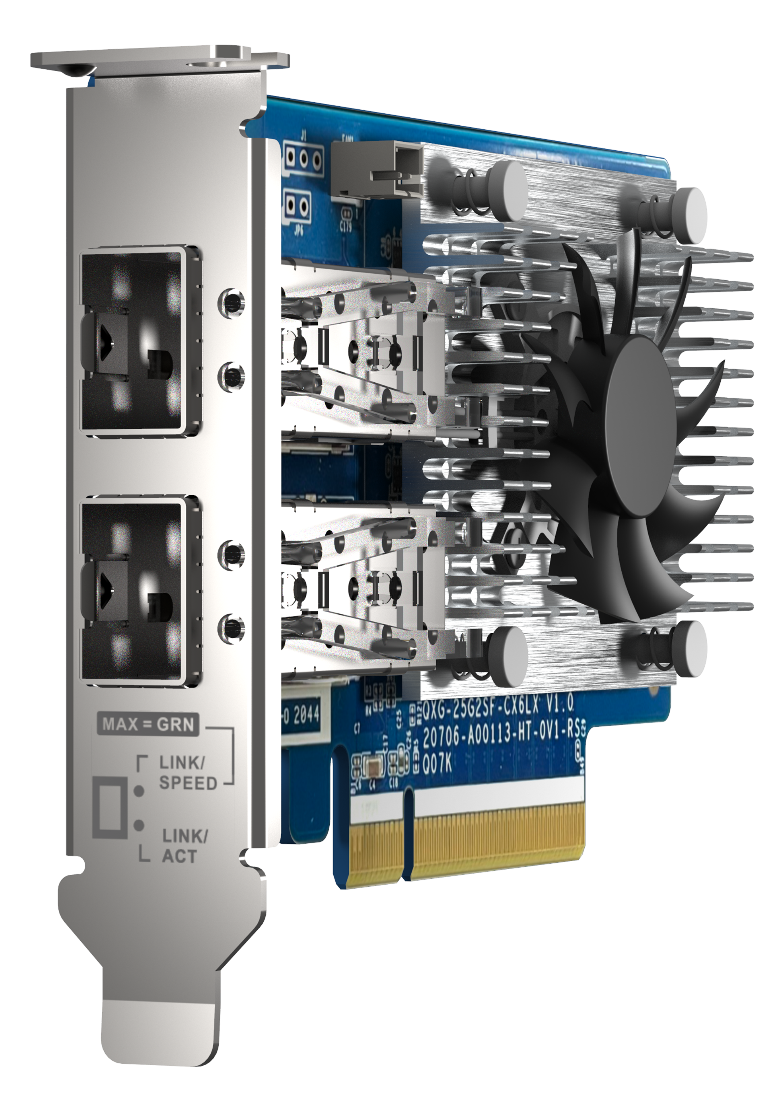 2 x SFP28 接口
支援 25GbE / 10GbE 雙速
©2021著作權為威聯通科技股份有限公司所有。威聯通科技並保留所有權利。威聯通科技股份有限公司所使用或註冊之商標或標章。檔案中所提及之產品及公司名稱可能為其他公司所有之商標 。